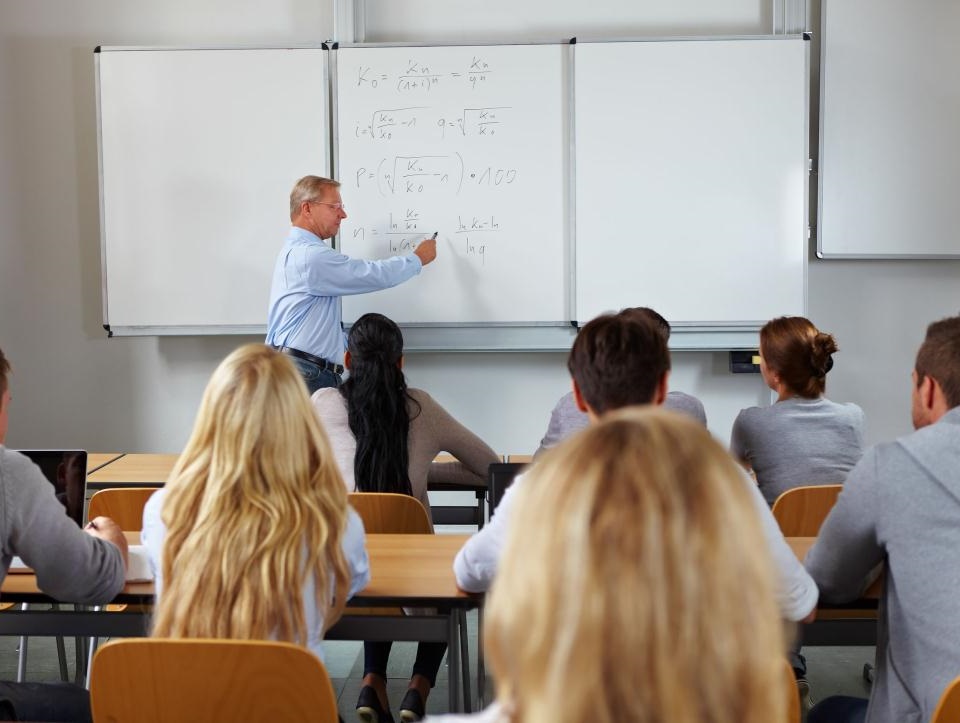 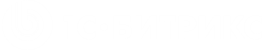 Сайт для образовательных учреждений: как  быстро создать эффективный сайт?
Надежда Шикина,
менеджер по развитию отраслевых решений
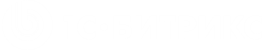 Компания «1С-Битрикс» — российский разработчик систем управления сайтами и корпоративными порталами. 

10 000+ партнеров
170 000+ веб-проектов
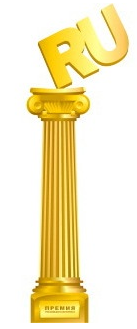 2006 
2008
2011
2012
Платформа 1С-Битрикс
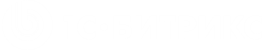 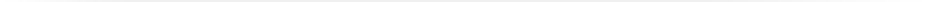 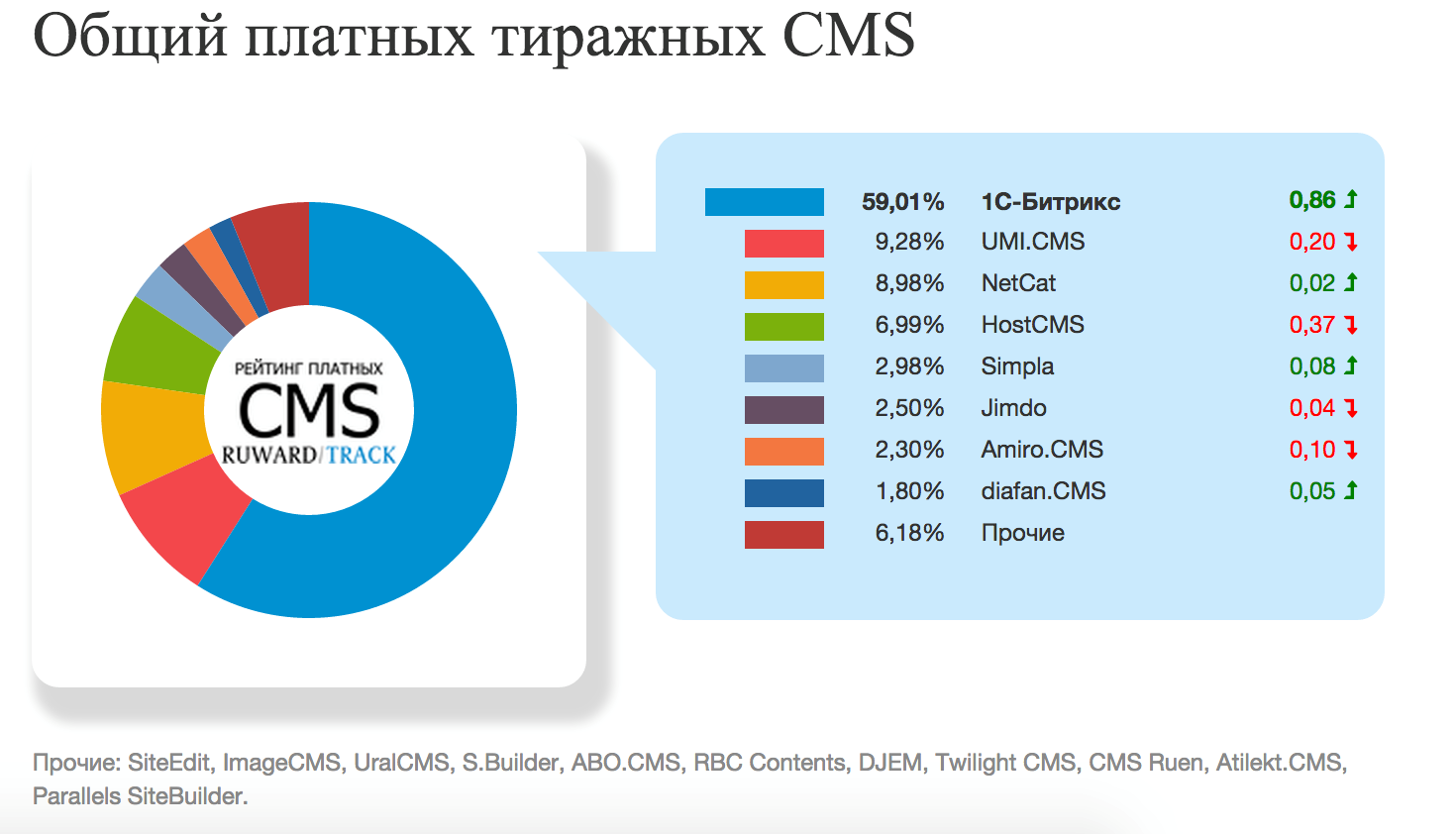 Рейтинг платных тиражных CMS
Быстро. Просто. Эффективно.
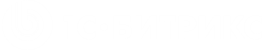 1С-Битрикс: Управление сайтом
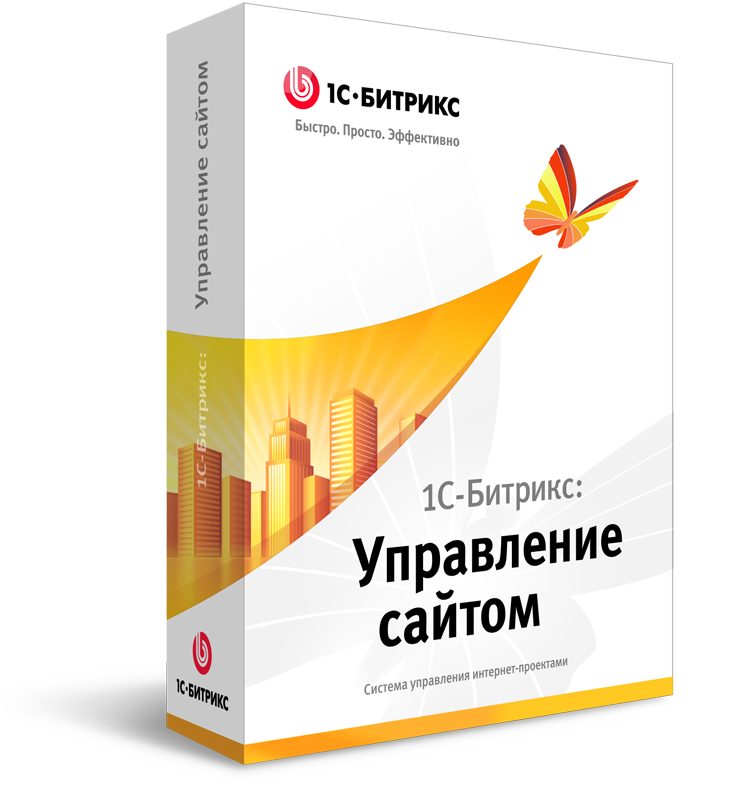 профессиональная система управления веб-проектами для создания:

корпоративных сайтов
интернет-магазинов
информационных порталов
онлайн-сообществ
социальных сетей 
и других сайтов


www.1c-bitrix.ru
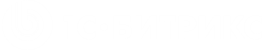 Знакомо?
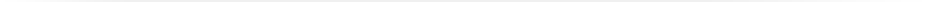 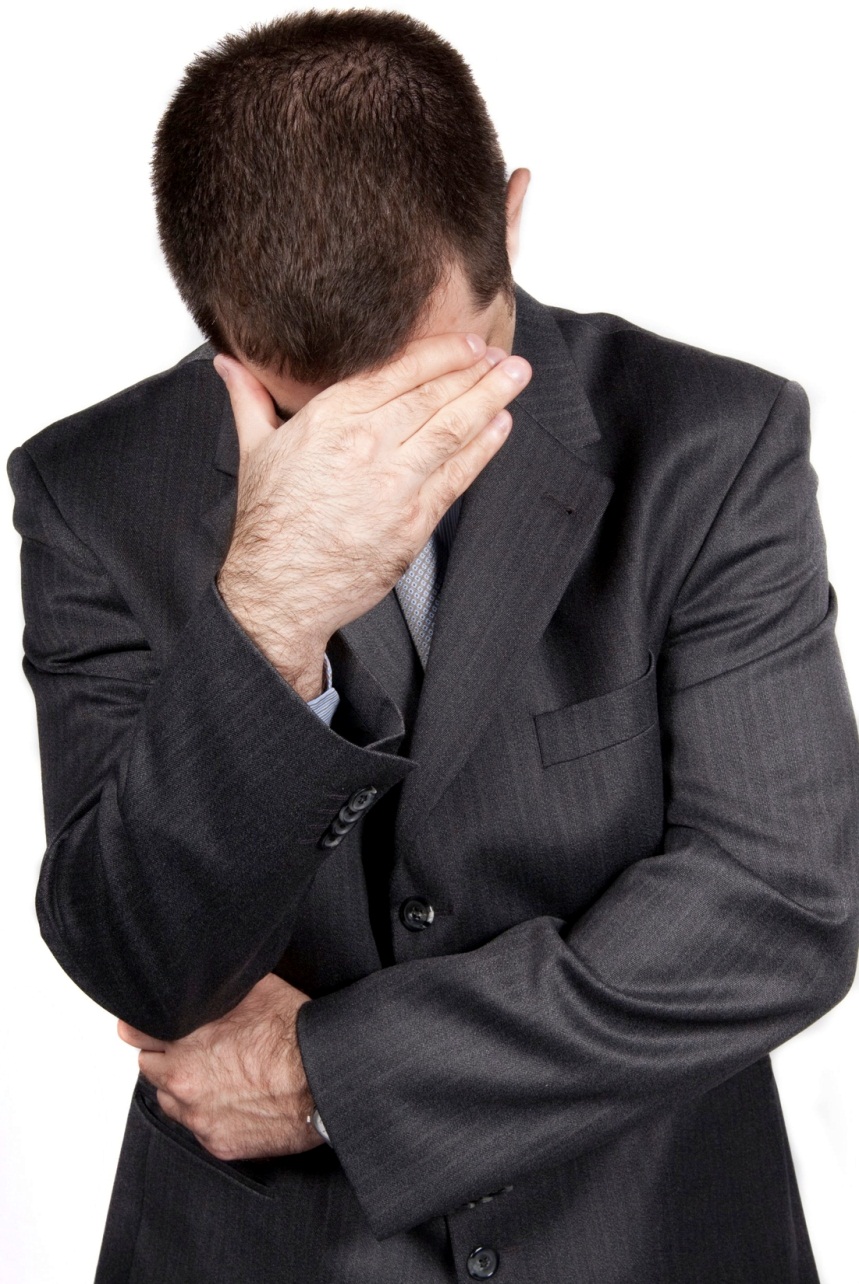 Сайт… это сложные технологии, программирование, непонятные термины…
У меня нет времени в этом разбираться!
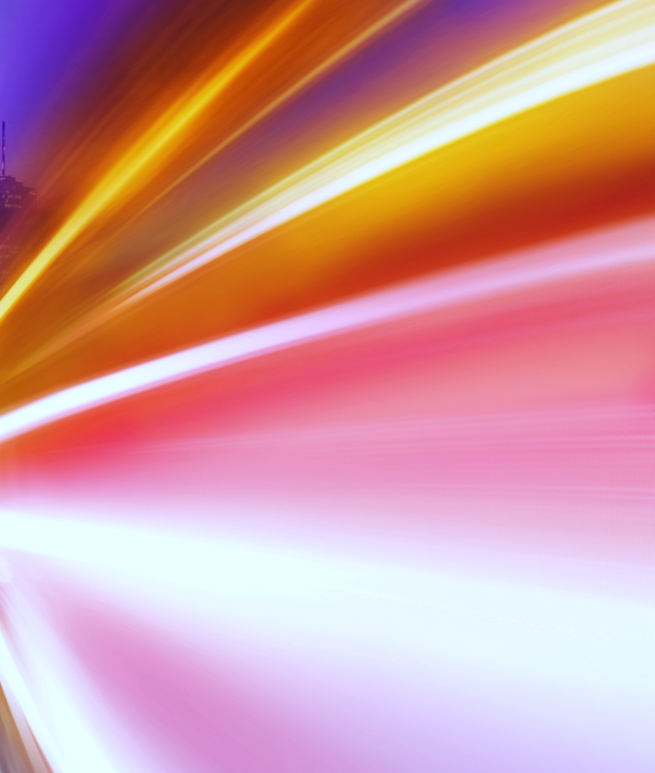 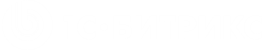 Что такое
эффективный 
сайт
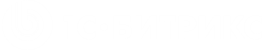 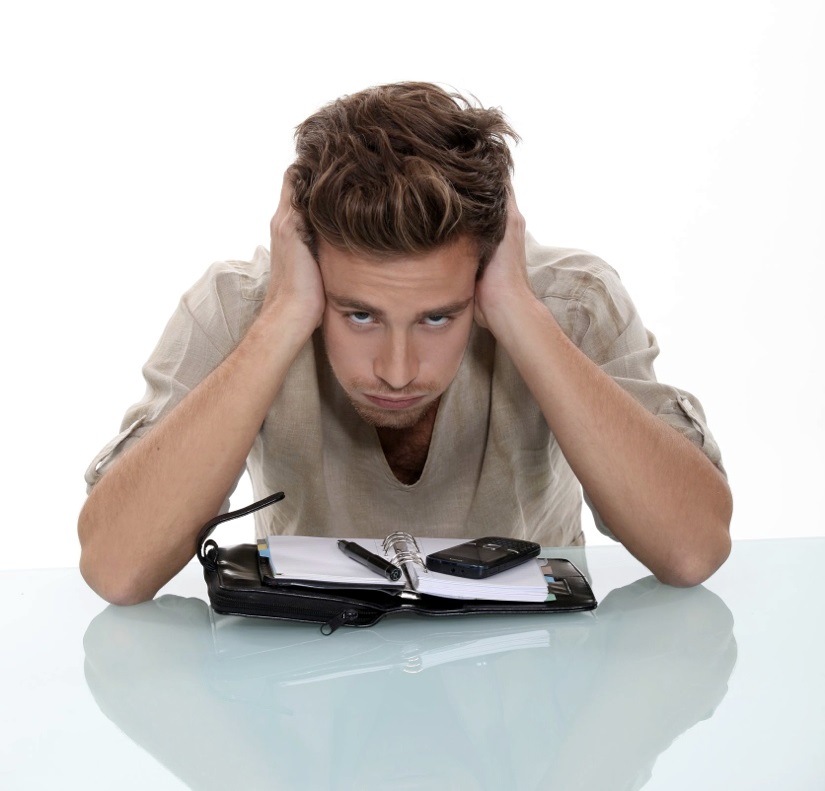 Эффективный сайт решает конкретные задачи организации
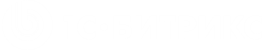 Сайт – инструмент решения проблем пользователя
Комфортные условия для доступа к информации
Экономия времени на решение вопросов
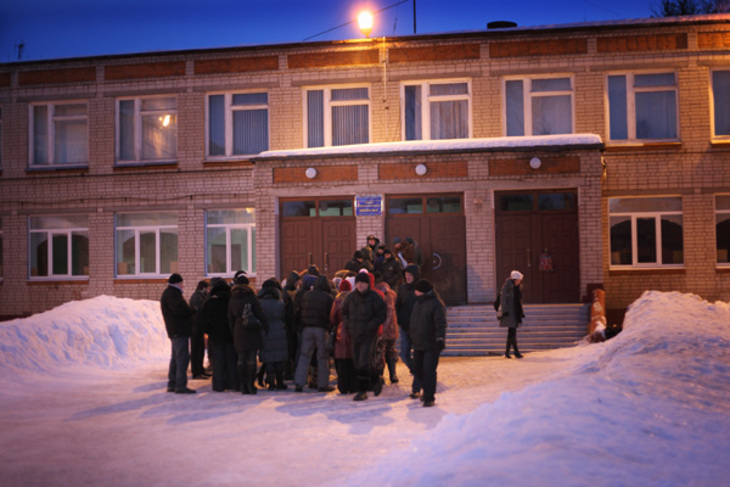 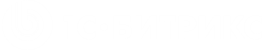 Кто пользователи сайта
Несколько целевых аудиторий, у каждой свои задачи
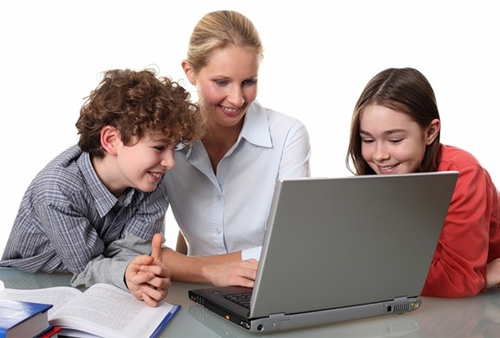 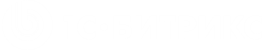 Поступающие в школу или ВУЗ
Куда пойти учится
Что нужно для поступления
Какая стоимость
Какие есть секции, кружки и мероприятия
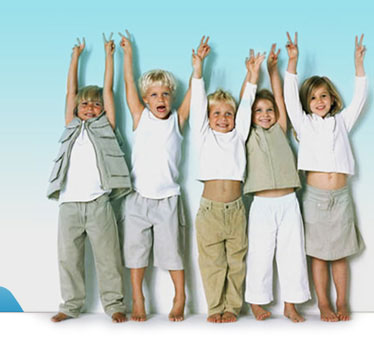 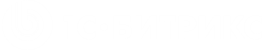 Учащиеся и родители

Расписание и задания
Контроль успеваемости
Учебные материалы
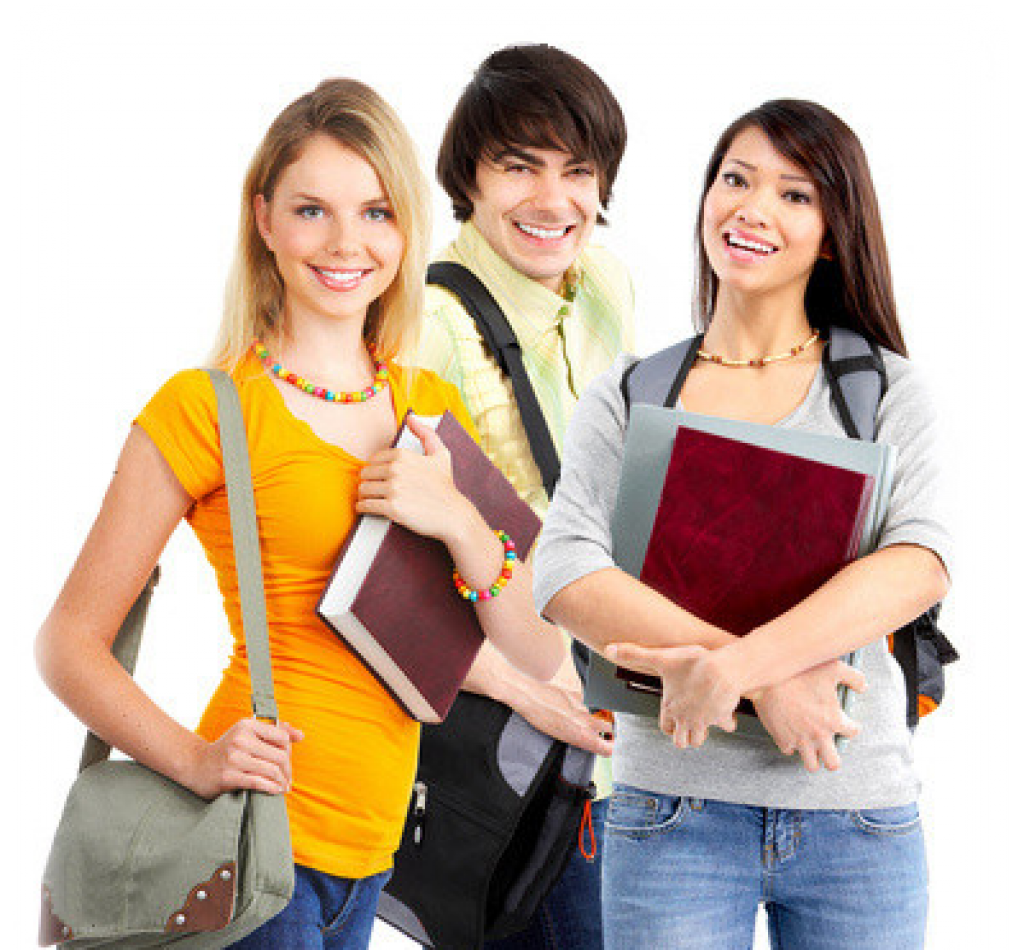 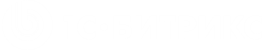 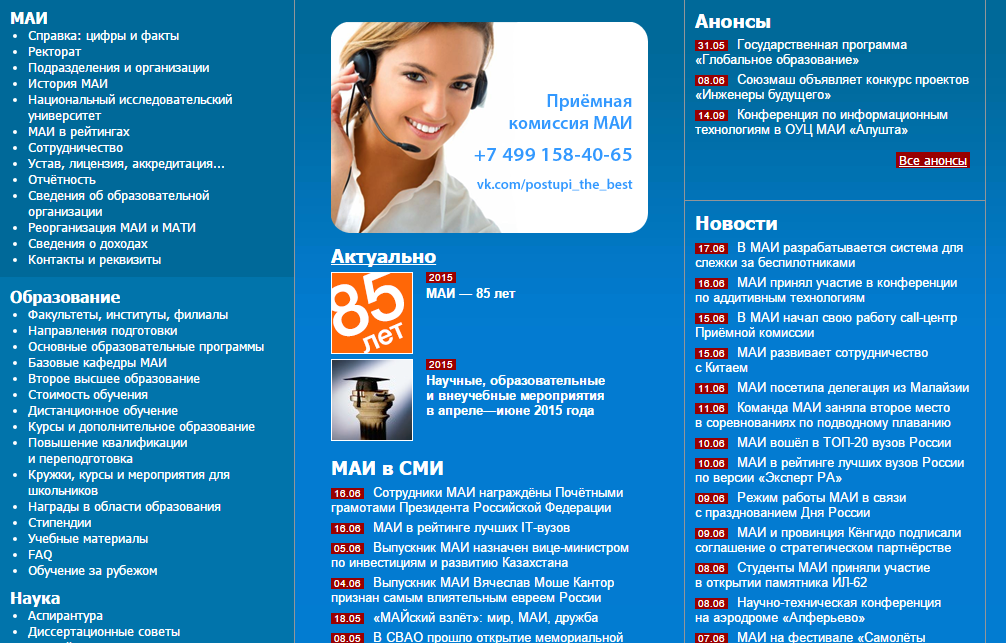 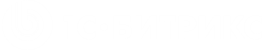 Чай в банке с какао с надписью «СОЛЬ»
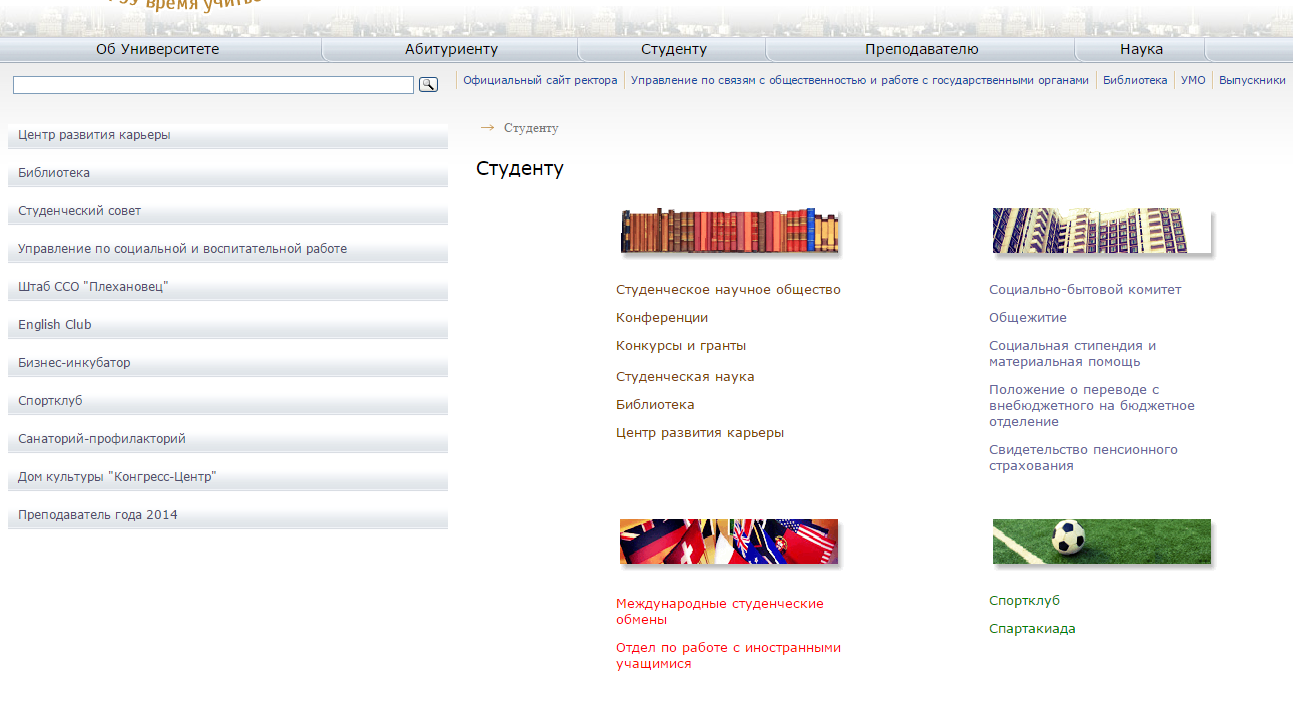 .
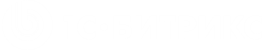 «Не заставляйте меня думать»
Стив Круг
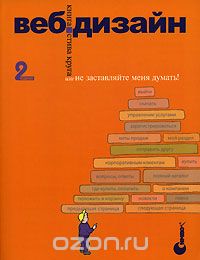 http://www.ozon.ru/context/detail/id/3795618/
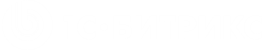 Интерактивность и мобильность:
Карта филиалов
Интерактивное расписание
Мобильные версии и  приложения
и т.п.
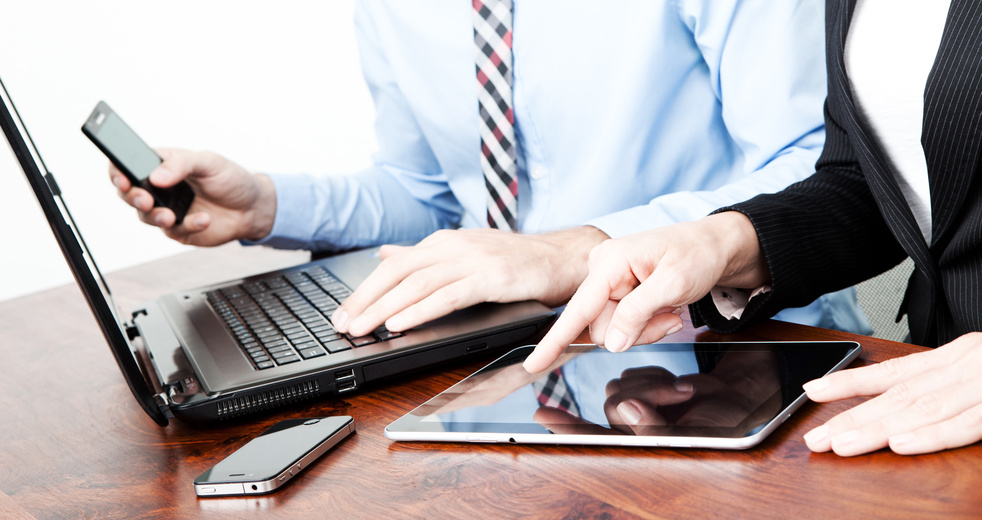 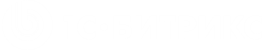 Чтобы узнать расписание скачайте файл в exel
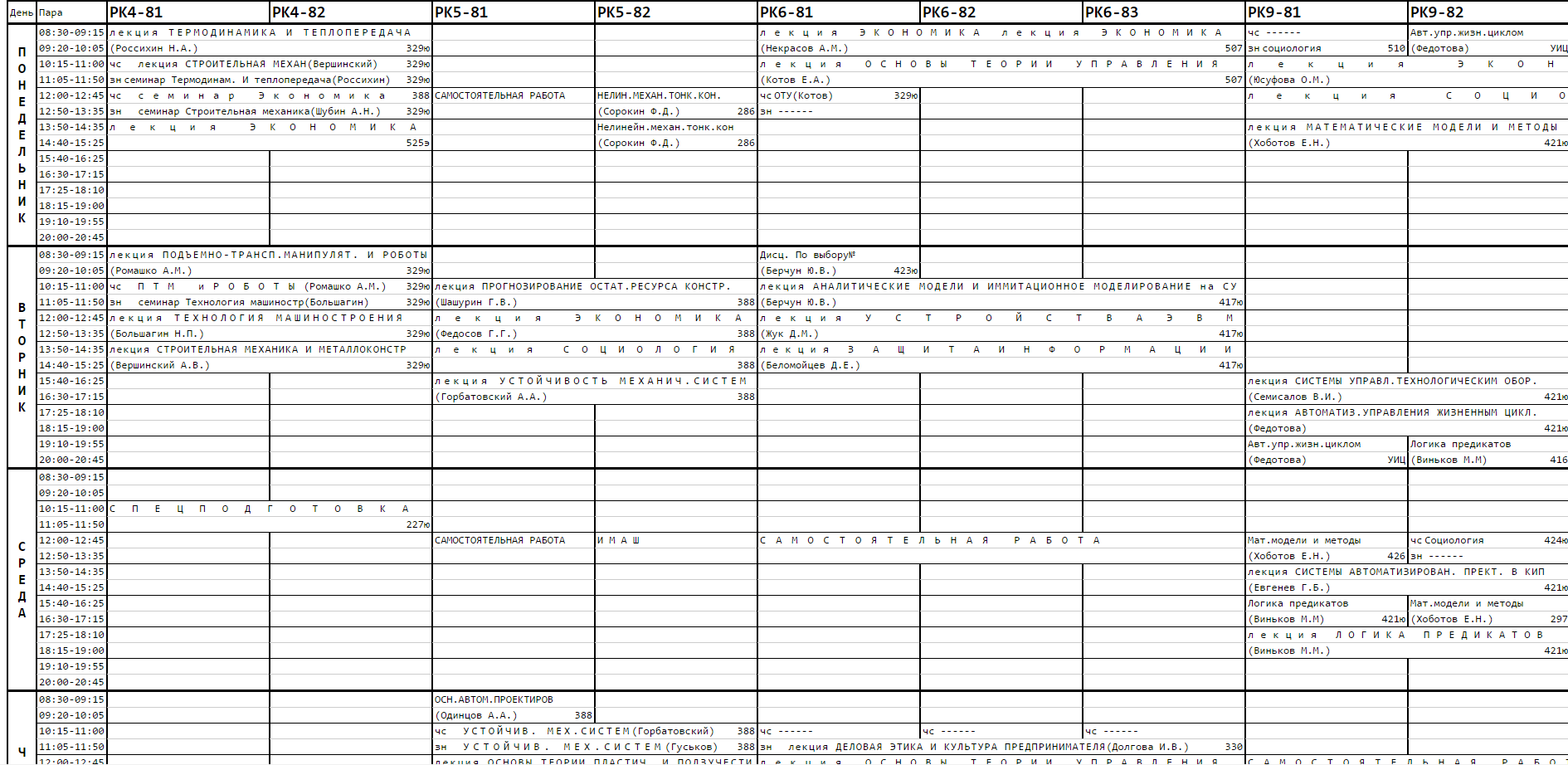 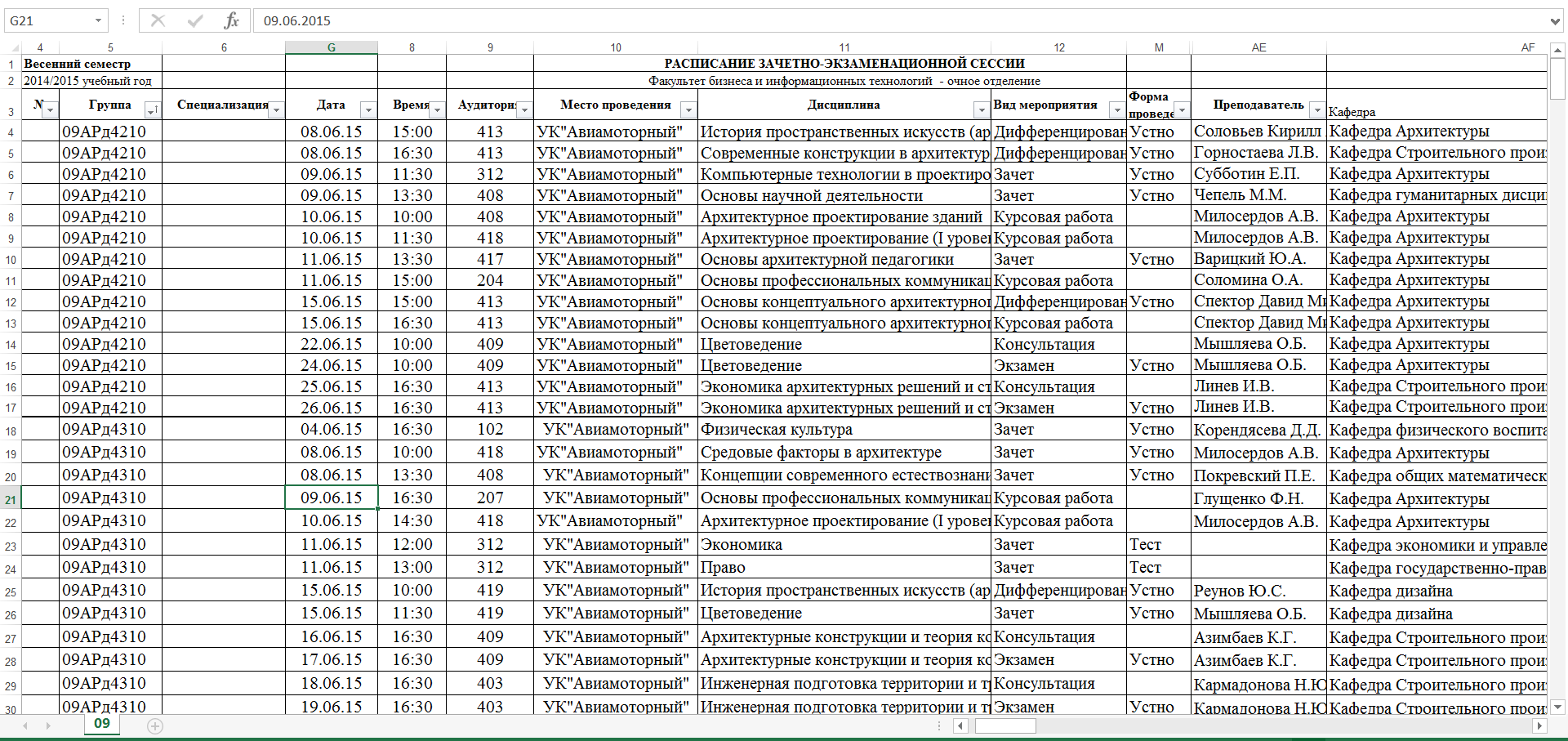 .
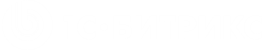 Если сайт долго грузится, то он
будет терять большое число посетителей
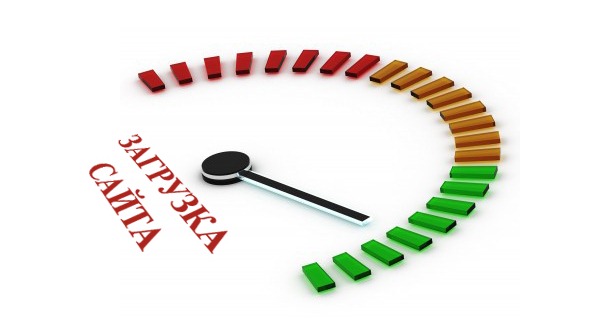 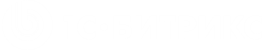 Чего не должно быть
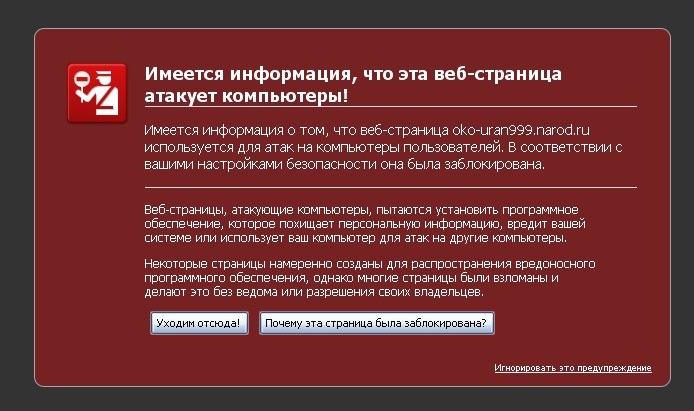 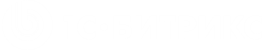 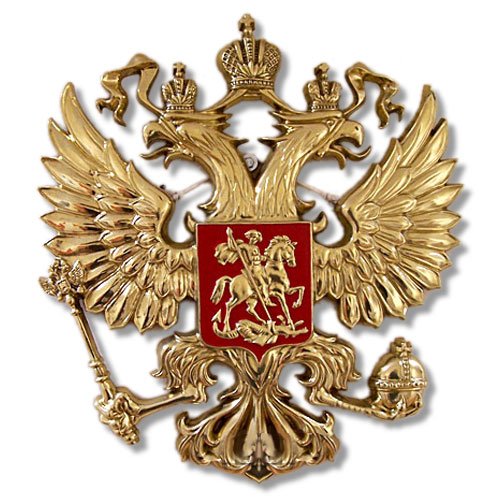 Соответствие законодательству РФ
ФЗ: № 273-ФЗ , №152 ФЗ и др.
Приказ Рособрнадзора от 29.05.2014 № 785
Постановление Правительства РФ от 10.07.2013 № 582
Методические рекомендации
 Сертификат ФСТЭК
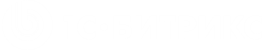 Как сделать сайт эффективным
Удобные интерфейсы и понятный контент
Доступность с любых устройств
Высокая производительность и безопасность
Соответствие законодательству
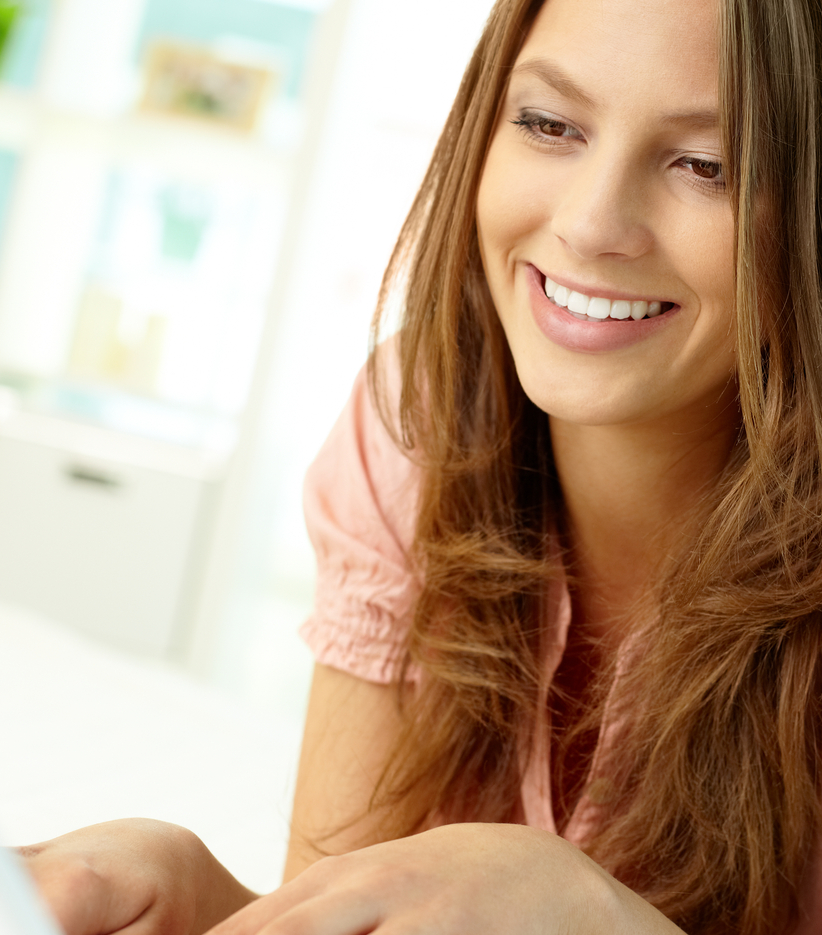 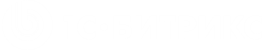 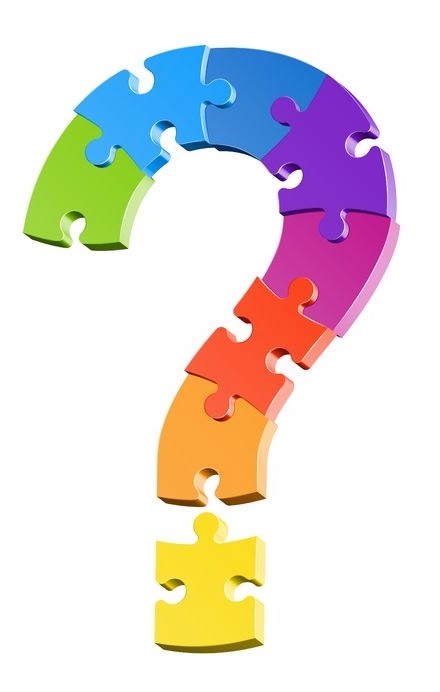 Решения «1С-Битрикс» для образовательных организаций
… зачем?
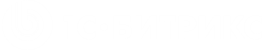 Разработать сайт сложно
Сроки запуска проекта:
Каким должен быть дизайн? 
Какие сервисы  и разделы нужны? 
Какие нужны материалы и откуда их взять?
Как найти команду разработчиков?
Разработка «с нуля»:  4-6 мес и больше
Готовое решение – 1-2 недели
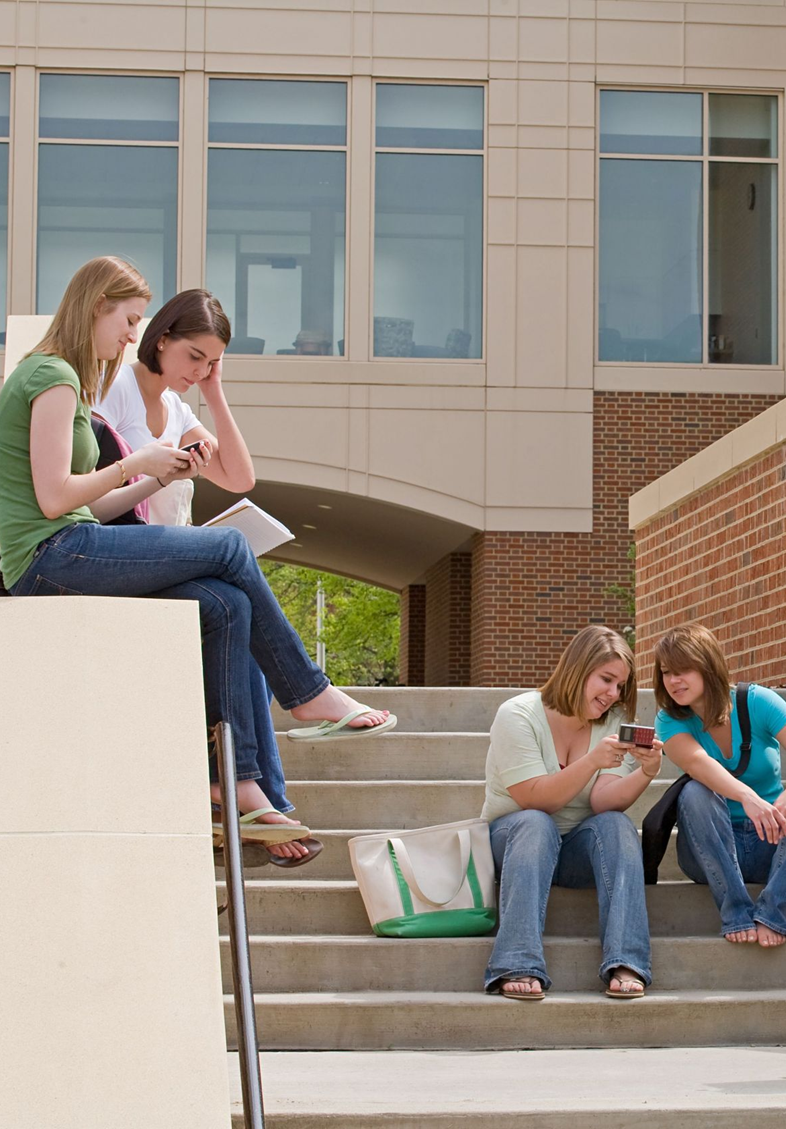 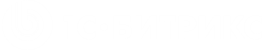 Решения для образования«1С-Битрикс»
Сайт школы
Сайт учебного заведения
Внутренний портал учебного заведения
Сайт конференции

Сервисы Интерактивная карта объектов
www.1c-bitrix.ru/solutions/
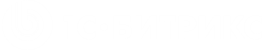 Сайт учебного заведения 2.0
Осень 2015
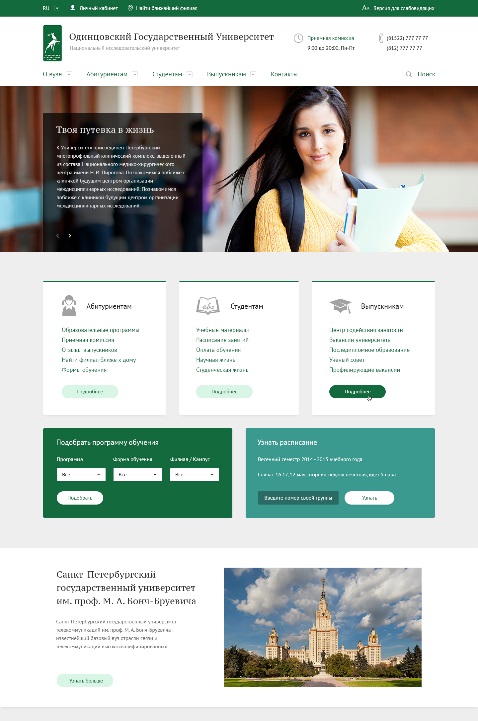 Новый шаблон с адаптивным дизайном и цветовыми схемами
Интерактивные сервисы: расписание и карта филиалов
Версия для лиц с ограниченными физическими возможностями
Структура сайта в соответствии с Приказом Рособрнадзора № 785
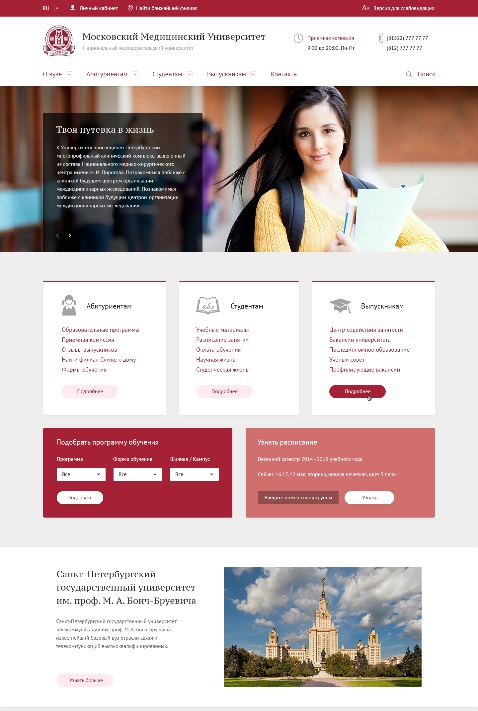 Главные потребности разных аудиторий доступны сразу на главной странице
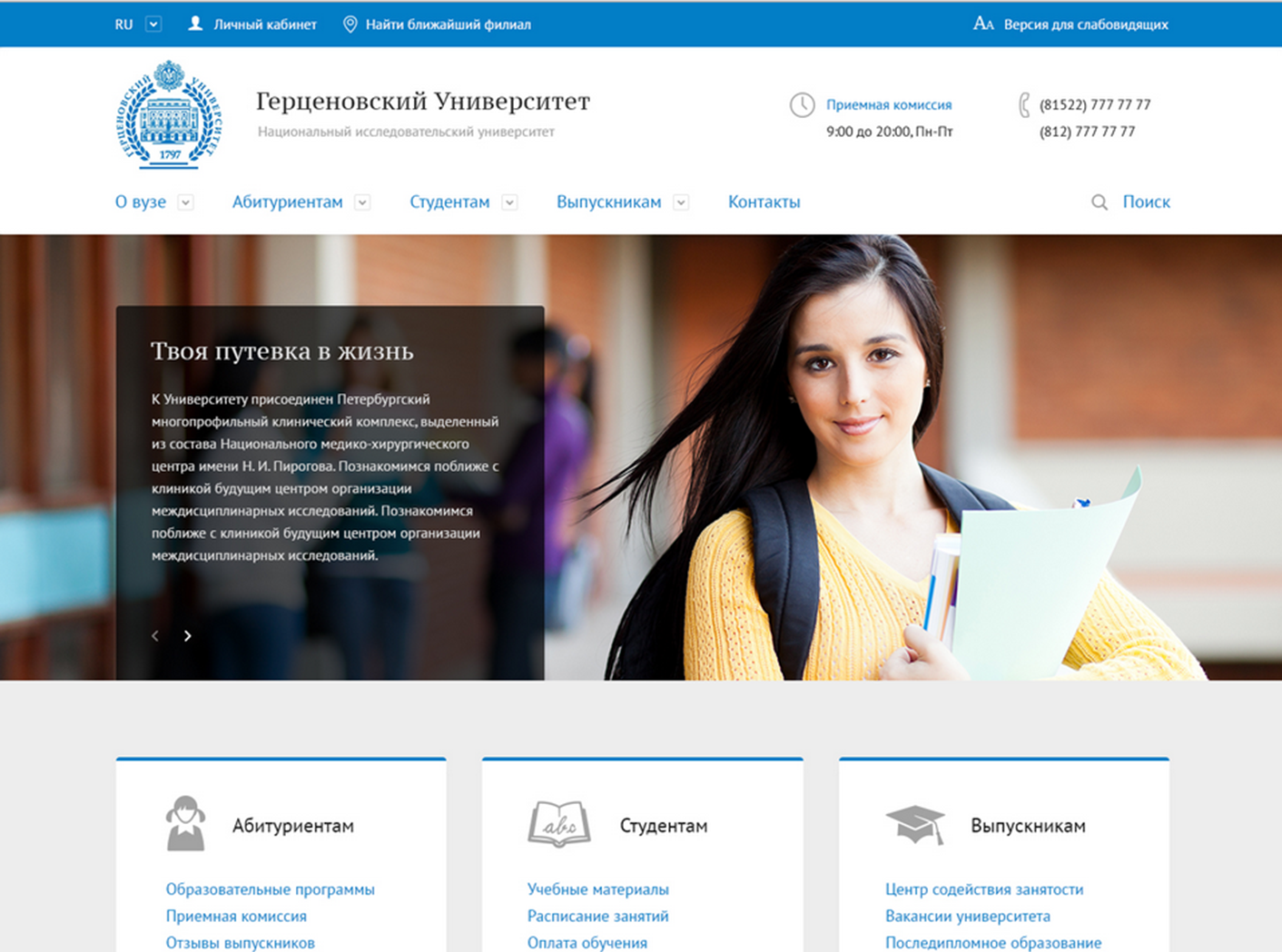 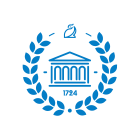 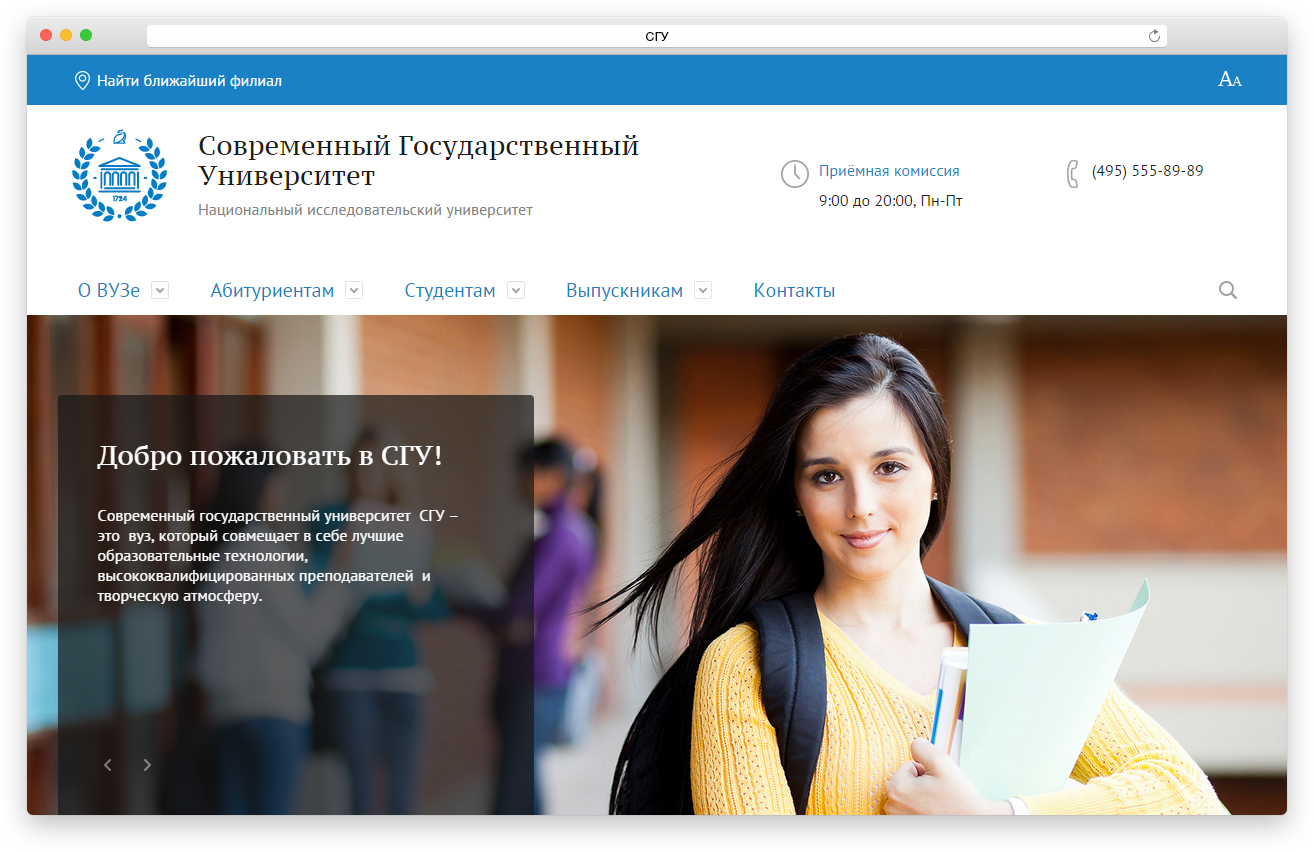 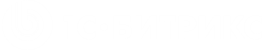 Для абитуриентов
Удобный выбор специальности  и программы обучения
Поиск филиалов на интерактивной карте 
Подробная информация о ВУЗе
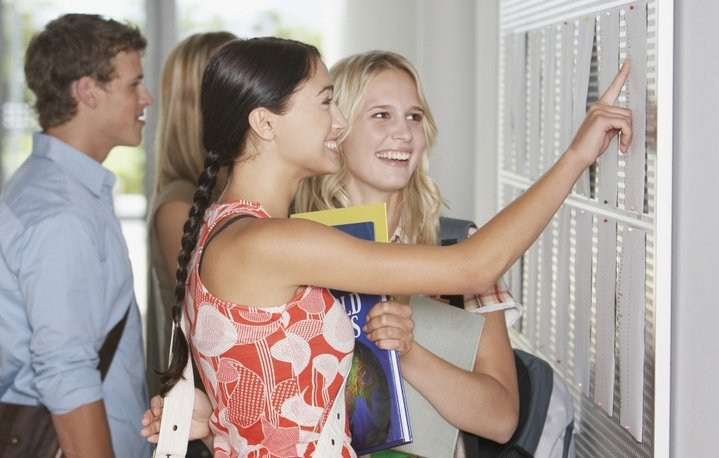 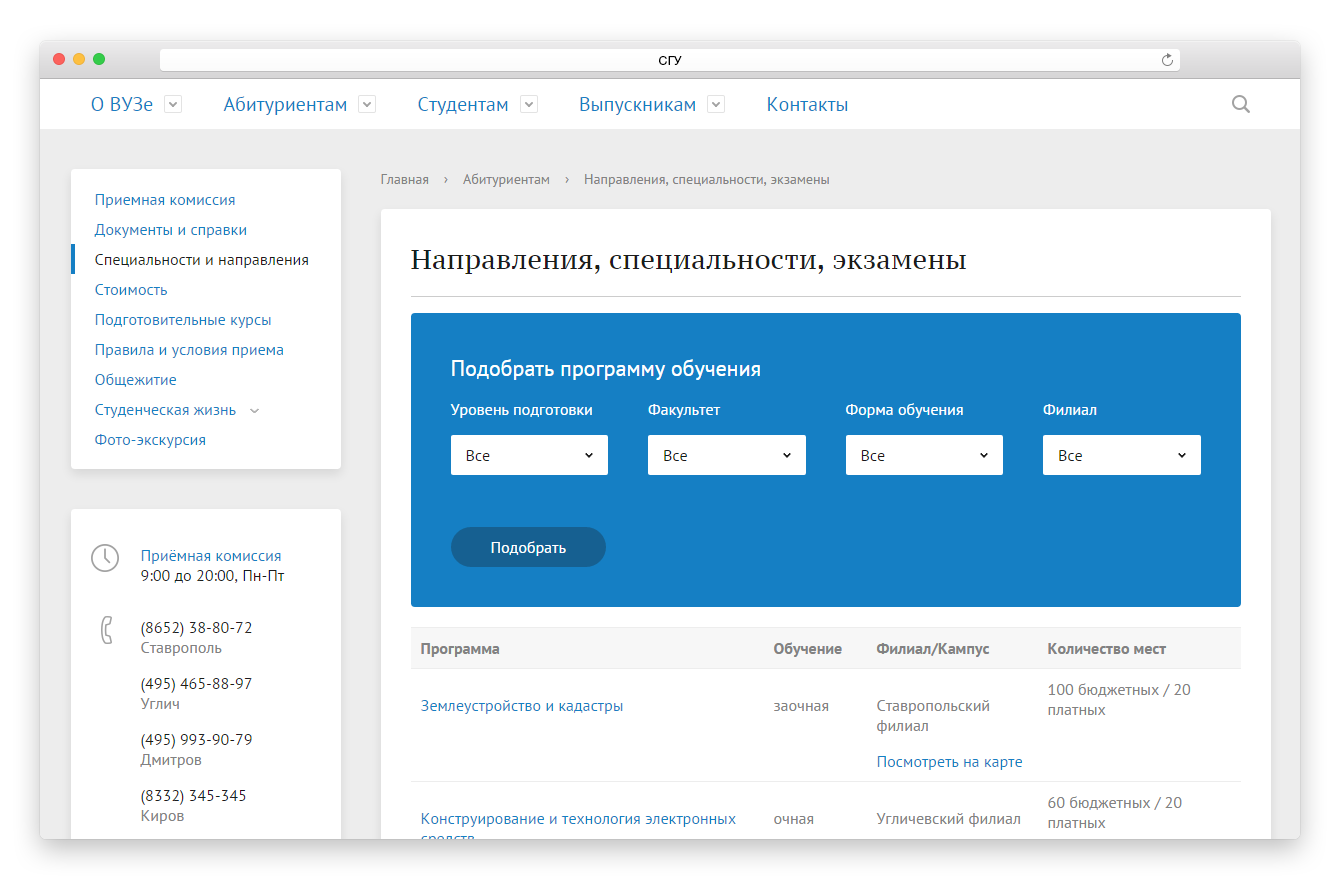 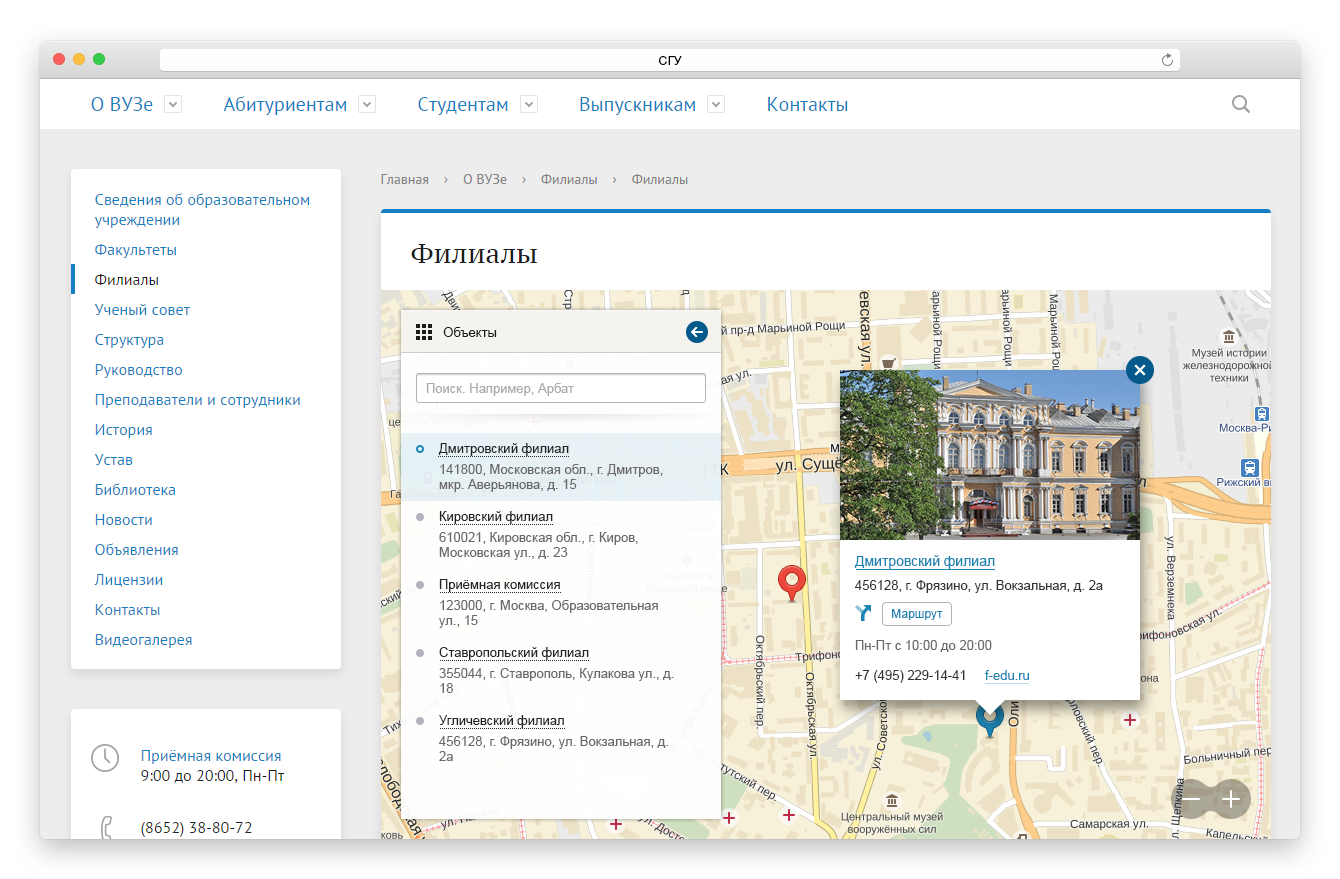 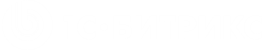 Для студентов и преподавателей
Интерактивное расписание занятий и сессий
Анонсы важных событий
Доступность к сайту с любых устройств
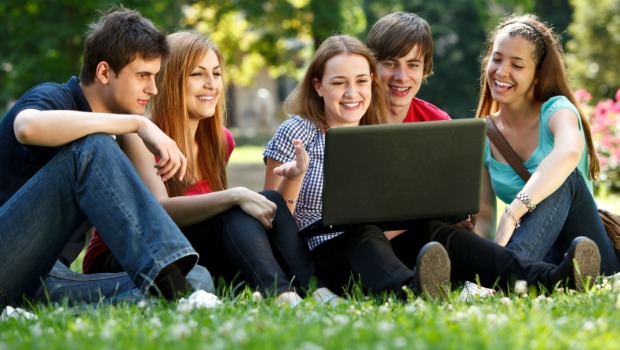 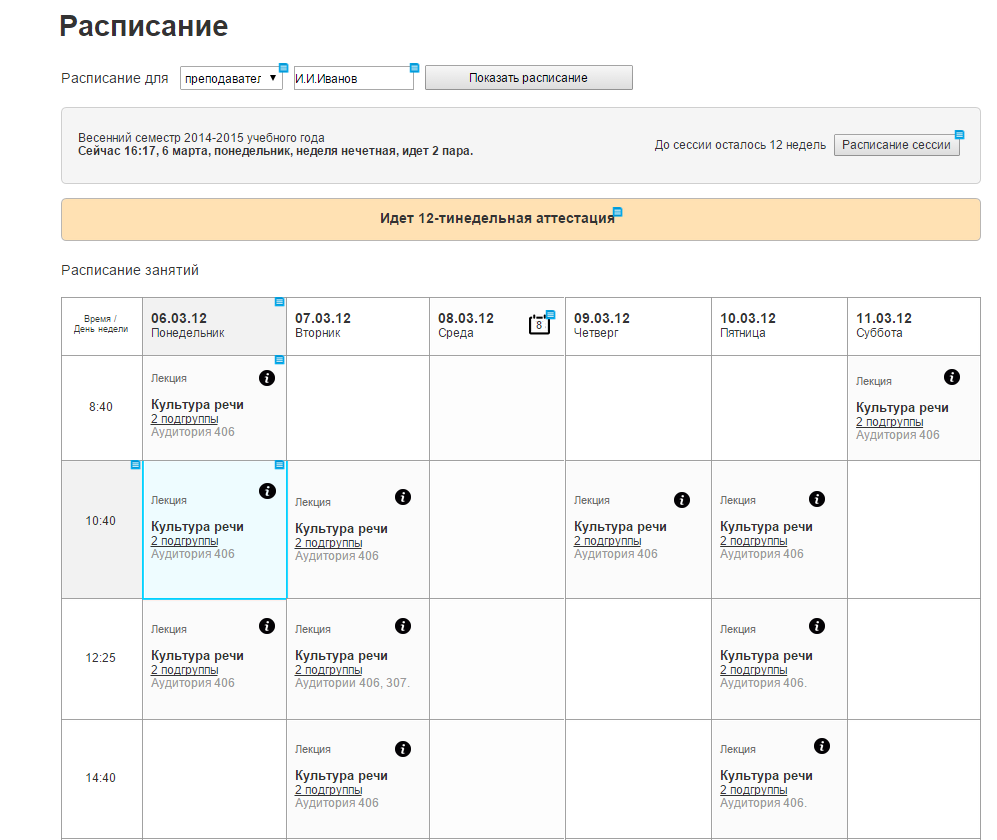 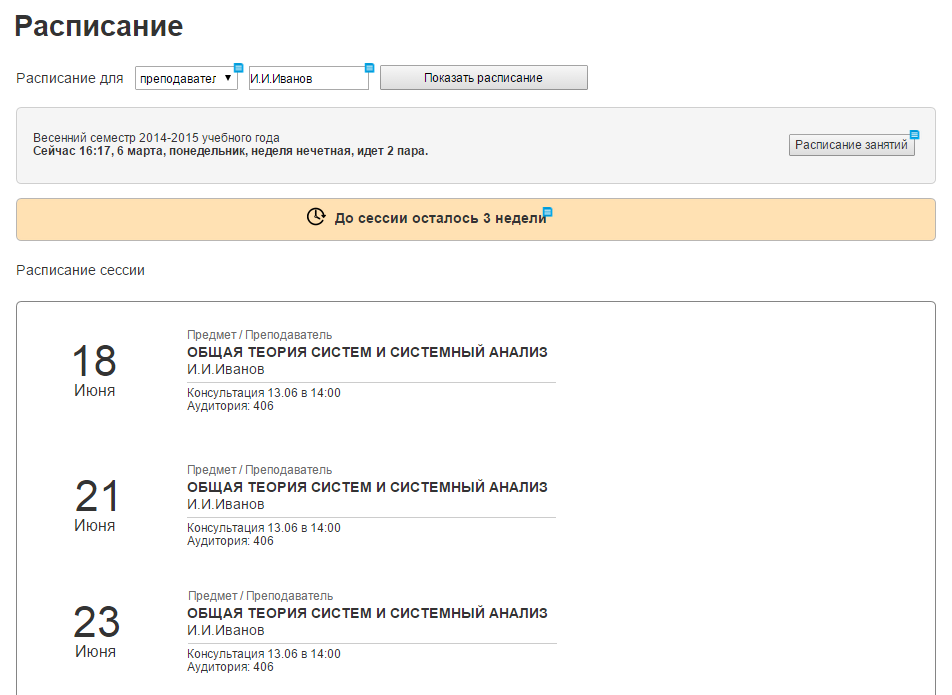 Доступность сайта для людей с ограниченными возможностями
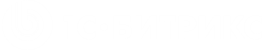 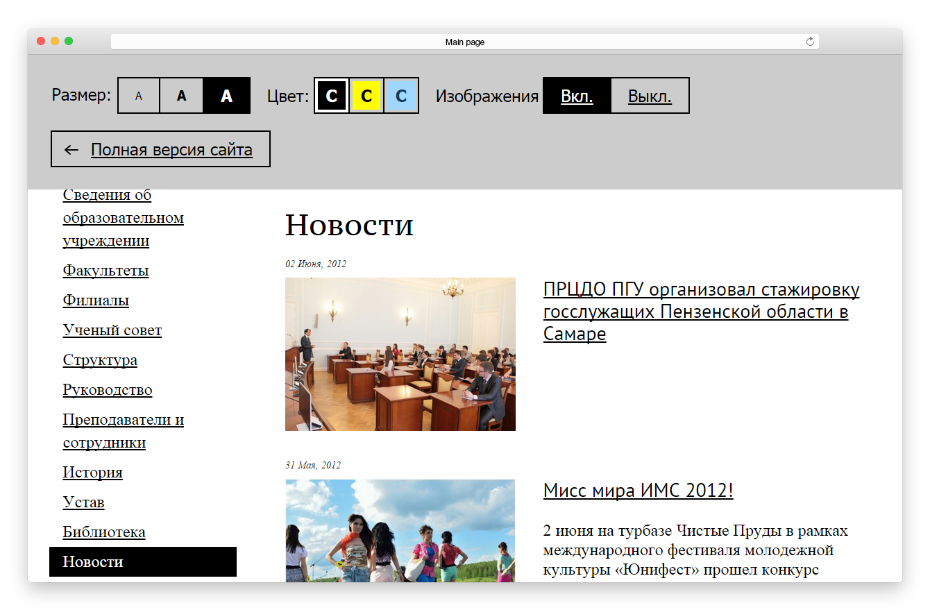 Соответствие стандартам WCAG2.0 и ГОСТ  ГОСТ Р 52872-2012:
возможность  увеличения размера шрифта
выбор контрастной цветовой схемы
перемещение по странице с помощью клавиатуры 
и другие специальные решения

без перезагрузки страниц, только CSS
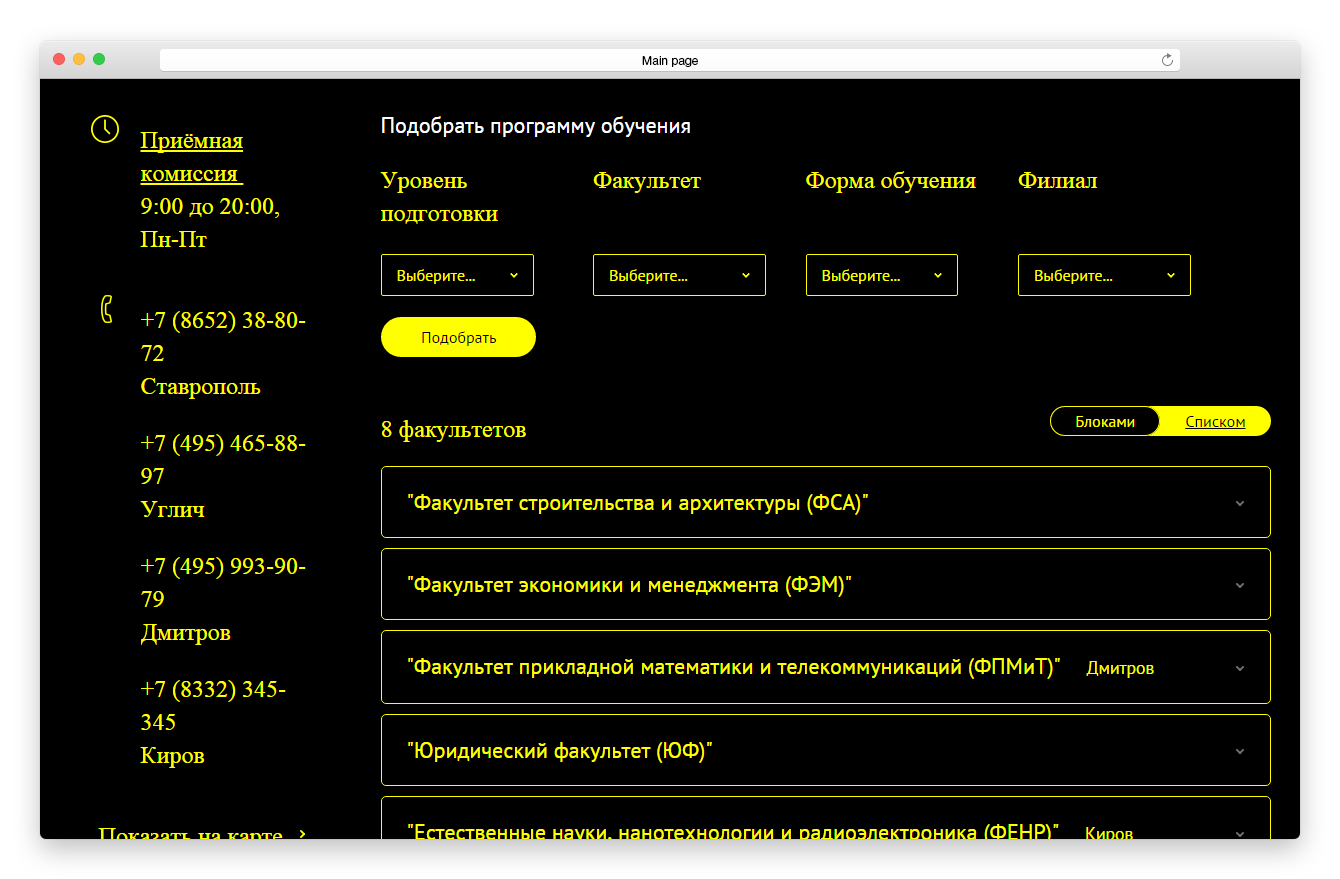 [Speaker Notes: WCAG 2.0 - Web Content Accessibility Guidelines
http://www.w3.org/Translations/WCAG20-ru/WCAG20-ru-20130220/
предлагает многочисленные рекомендации, направленные на обеспечение большей доступности веб-контента для более широкого круга пользователей с ограниченными возможностями здоровья.
Для удовлетворения потребностей различных групп пользователей в различных ситуациях Руководство определяет три уровня соответствия: А (низший), АА (средний) и ААА (наивысший).
2. Применение стандарта wcag2.0 позволило сделать веб-контент доступным для более широкого круга пользователей с ограниченными возможностями здоровья.
3. Руководство по обеспечению веб-контента
Расшифровка пунктов стандарта wcag2.0.
Оценка по трем уровням соответствия: А (низший), АА (средний) и ААА (наивысший).
Демонстрационный контент и ссылки на примеры.

С помощью руководства по обеспечению доступности контента вы сможете проверить свой проект на предмет соответствия стандарту wcag2.0 и вести необходимые корректировки в шаблоны и контент


Доработан раздел «Обращения граждан» 
Автоматизированный учет обращений.
Выбор темы обращения: «Дворы», «Дороги», «Незаконное строительство» и др.
Управление обращениями из личного кабинета: отслеживание статуса; создание/ удаление обращений.
2. Добавлен раздел «Телефоны экстренных служб и телефоны доверия»: все необходимые телефоны, по которым гражданин сможет обратится в трудных ситуациях
Шаблоны оптимизированы под планшеты

Оптимизирован код верстки, исправлены ошибки в работе информеров.]
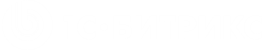 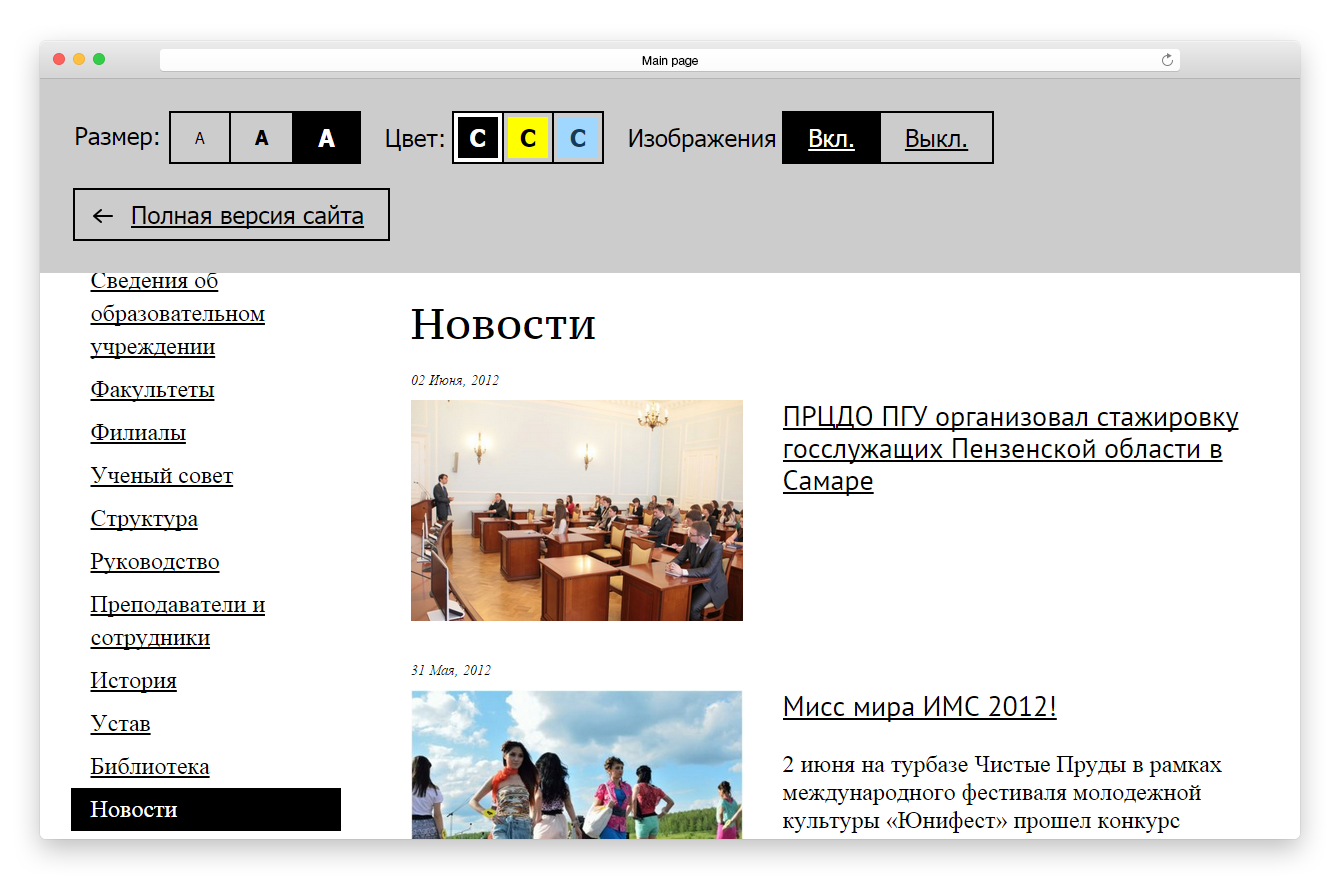 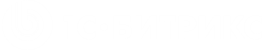 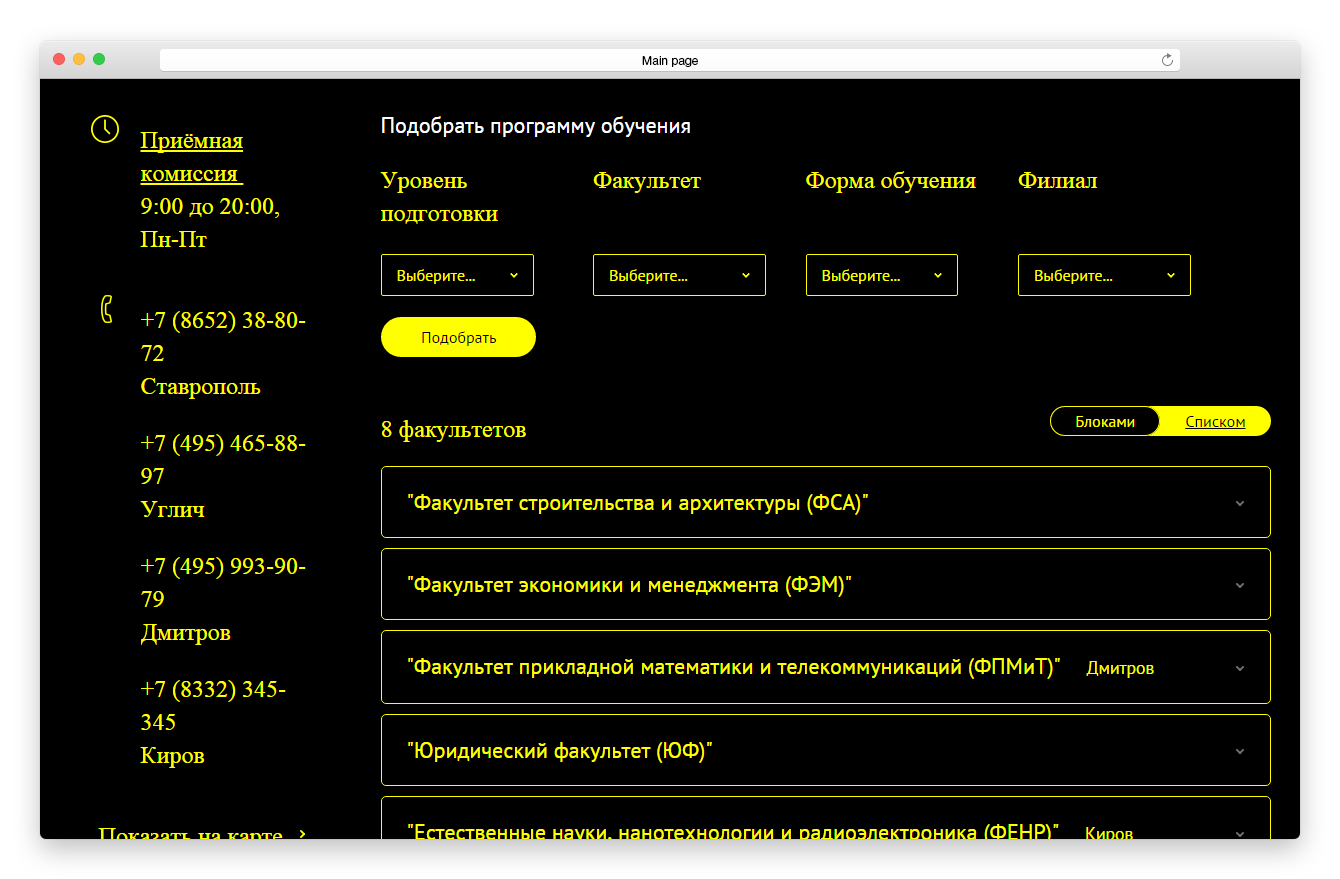 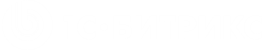 Сведения об образовательной организации
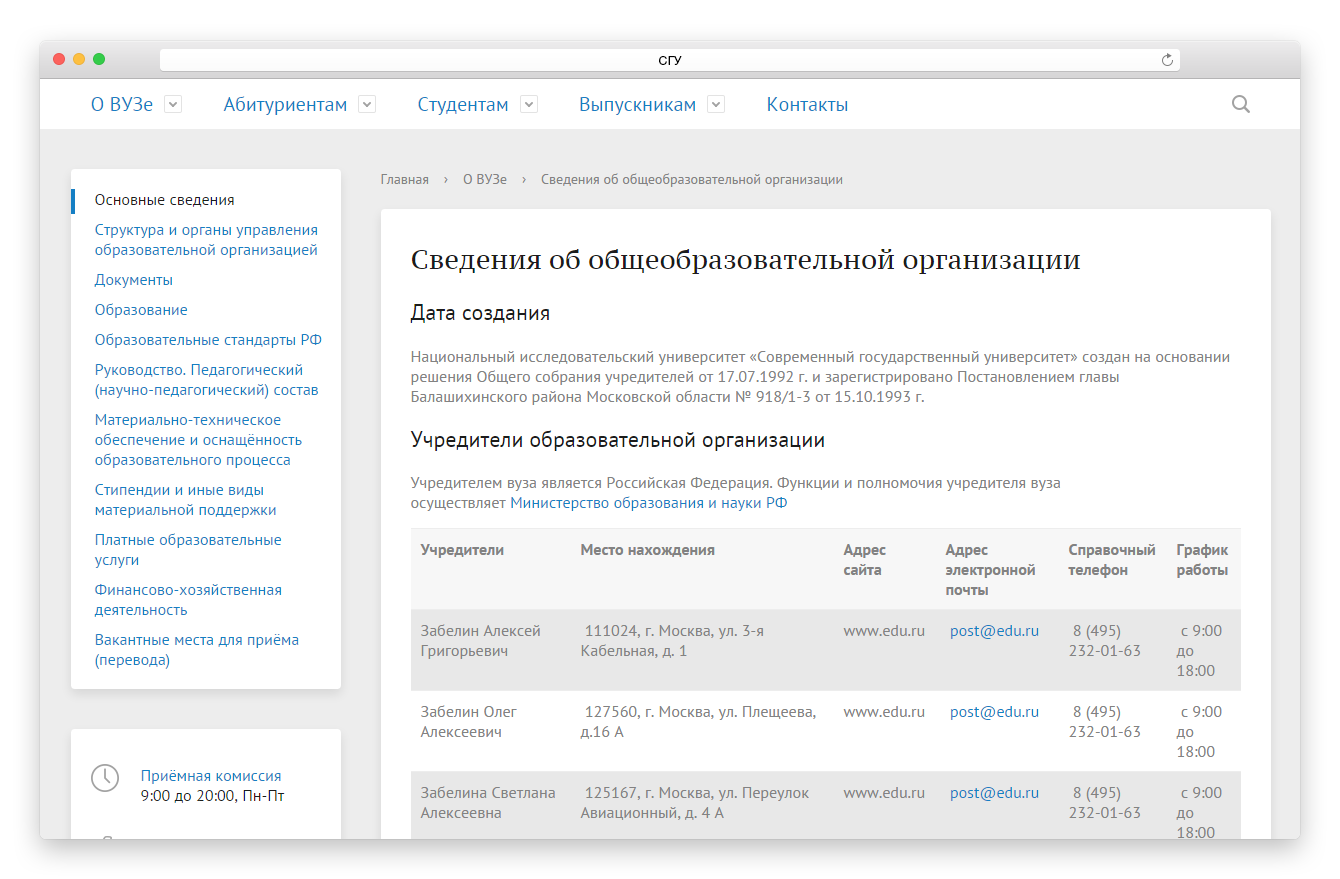 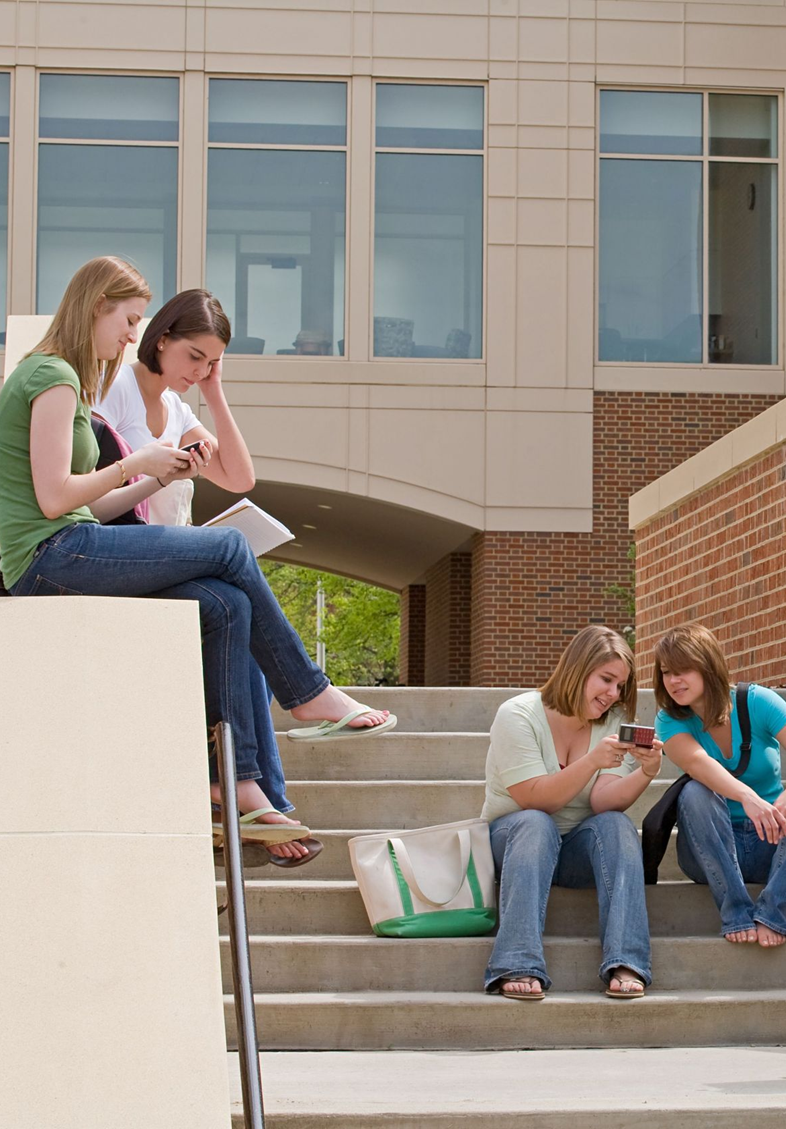 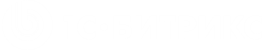 Доступность с мобильных устройств
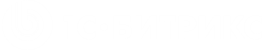 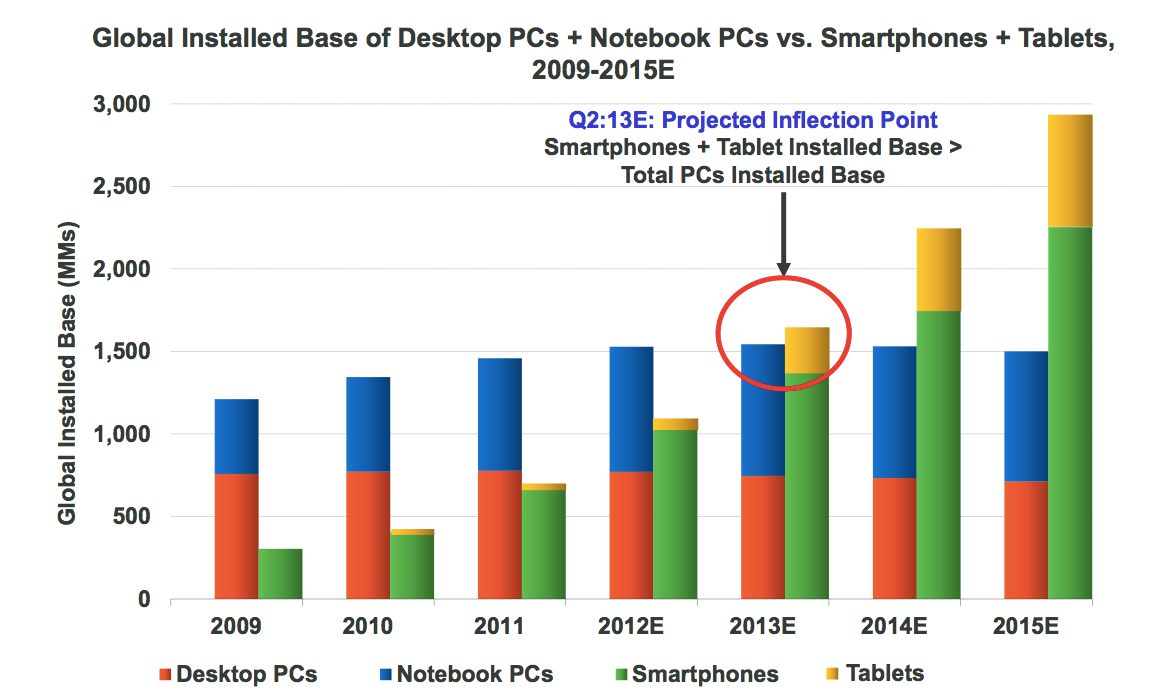 * Notebook PCs, включая нетбуки. Исходя из следующих "жизненных циклов": Desktop PCs – 5 лет; Notebooks PCs – 4 года; Smartphones – 2 года; Tablets – 2.5 года. Источник: Katy Huberty, Ehud Gelblum, Morgan Stanley Research. Data and Estimates as of 9/12.
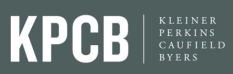 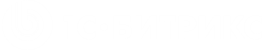 Google пессимизирует сайты в мобильной выдаче
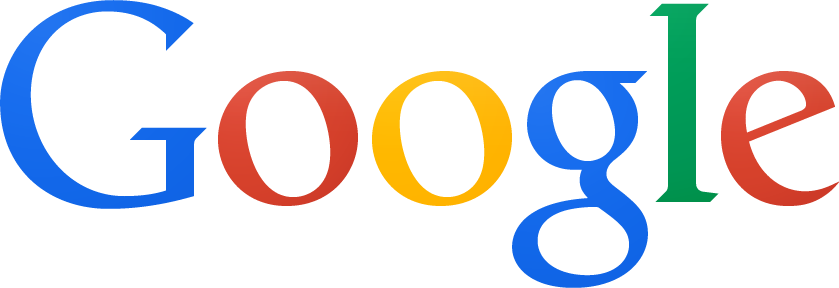 Рекомендации
https://developers.google.com/speed/docs/insights/mobile#DeferParsingJS
Обзорная статья
http://www.searchengines.ru/seoblog/google_razyasnyaet_osoben.html
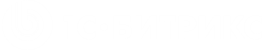 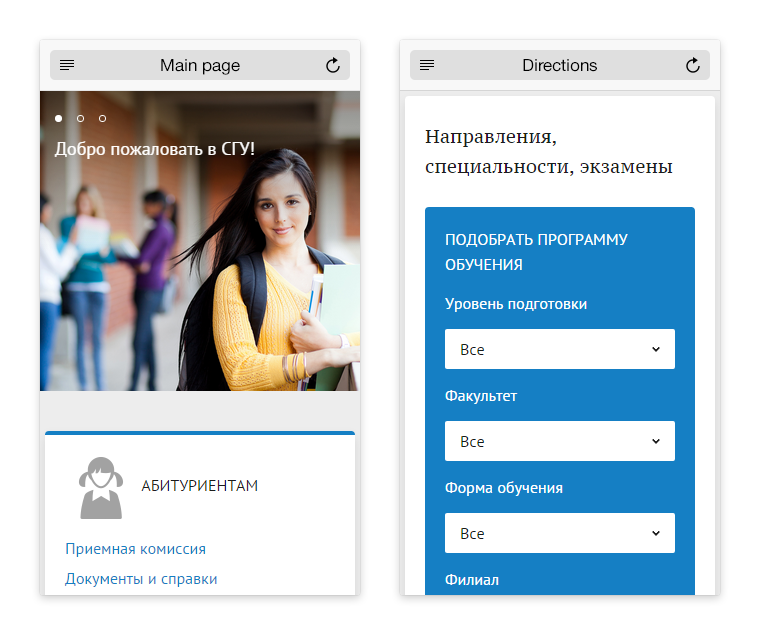 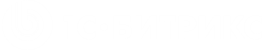 Сайт учебного заведения
Готовая структура, дизайн и демо-контент
Соответствие законодательству РФ
Доступность с любых устройств
Простое управление сайтом
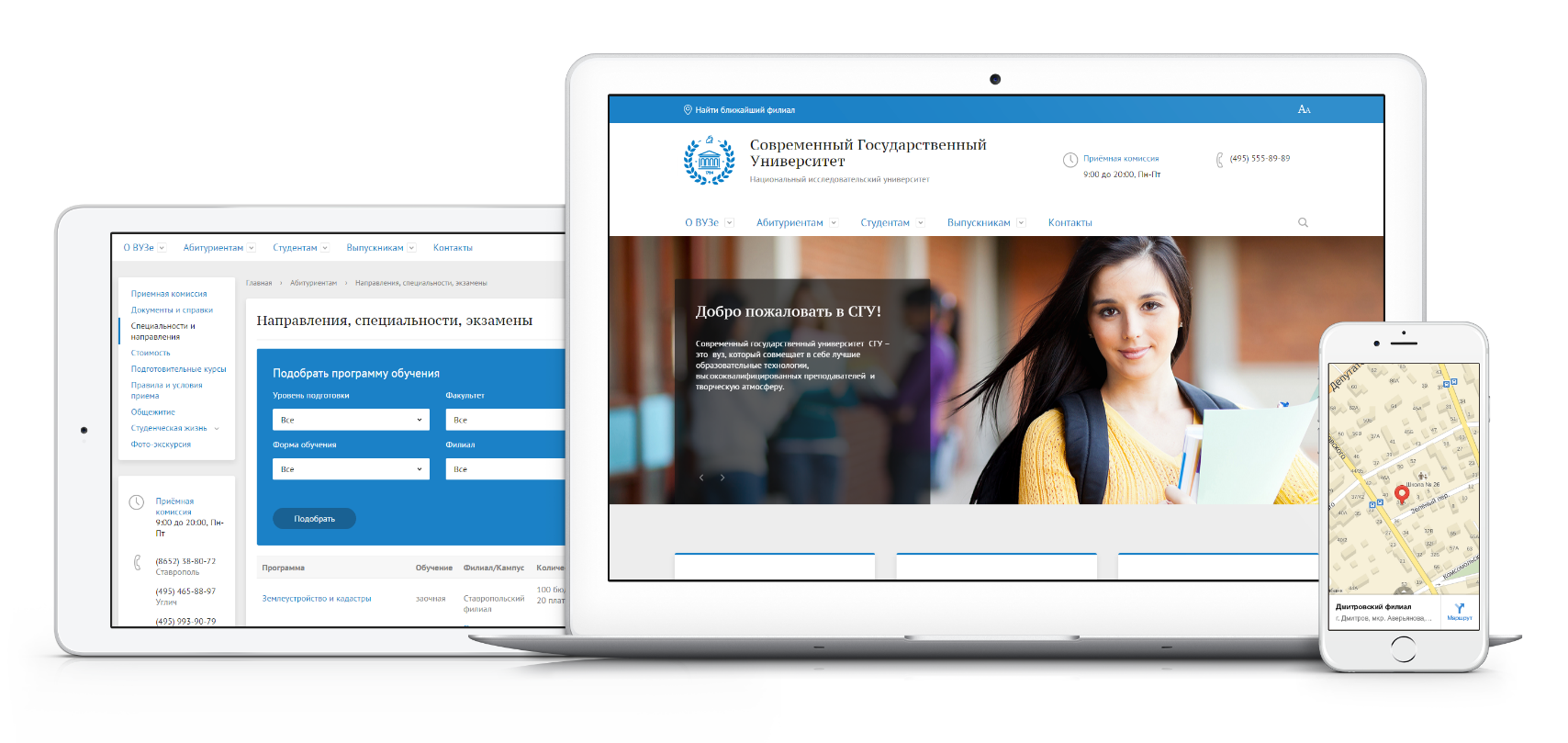 Подробнее: http://www.1c-bitrix.ru/solutions/edu/edu_site/
Сайт школы 3.0
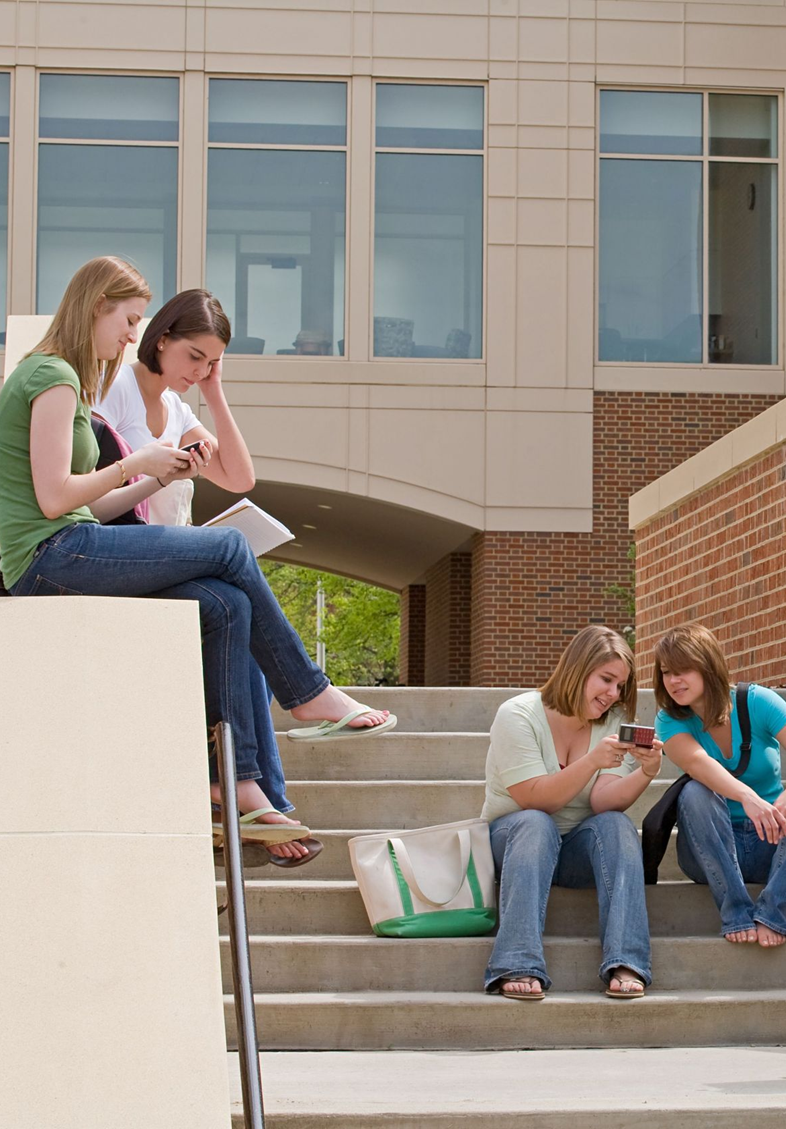 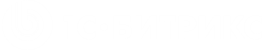 Готовая структура, дизайн и демо-контент
Электронный журнал и дневник (новая версия в разработке)
Соответствие ФЗ РФ
Модуль в Маркетплейс
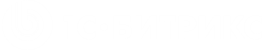 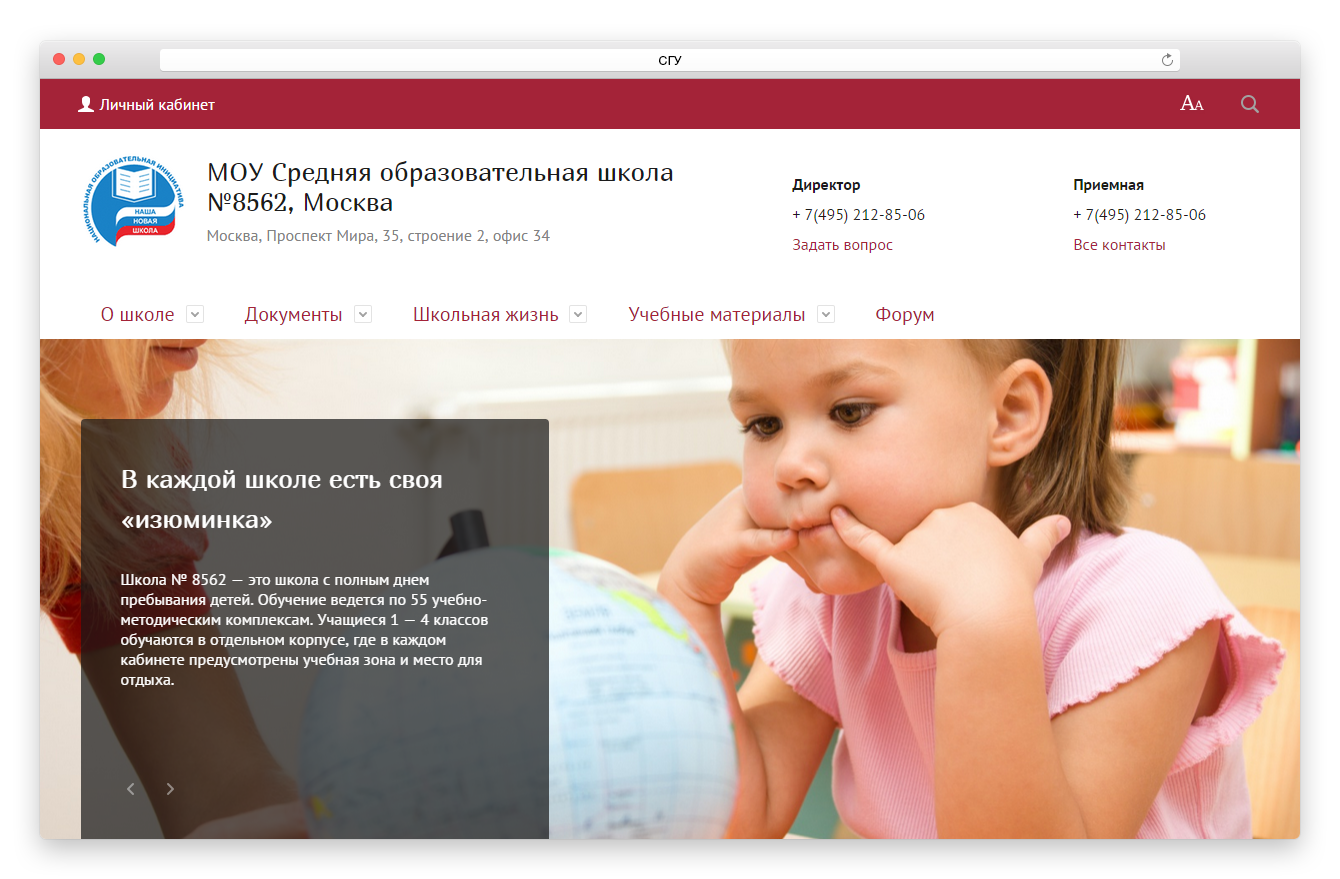 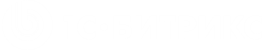 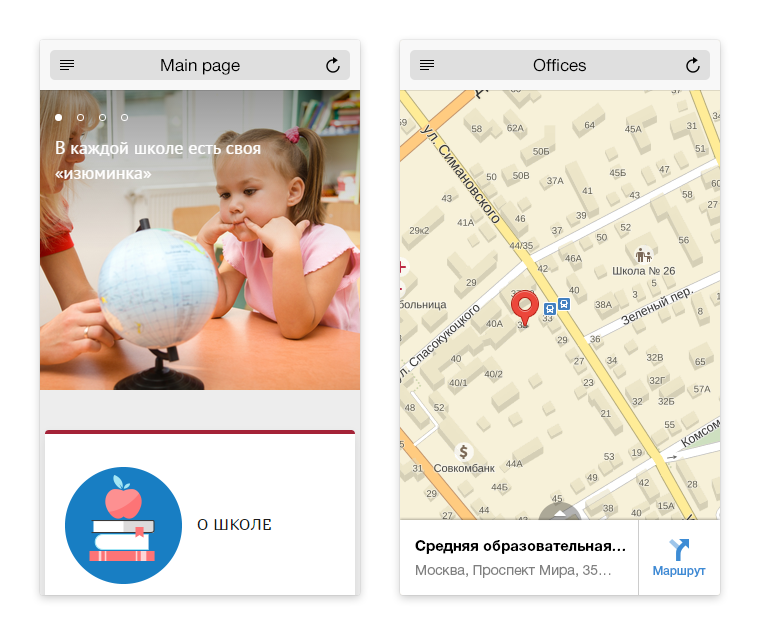 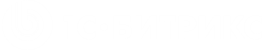 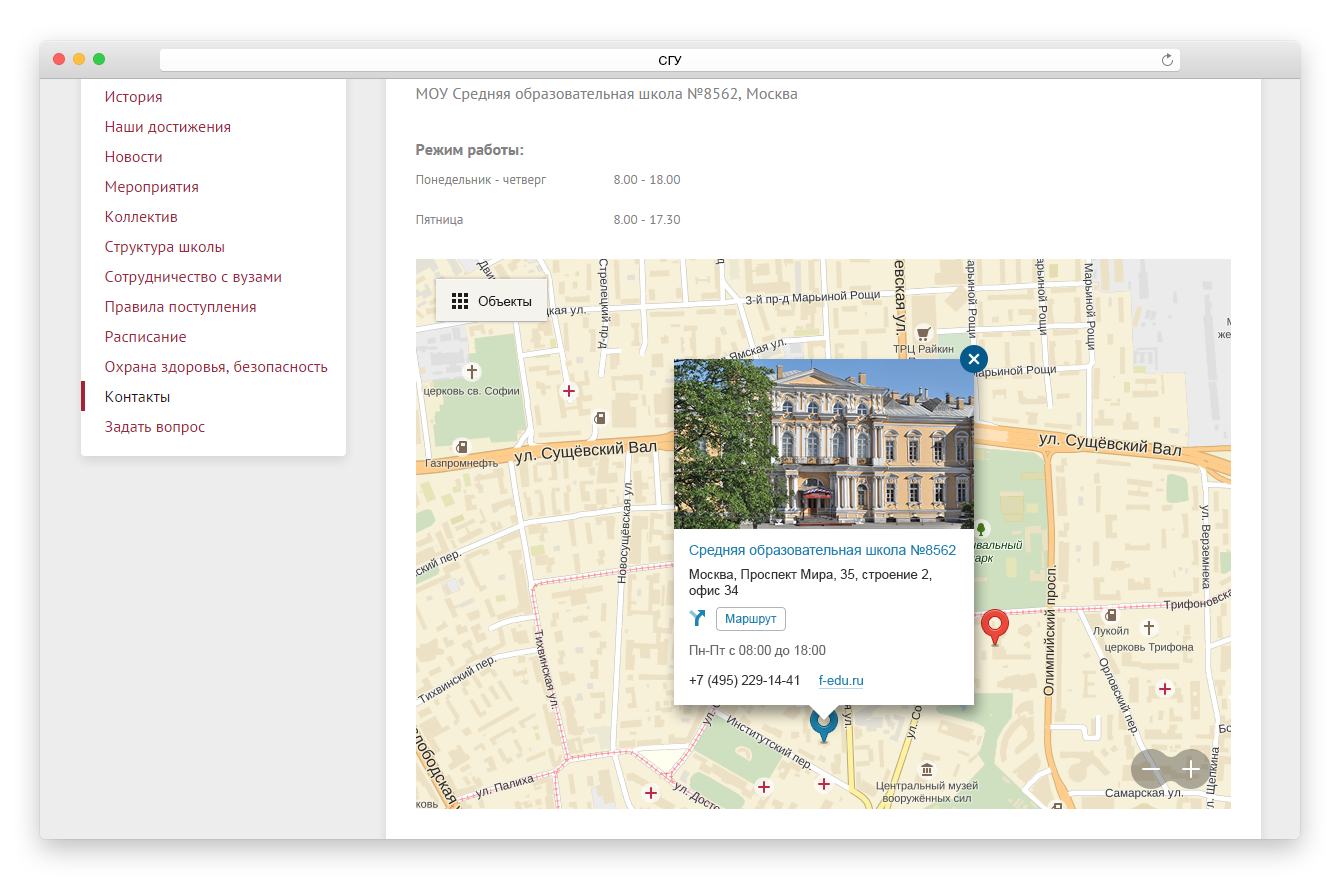 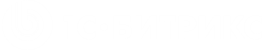 Версия для лиц с физическими ограничениями здоровья
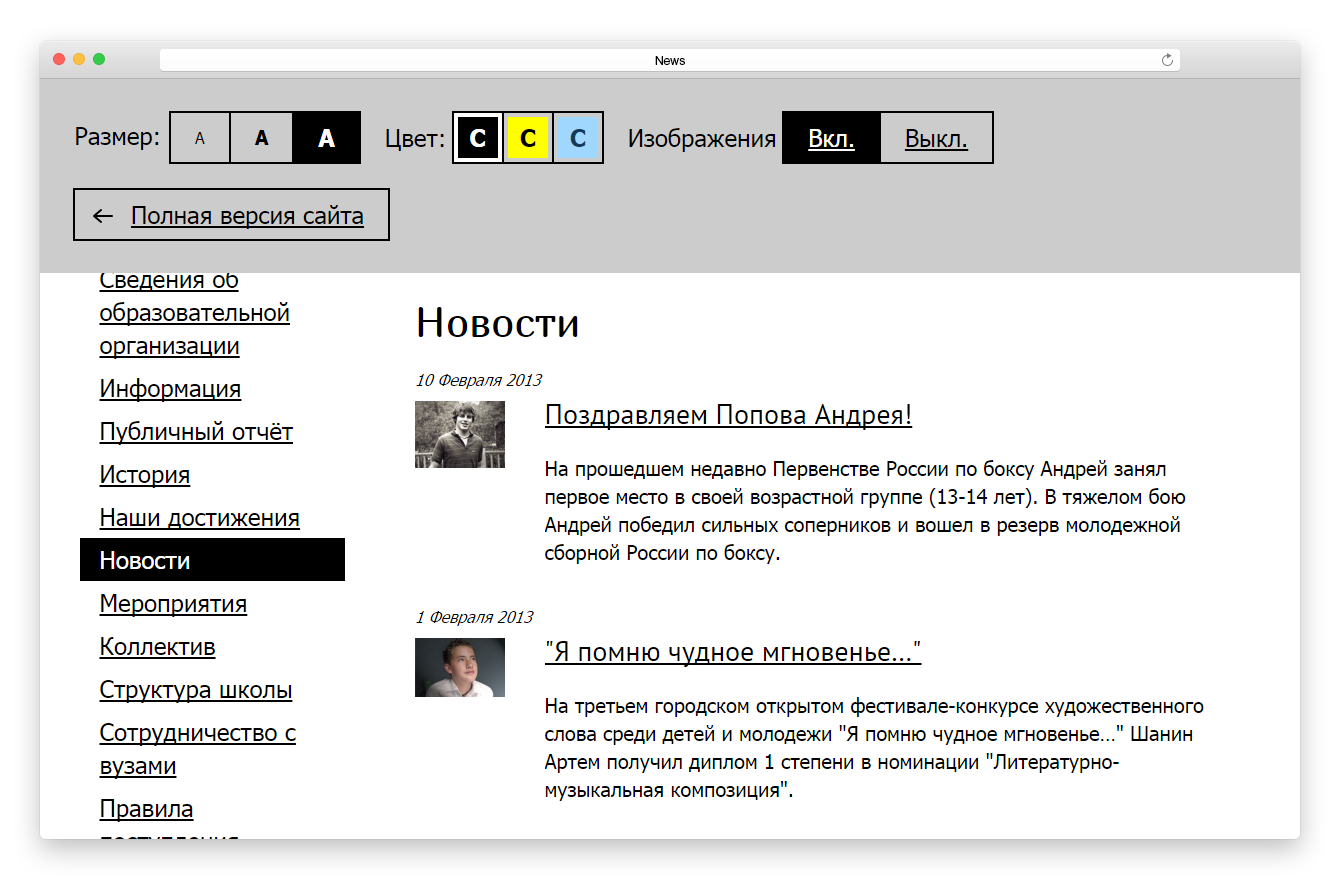 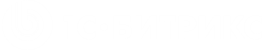 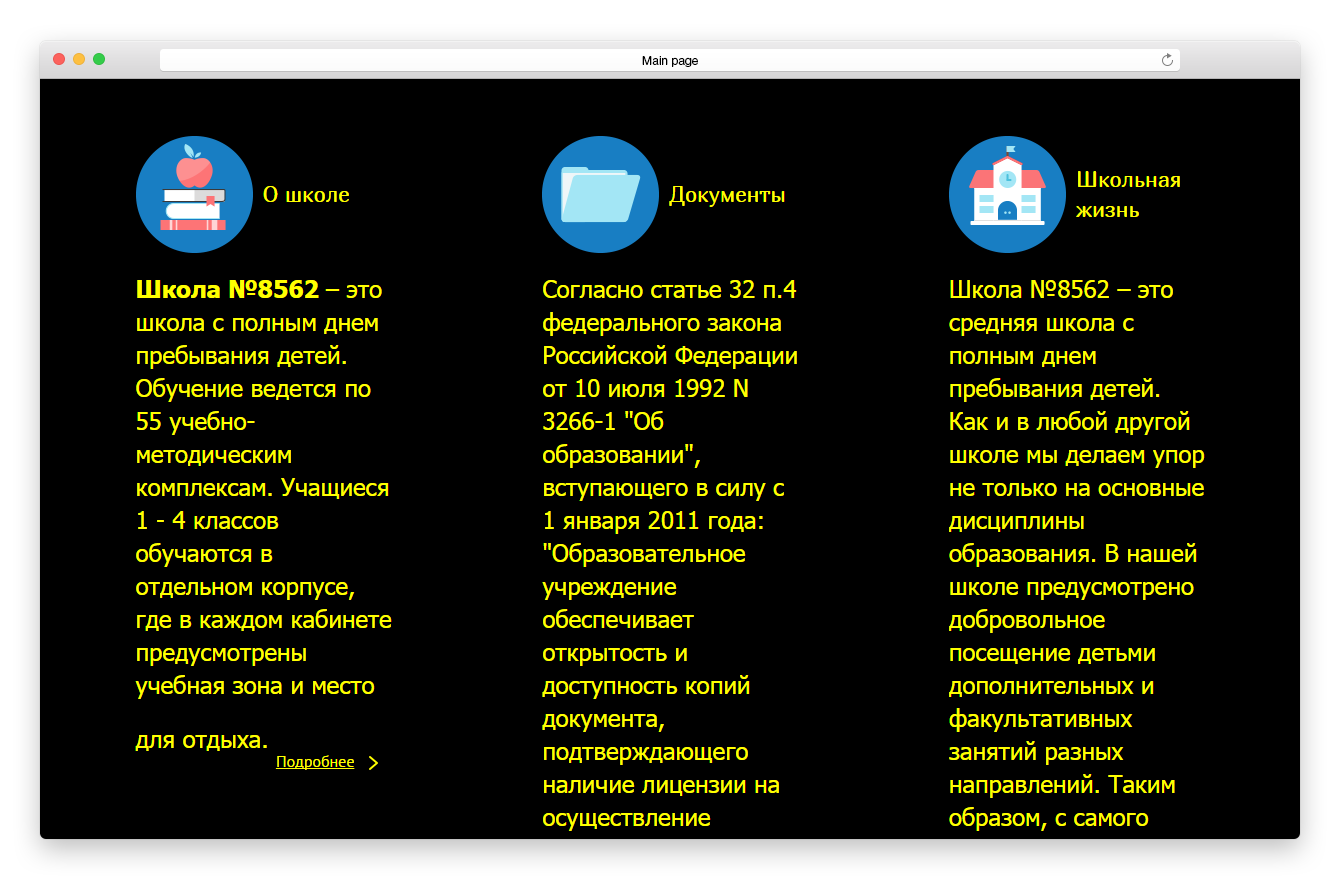 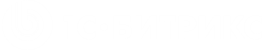 Сведения об образовательной организации
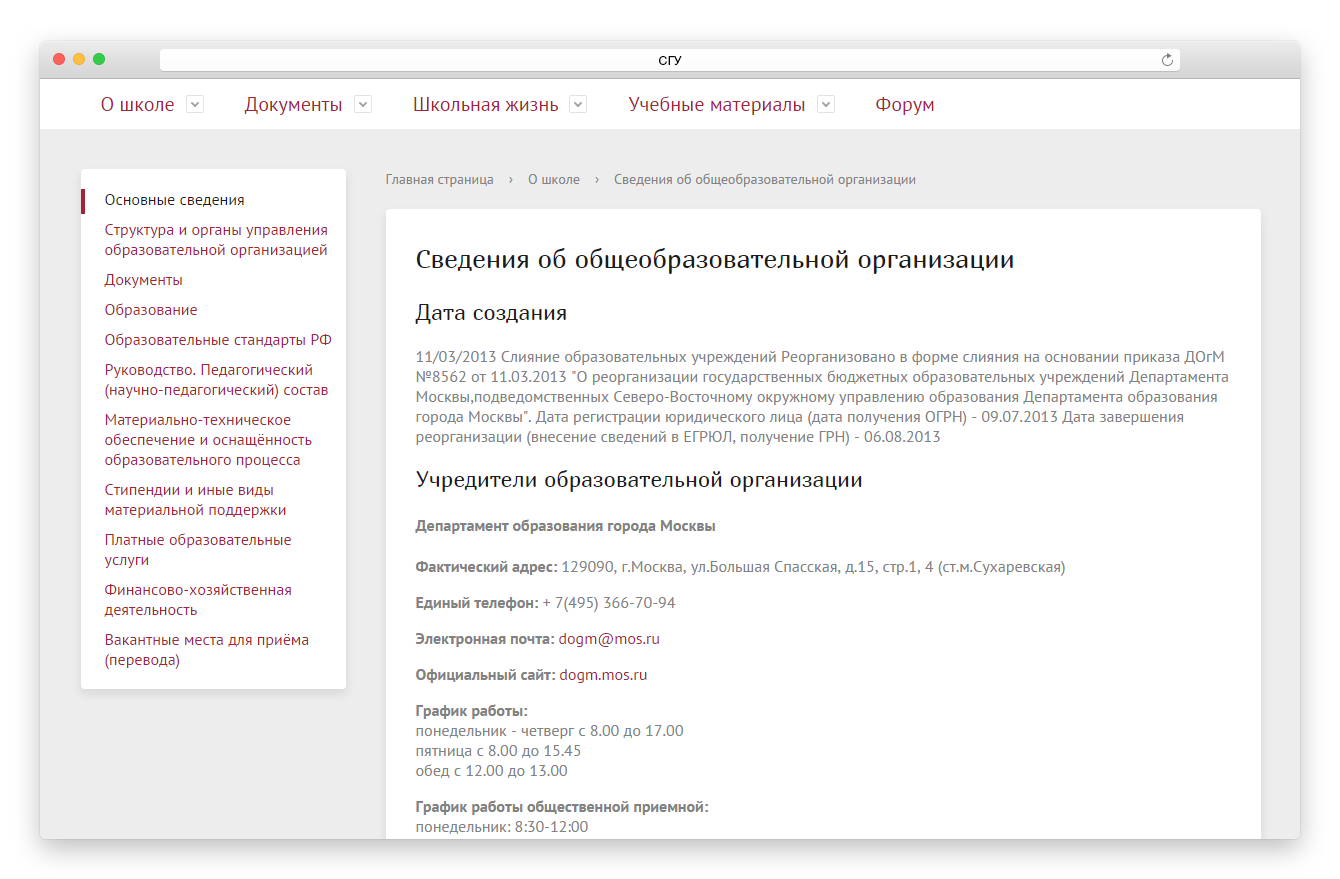 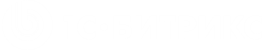 Сервисы для учеников
Электронный дневник
Оценка поведения на уроке (смайлики)
Онлайн-доступ к учебным материалам
Онлайн-чат с учителем (в плане)
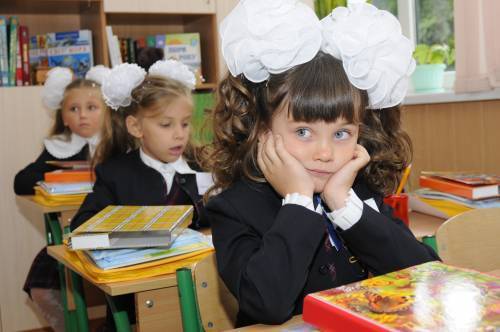 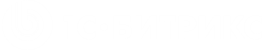 Сервисы для учителей
Публикация учебных материалов  и методичек 
Управление электронным журналом 
Создание раздела дистанционного обучения
Консультации родителей 
 Ведение блогов и форумов
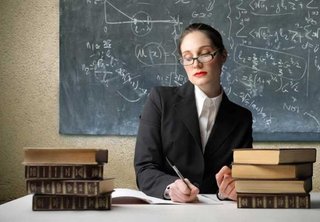 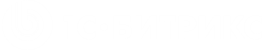 Текущая версия дневника и журнала
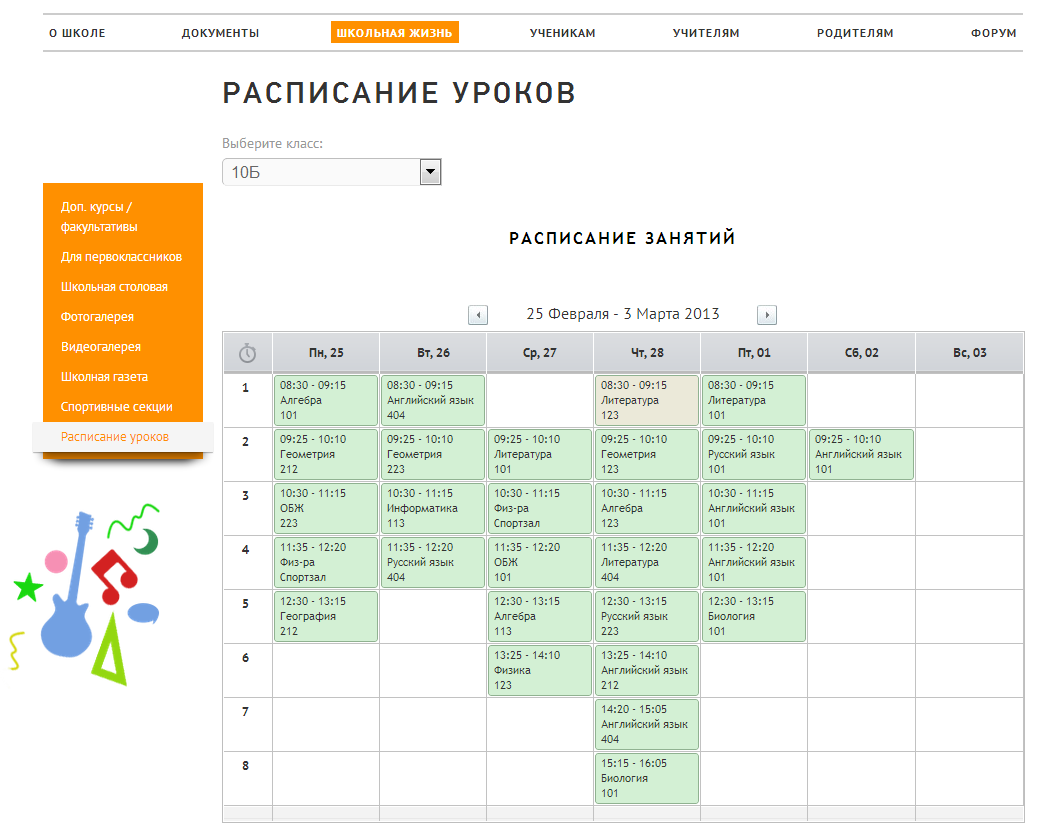 Мастер создания школьного расписания на сайте:

Расписание уроков
Привязка к классам, кабинетам, учителям
Копирование по неделям
Отмена занятий
Разные смены
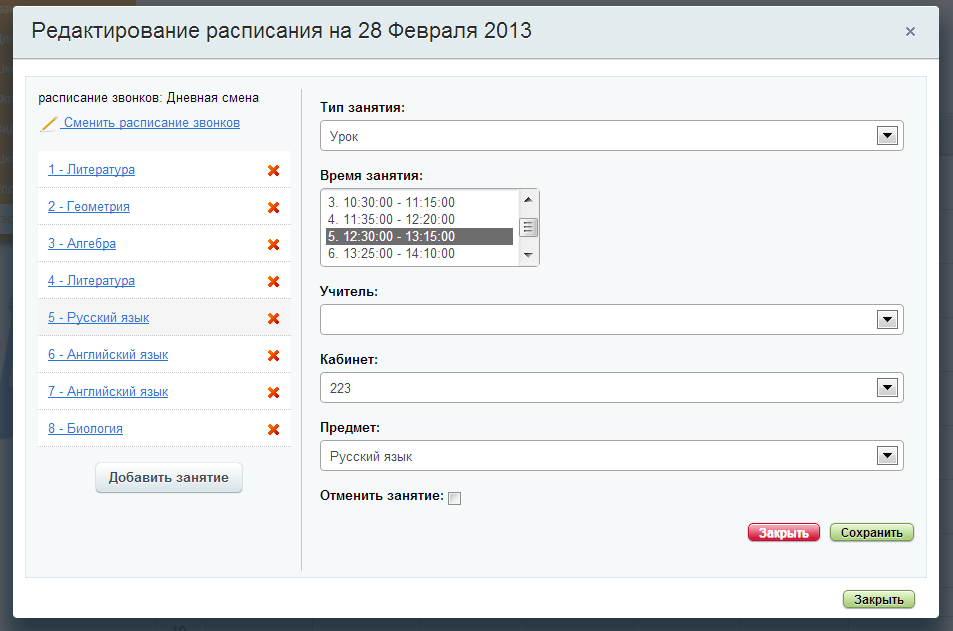 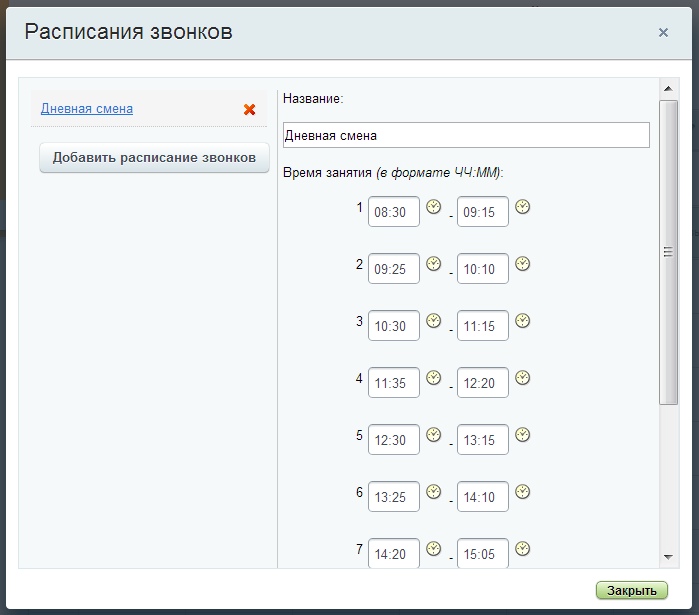 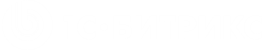 Электронный журнал (новая версия):подробная информация об образовательном процессе
Задание тем урока, домашнего задания, проставление оценок
Управление настройками: привязка классам, кабинетам, сетка расписания
Журнал для классного руководителя
Контроль завучем за заполнением журнала

Дополнительно:
Добавление новых типов оценок
Комментарии к оценке и к уроку 
Отметка о поведении (смайлик)
Уведомления родителям
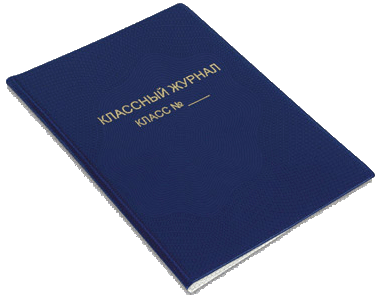 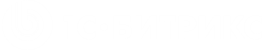 Электронный журнал
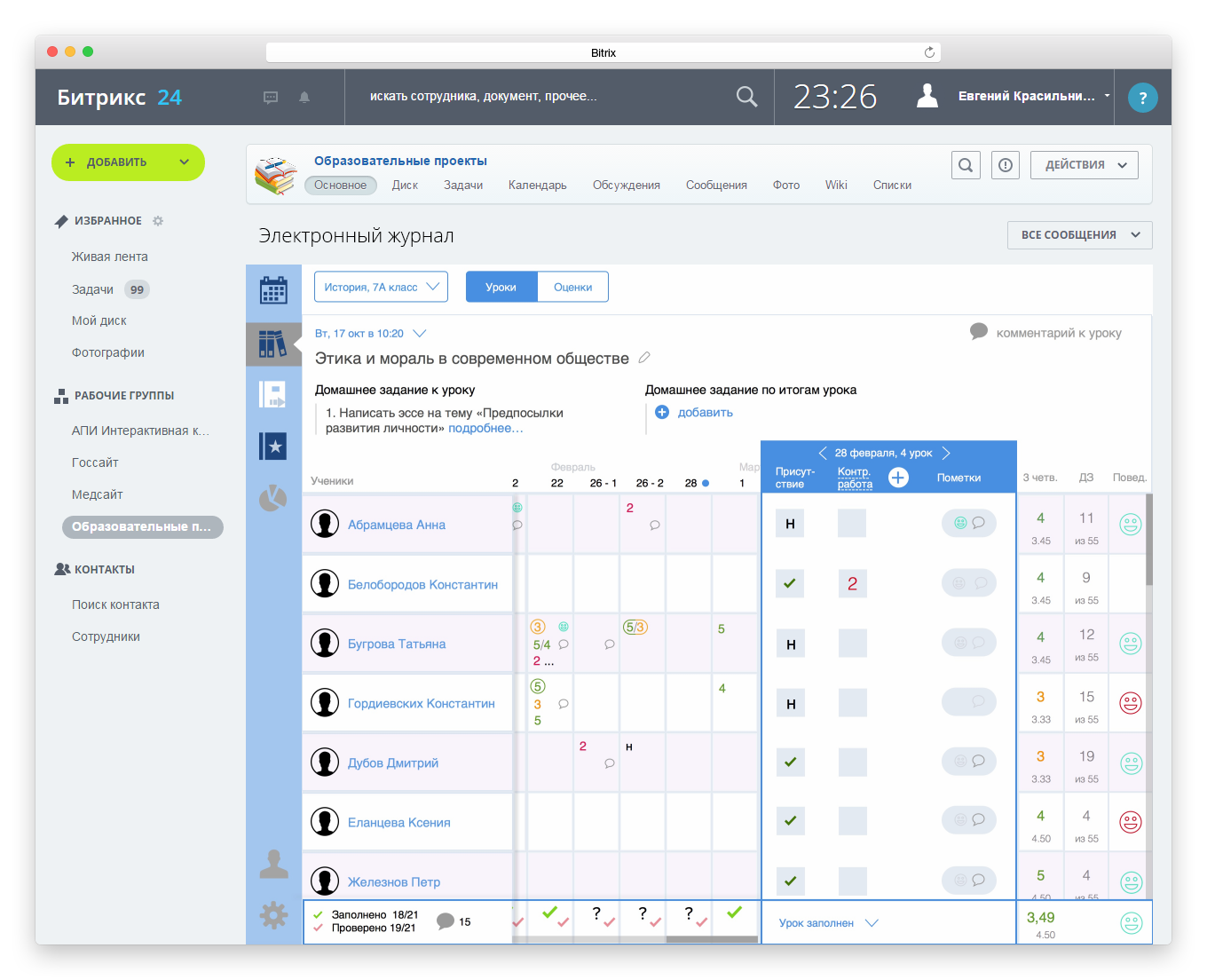 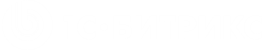 Режим просмотра оценок за весь период (журнал)
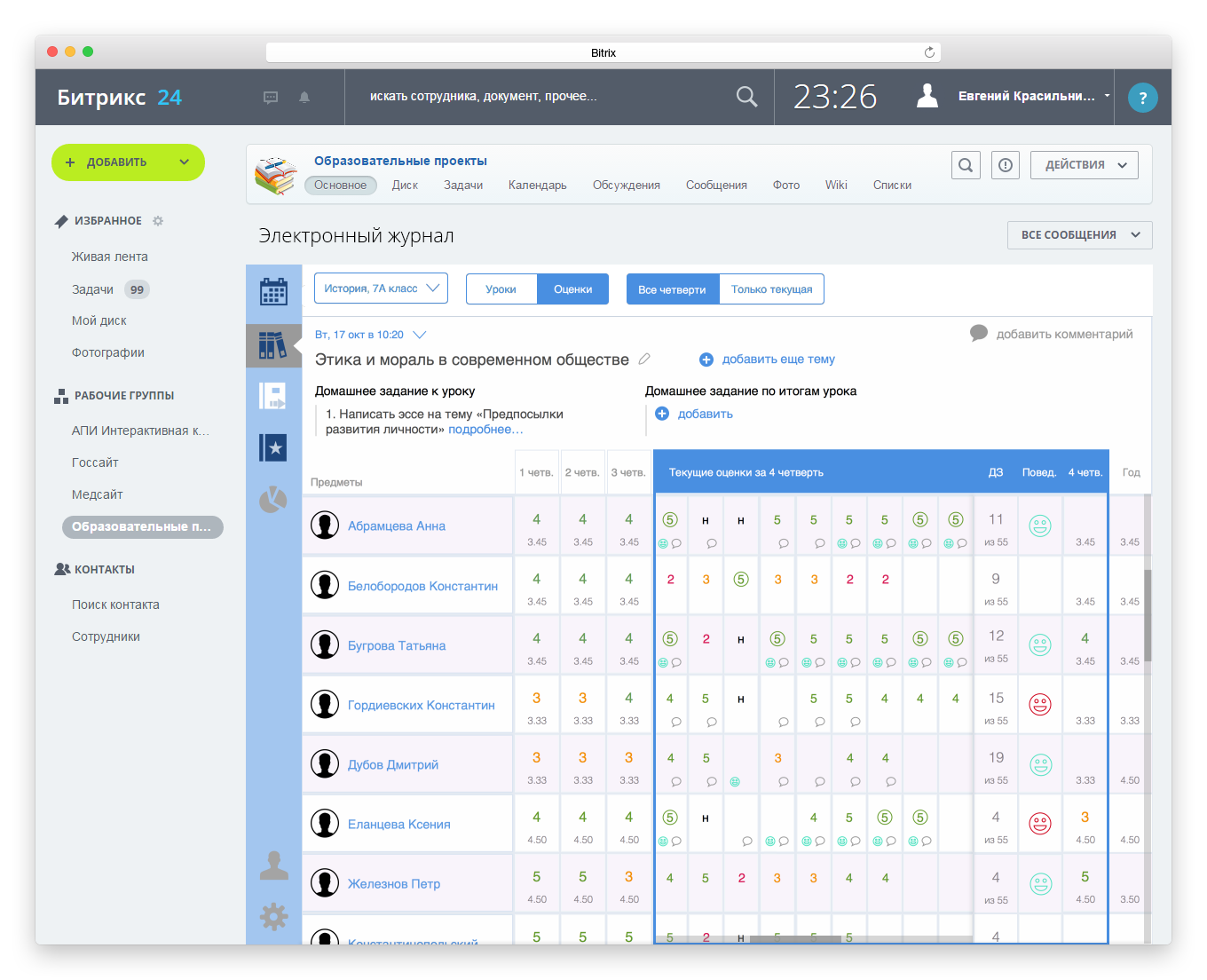 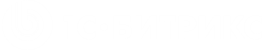 Успеваемость класса
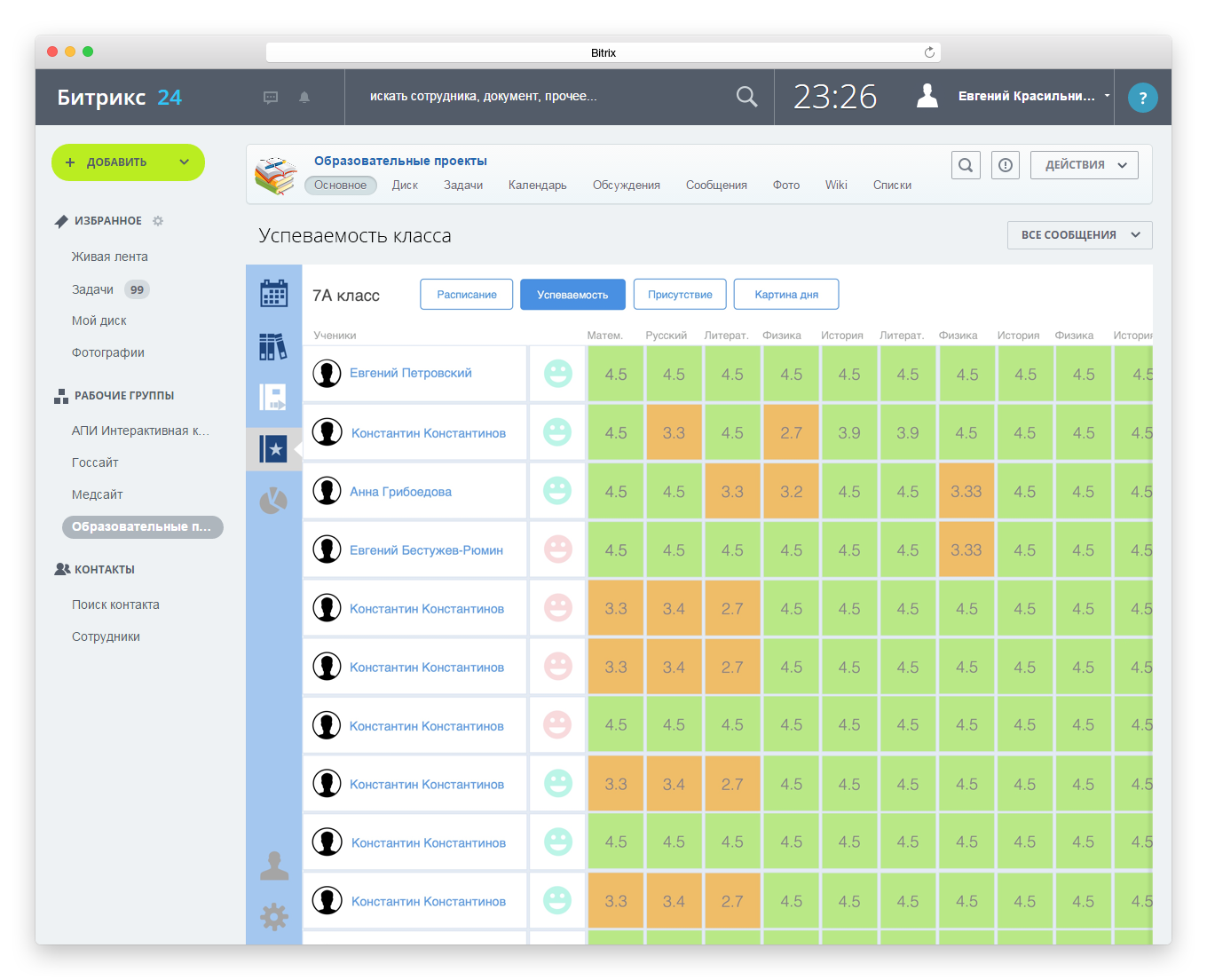 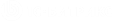 Электронный дневник:подробная информация об уcпеваемости для ученика и родтеля
Просмотр домашнего задания и оценок
Удаленный доступ к заданиям и учебные материалам
Расписание ученика

Дополнительно:
Просмотр комментариев к оценке и к уроку 
Просмотр отметок о поведении
Уведомления родителям
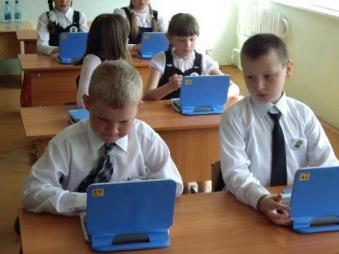 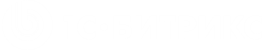 Расписание ученика
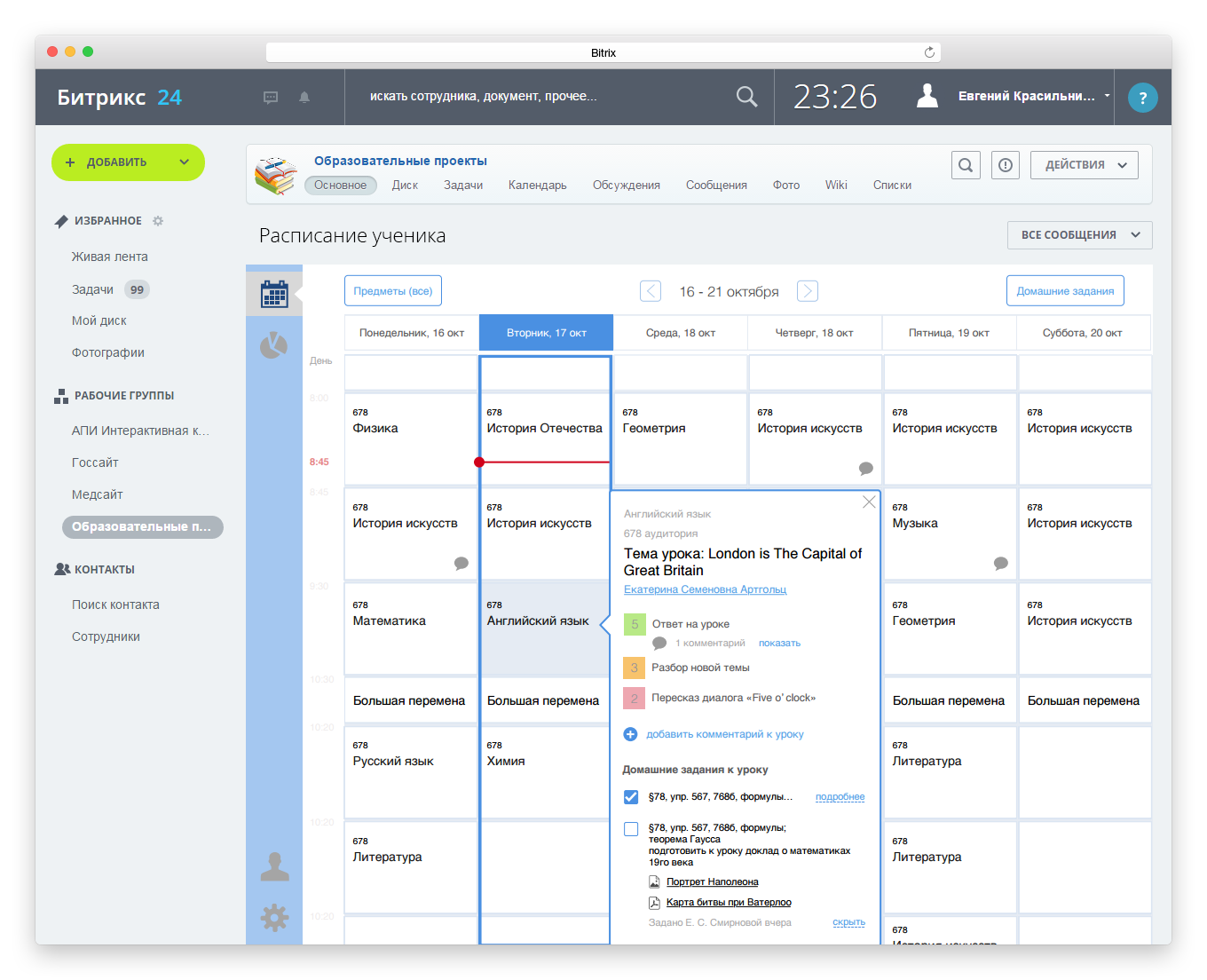 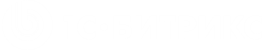 Успеваемость ученика
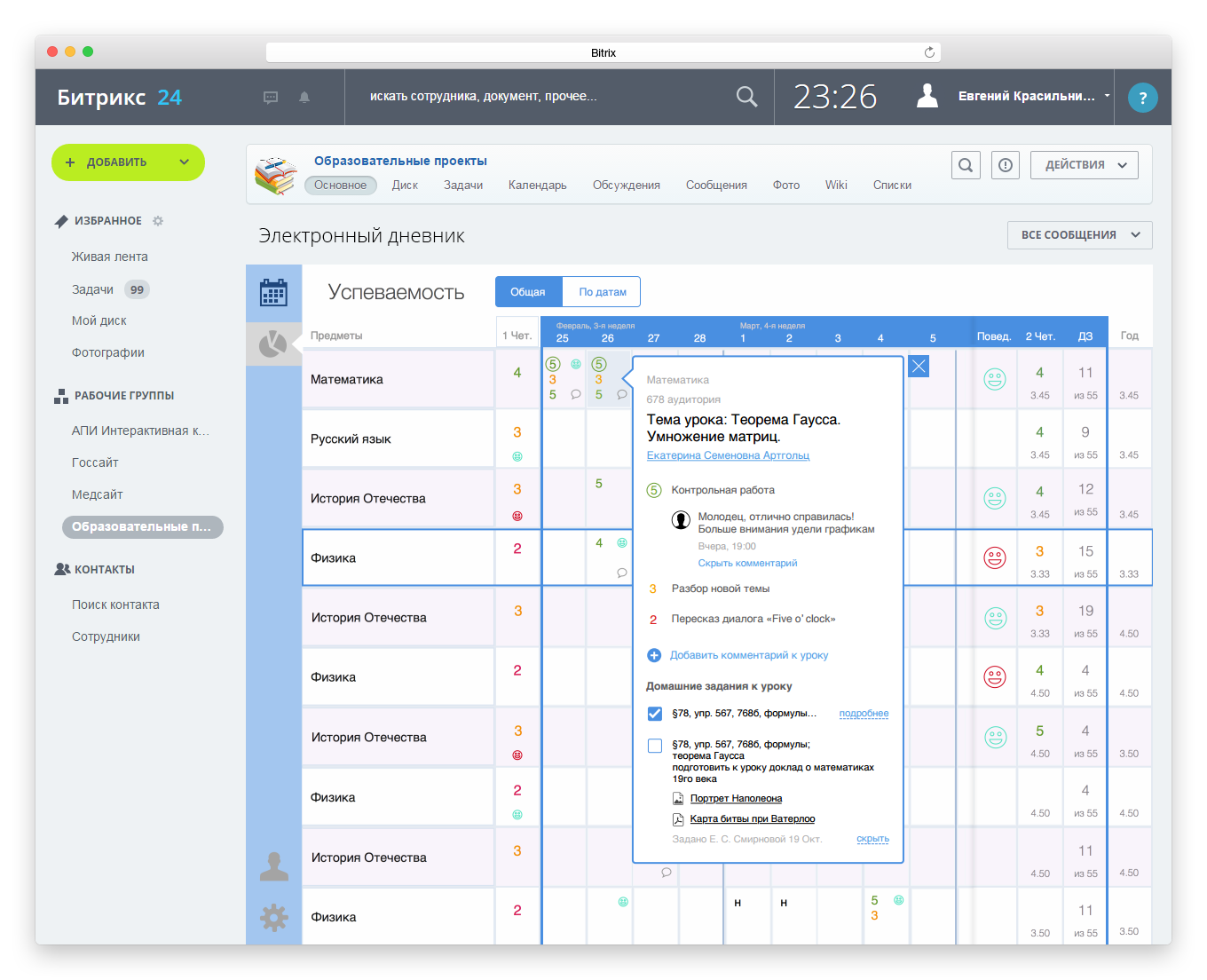 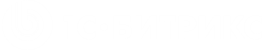 Преимущества
Единая среда для коммуникаций, контроля успеваемости и внутренней работы
Простое внедрение: не требуется разворачивать ПО – все в облаке
Соответствие законодательству РФ
Состав решения
«Битрикс24» + модуль успеваемости из Маркетплейс
Сайт (возможна интеграция с «Битрикс24»)
Мобильное приложение (в плане)
Основные сервисы для учеников и родителей
Расписание  и электронный дневник
Дистанционное обучение
Общение с учителями (чат, группы, ЖЛ)

План выпуска –средина 2016г.
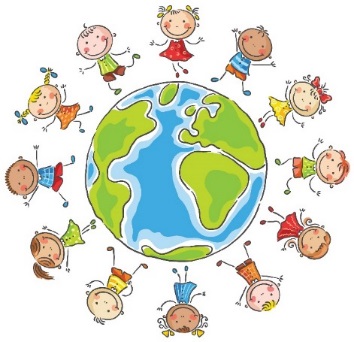 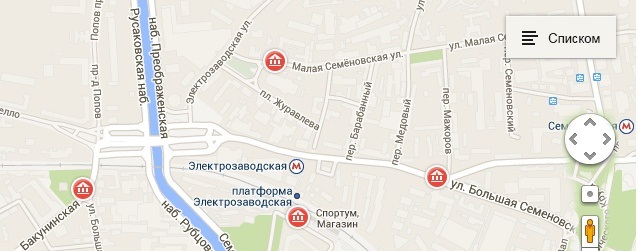 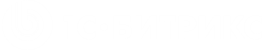 Модуль «1С-Битрикс: Интерактивная карта объектов»
59
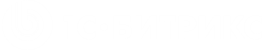 Интерактивная карта  объектов

Универсальное решение для визуализации картографических данных
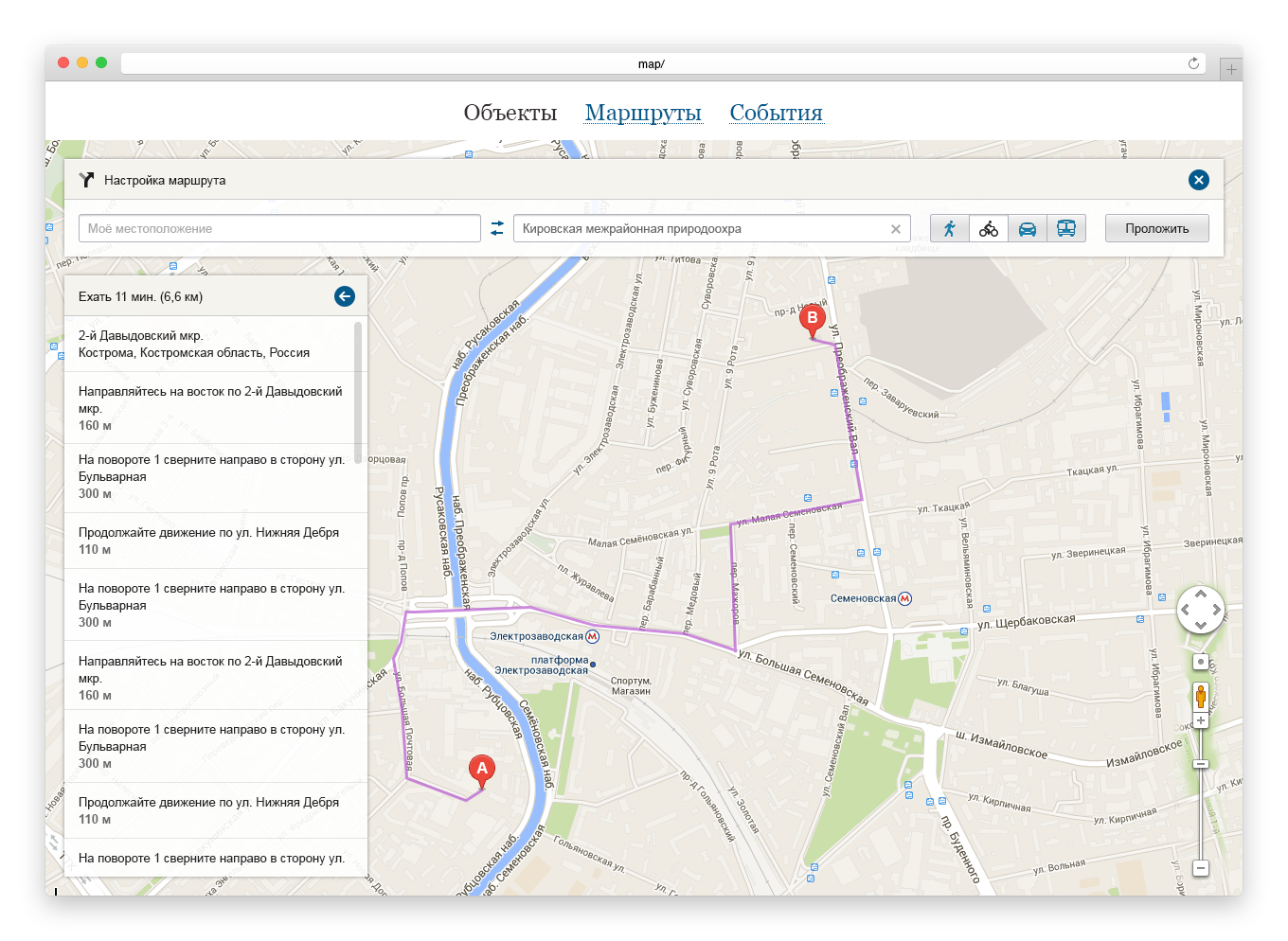 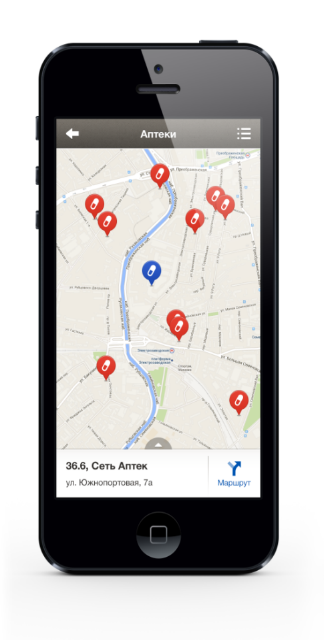 Карта объектов, событий и маршрутов
Неограниченная вложенность категорий
Загрузка данных из модуля или извне
Прокладка маршрутов
Шаблон для мобильных устройств
Гибкие настройки и API для разработчиков
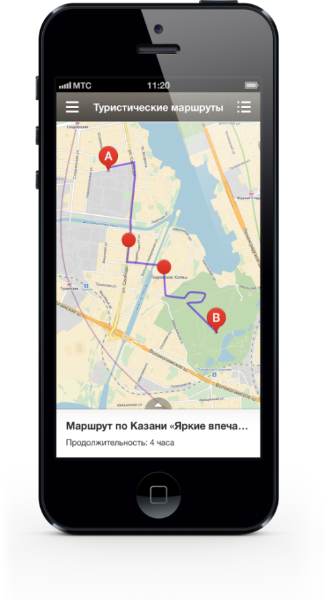 Цена: 14 900р.
http://marketplace.1c-bitrix.ru/solutions/bitrix.map/
Интерактивная карта
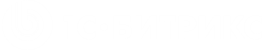 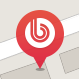 Карта объектов и событий
отображение объектов  на Яндекс.Картах или Google Maps 
группировка объектов по категориям 
список объектов
поиск объектов по их названию
детальная информация об объекте 
прокладка маршрута до объекта
Карта маршрутов
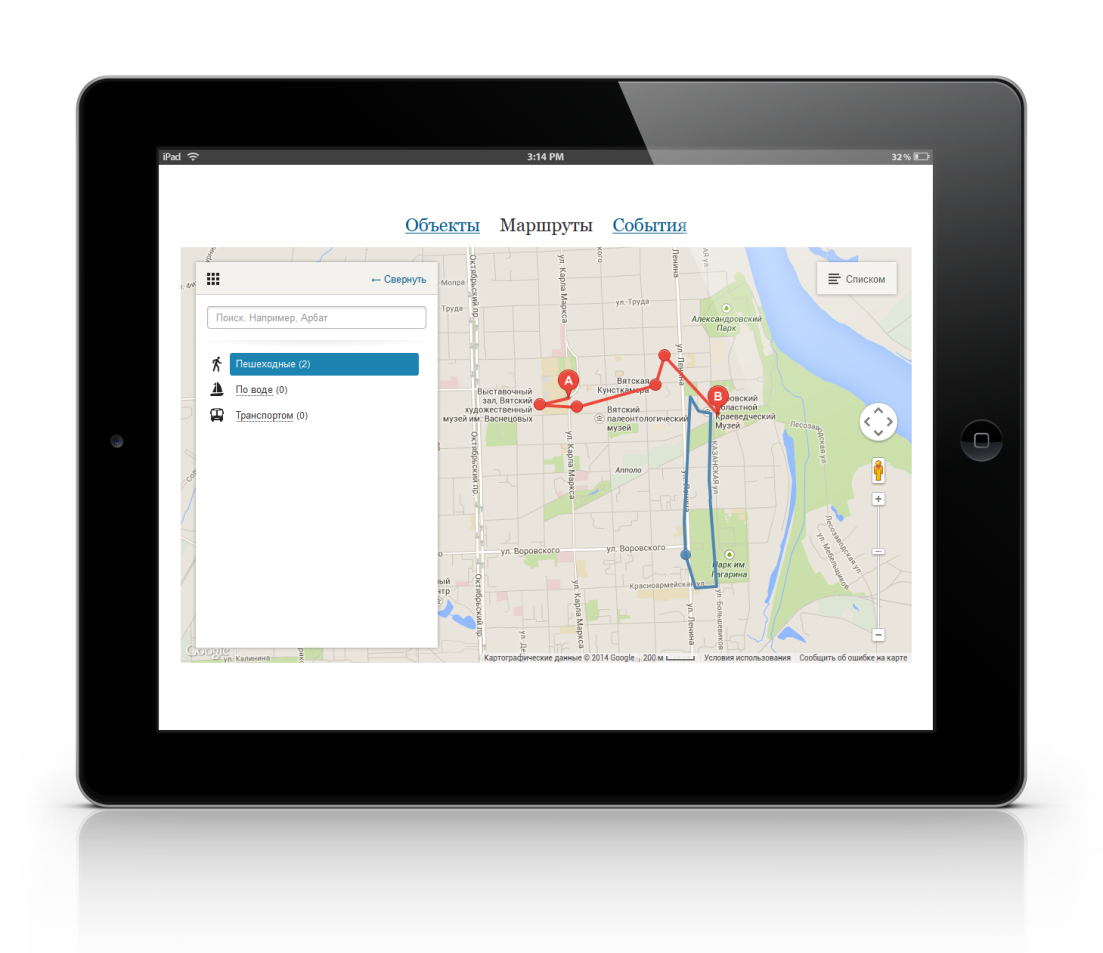 Мобильная карта
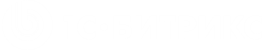 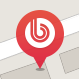 Доступность с мобильных устройств:
 Шаблон  для мобильной версии сайта
 Шаблон для мобильного приложения
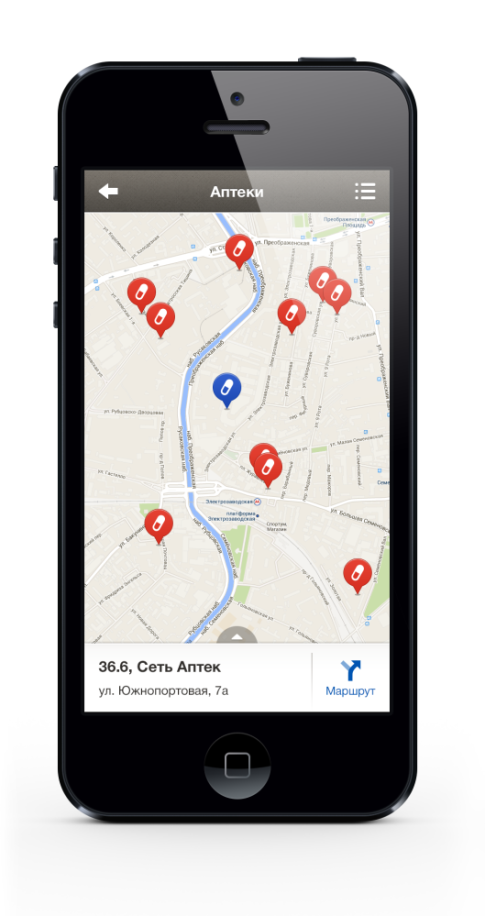 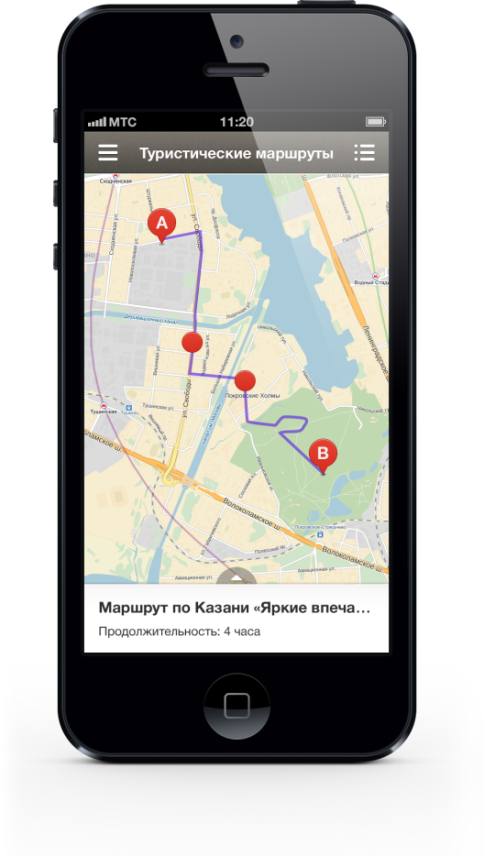 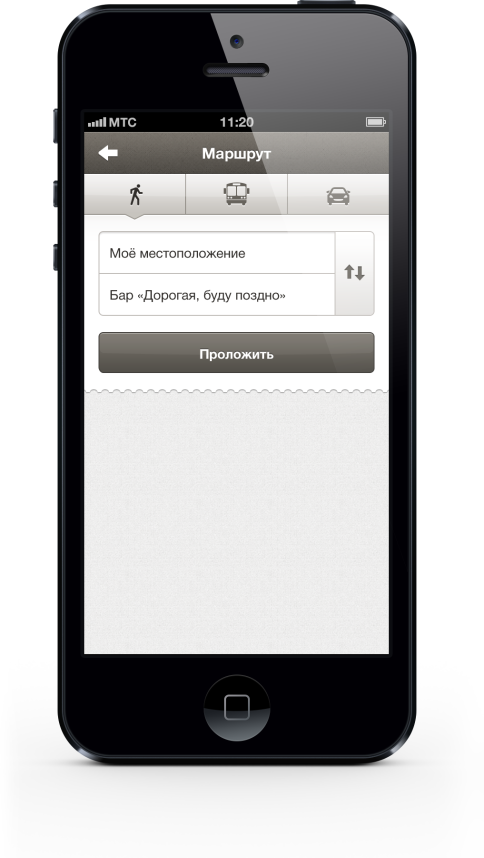 Управление картой (API)
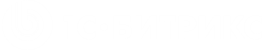 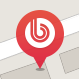 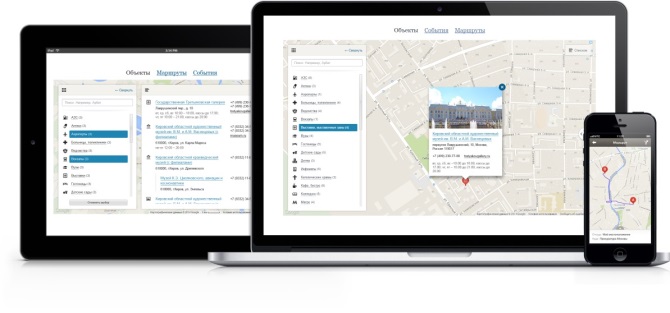 Поддержка Яндекс.Карты и Google Maps 
Единый источник данных и для мобильной и для десктоп версии

Кастомизация внешнего вида (задание пользовательских маркеров, изменение высоты карты, цвета линий , текст сообщений и т.п):
Через интерфейс административной панели 1С-Битрикс
Через настройки компонента
С помощью настройки параметров и CSS 
Настройка маршрутов
Защита от ввода некорректных данных
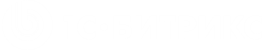 Новая версия сайта школыоктябрь 2015
Структура согласно требованиям Рособрнадзора
Версия для лиц с ограниченными физическими возможностями
Новый адаптивный шаблон дизайна
Интерактивная карта объектов
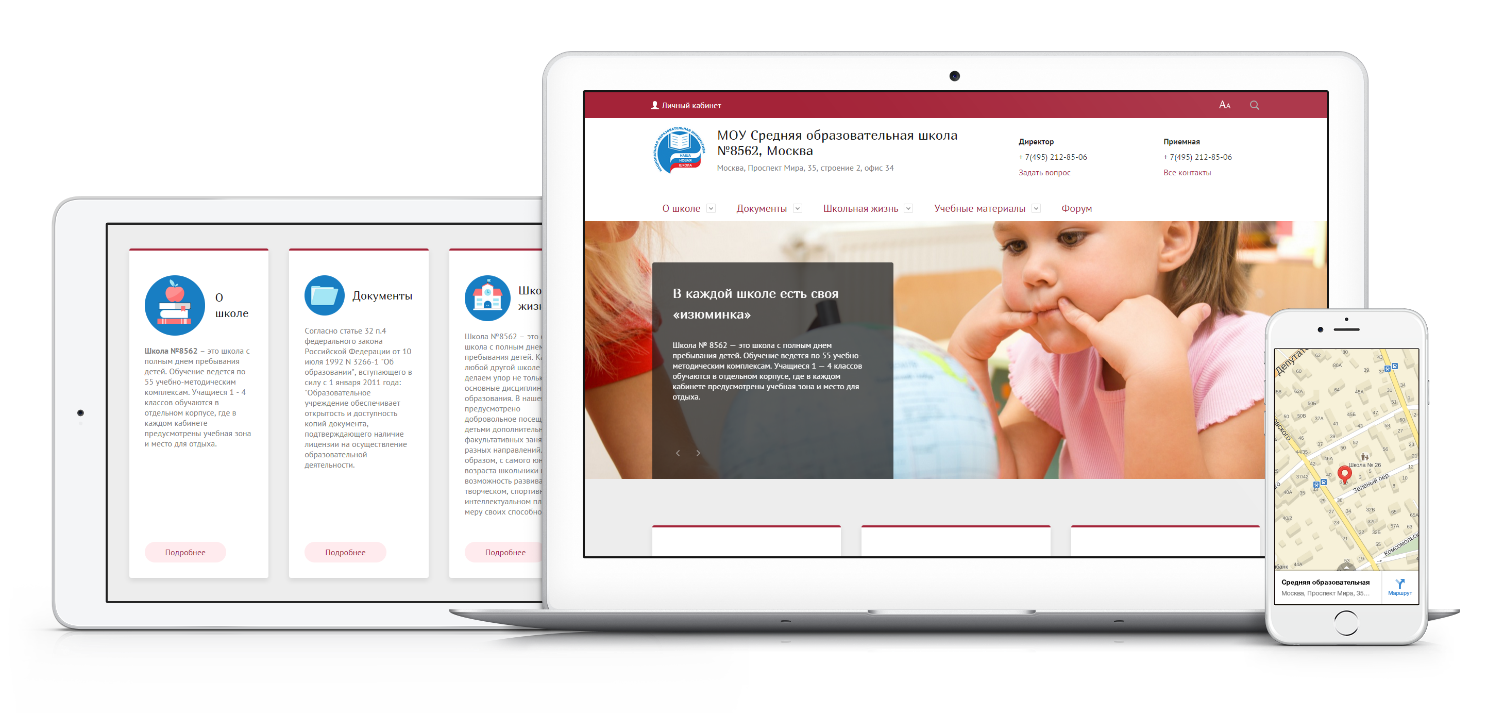 http://www.1c-bitrix.ru/solutions/edu/school/
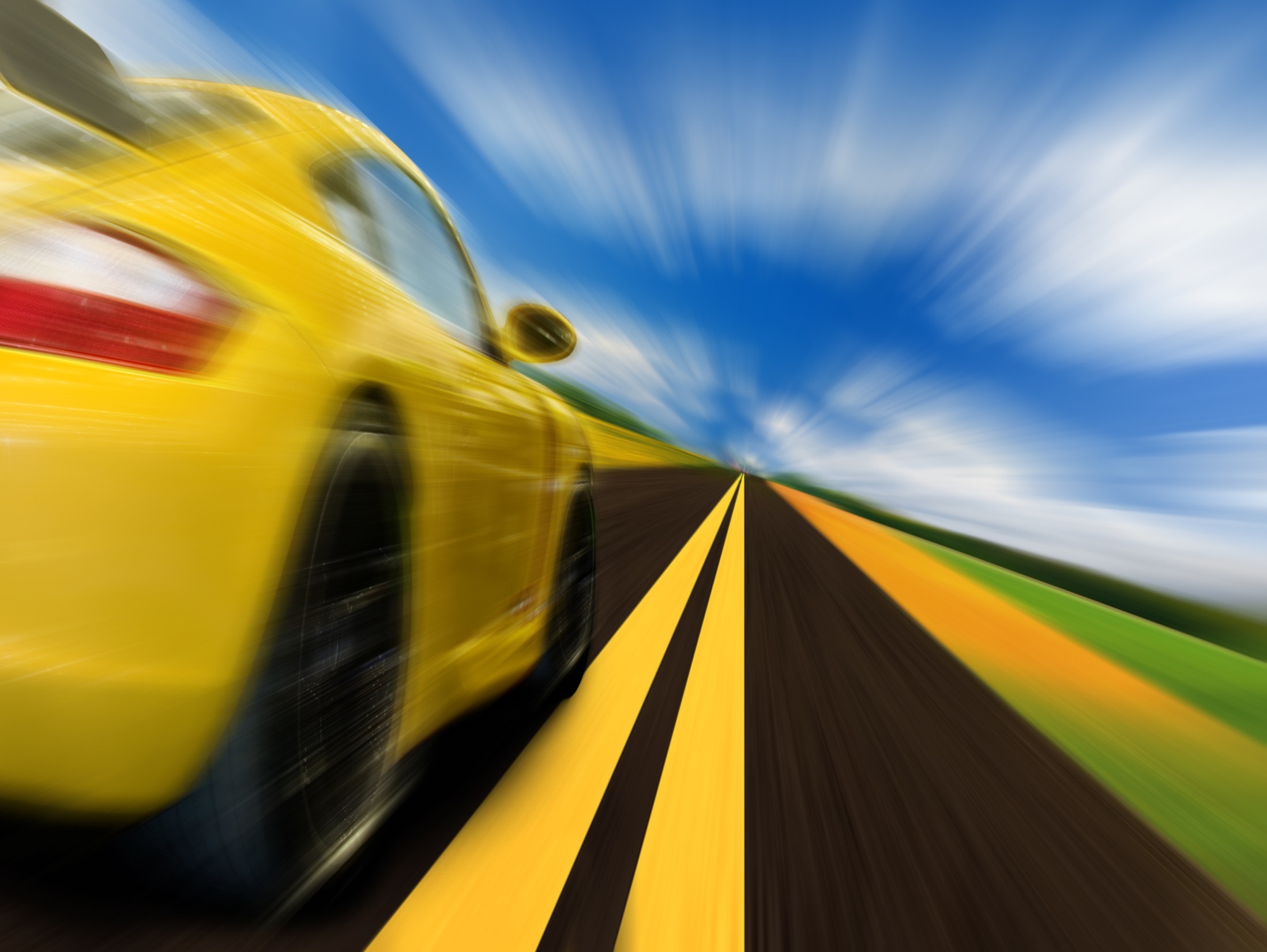 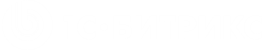 Производительность и безопасность
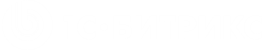 Производительность и безопасность
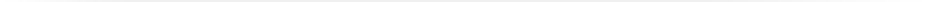 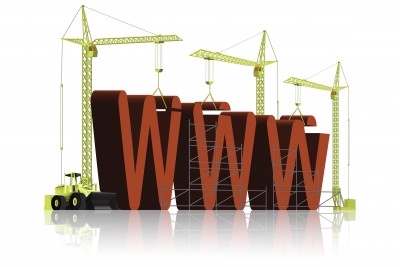 Быстрая скорость загрузки страницы
Работа под высокими нагрузками
Гибкость кода к доработкам 
Защита от вирусов и сетевых атак
 Техподдержка
Сертификат ФСТЭК РФ
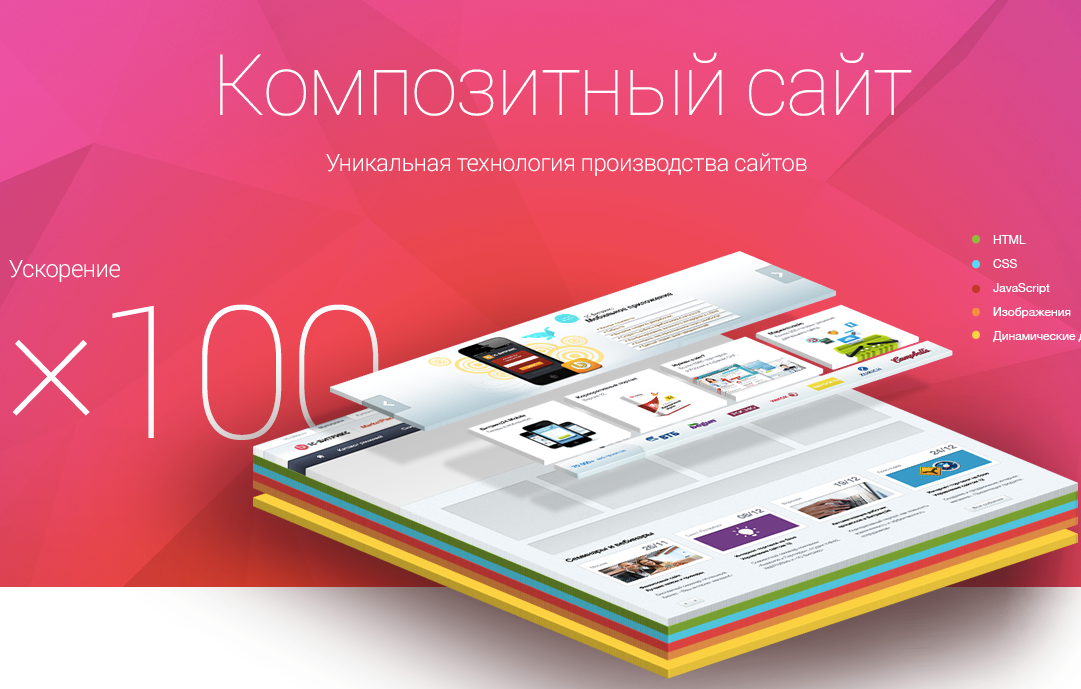 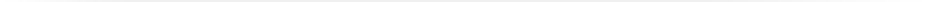 [Speaker Notes: Мы стремились сделать проще и удобнее три основных сценария записи, на которые можно попасть с первых шагов: 
 Запись к конкретному врачу 
 Запись к специалисту
 Запись на конкретную услугу]
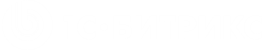 Преимущества композитного сайта
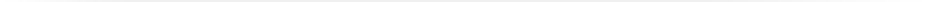 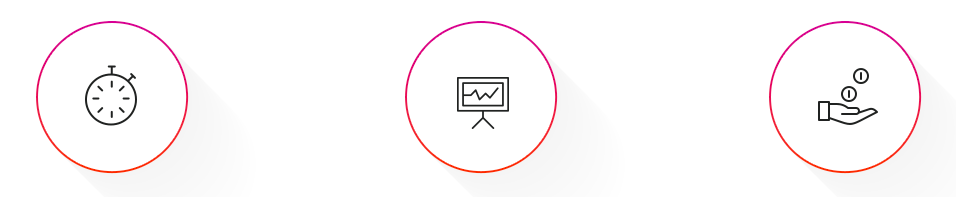 Отклик сайта в 100 раз быстрее
Лучшее ранжирование сайтов  в Яндекс и Google
Повышение конверсии сайта
http://www.1c-bitrix.ru/products/cms/new/#tab-composite-link
[Speaker Notes: Мы стремились сделать проще и удобнее три основных сценария записи, на которые можно попасть с первых шагов: 
 Запись к конкретному врачу 
 Запись к специалисту
 Запись на конкретную услугу]
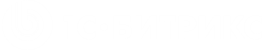 Как сделать сайт композитным
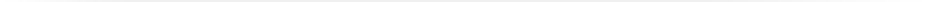 Разработчик разделяет компоненты на статические и динамические

Включает композитный режим

При первом запросе готовая html страница сохраняется на диск

При следующих запросах статическая часть отдается с диска мгновенно, а динамическая подгружается в фоновом режиме
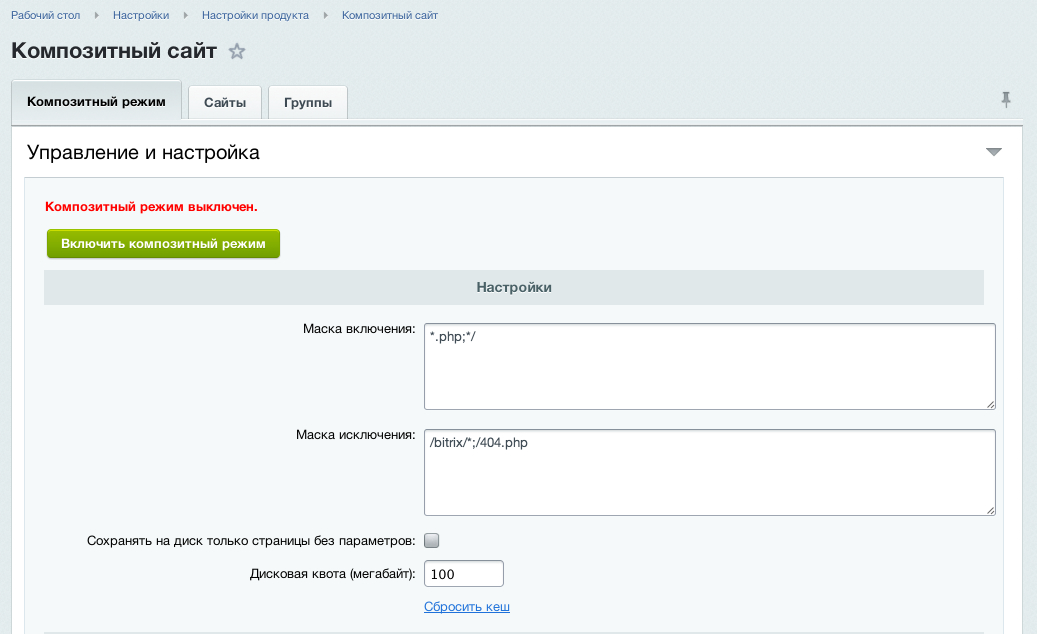 [Speaker Notes: Мы стремились сделать проще и удобнее три основных сценария записи, на которые можно попасть с первых шагов: 
 Запись к конкретному врачу 
 Запись к специалисту
 Запись на конкретную услугу]
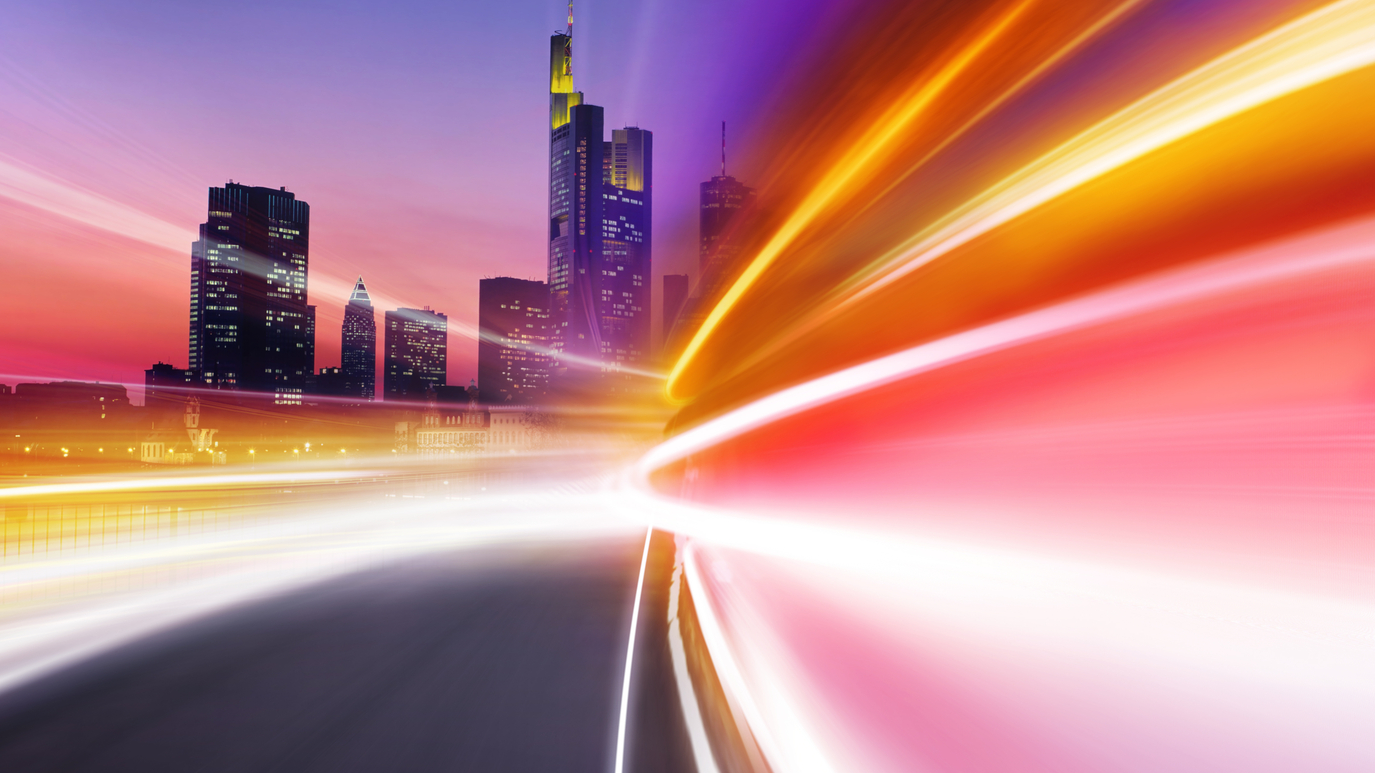 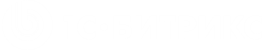 Скорость сайта
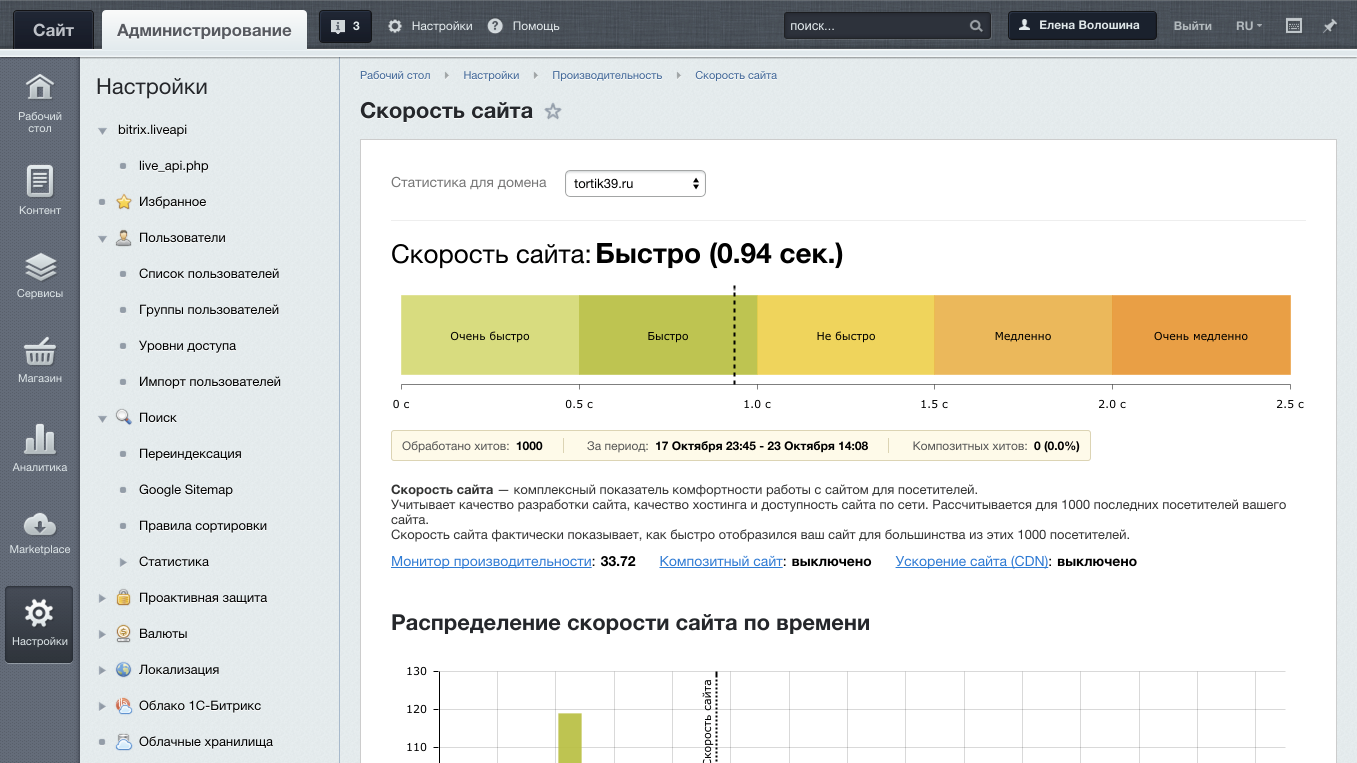 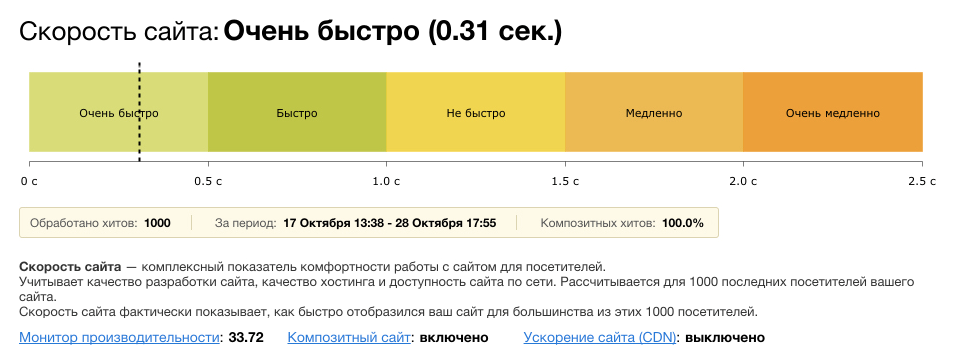 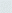 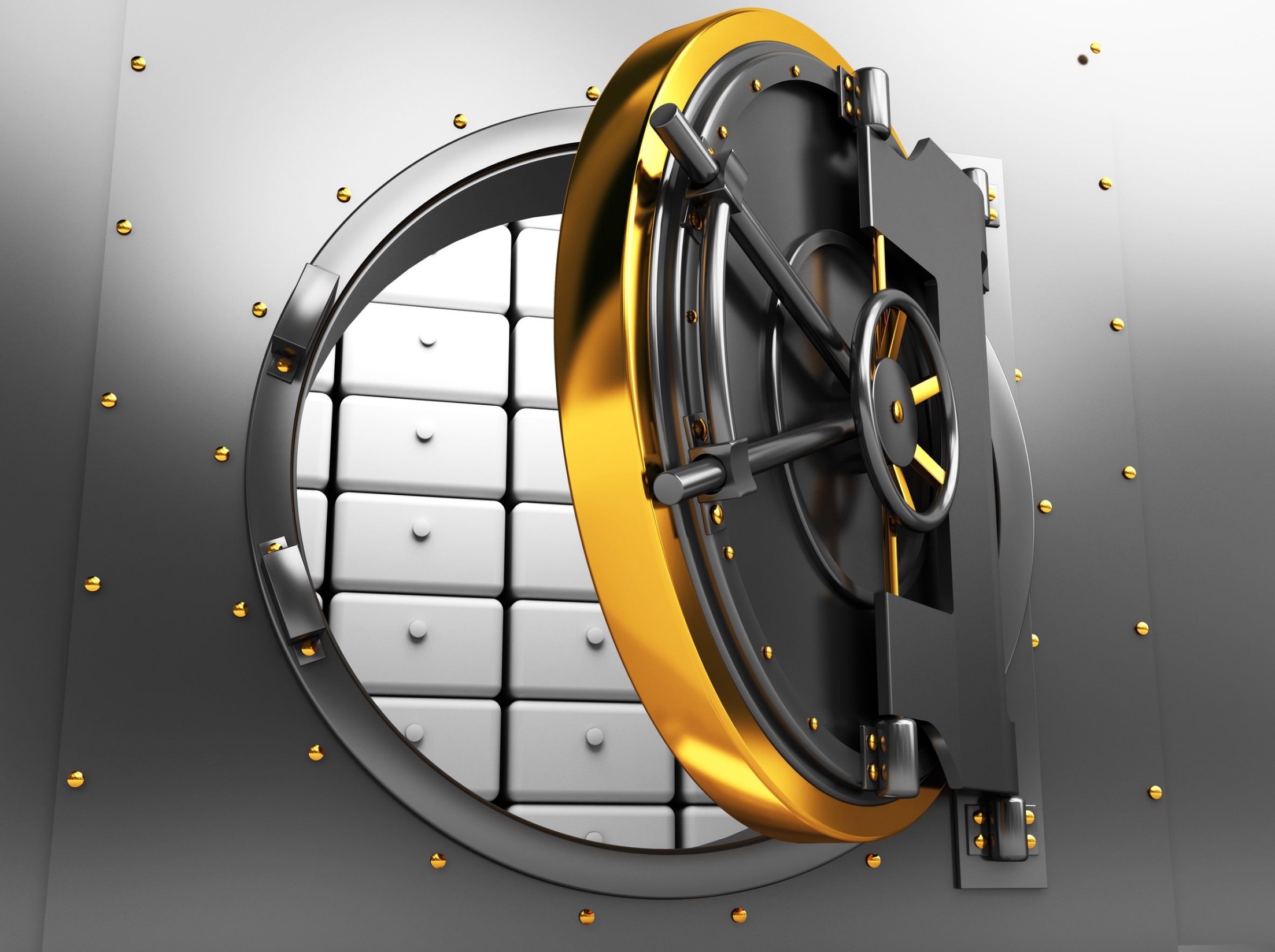 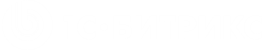 Безопасность сайта. Проактивная защита
Проактивный фильтр защиты от атак  (Web Application FireWall)
Аутентификация и система составных паролей (OTP)
Технология защиты сессии пользователя
Активная реакция на вторжение
Контроль целостности системы
Защита от фишинга
Шифрование данных
Групповые политики безопасности 
Защита при регистрации и авторизации
Журнал событий
Веб-антивирус 
Сертификат ФСТЭК
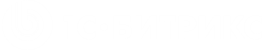 «Облачный» бэкап
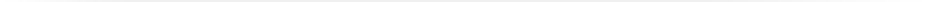 Резервное копирование сайта в «облако» и восстановление из «облака» (в России облачные хранилища поддерживают Clodo и Selectel)
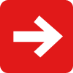 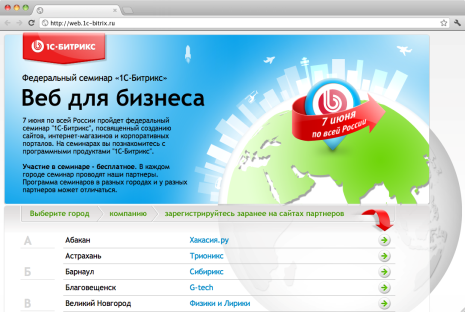 Резервное копирование
Облачное хранилище (бэкап)
Восстановление
Резервное копирование
Облачное хранилище (файлы)
Восстановление
Система обновлений SiteUpdate
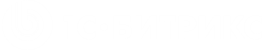 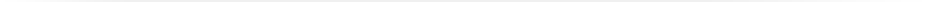 Уникальная технология SiteUpdate позволяет без дополнительных расходов скачивать обновления продукта и новые модули.
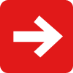 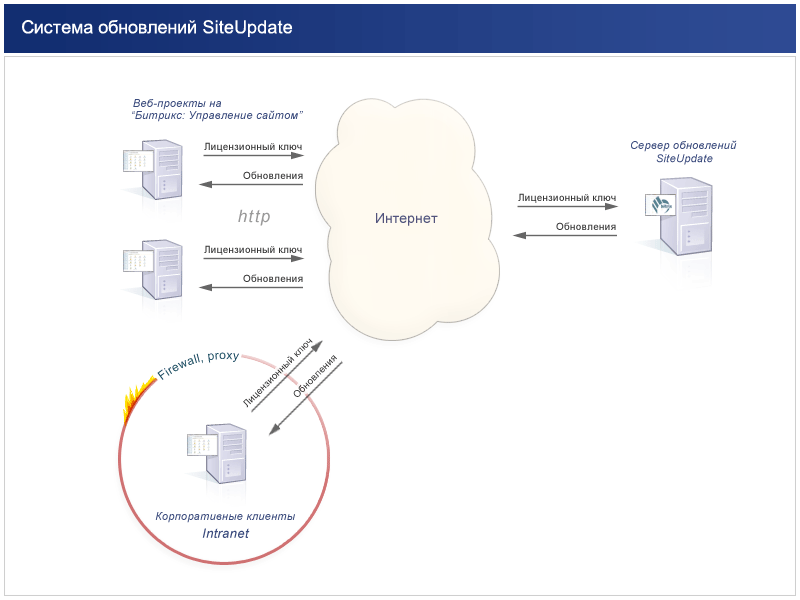 Обновления не затрагивают публичную часть сайта, полностью исключая потерю данных.
Таким образом, владелец продукта может поддерживать постоянную актуальность системы и оперативно получать новые модули.
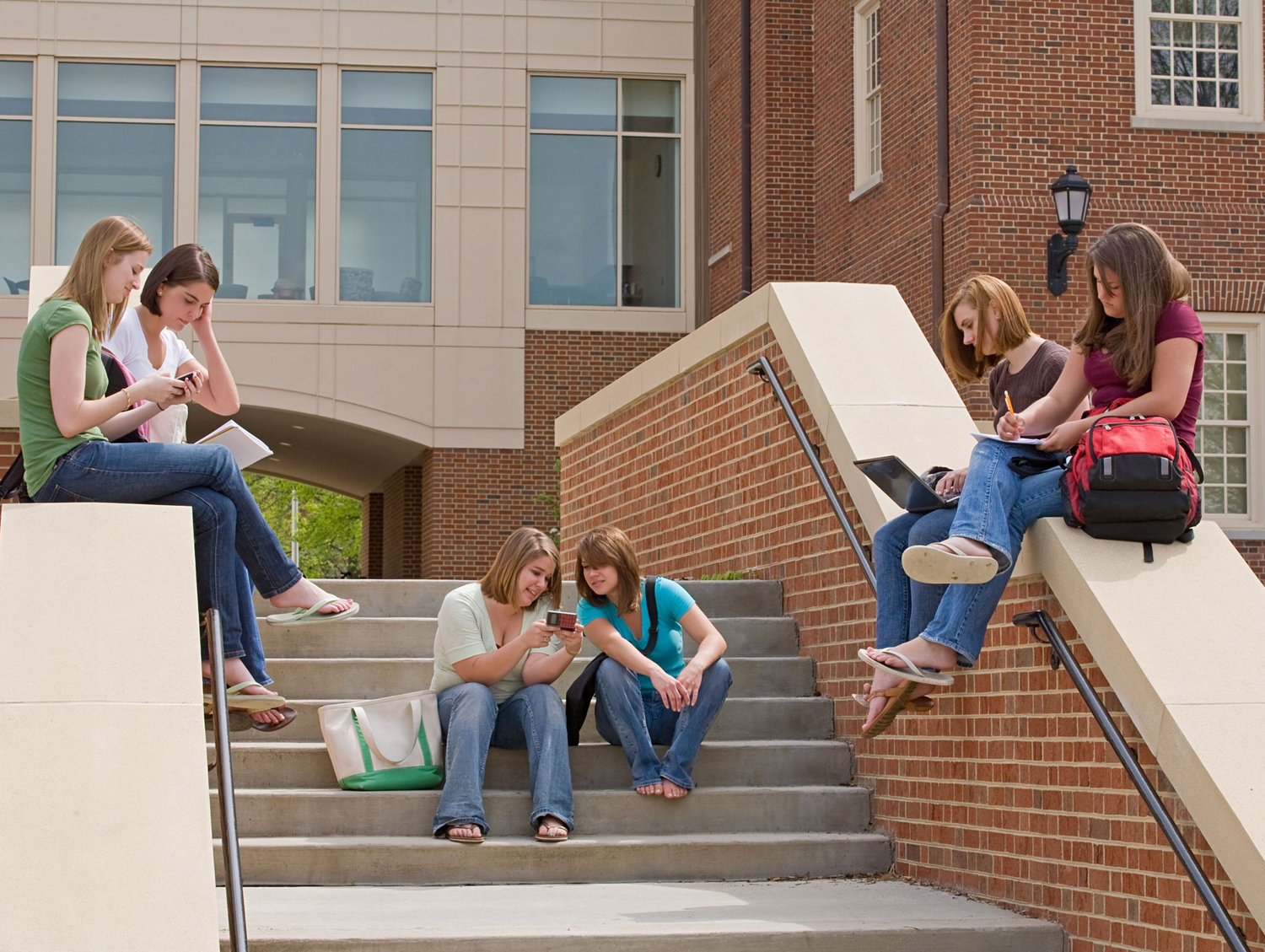 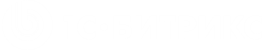 Внутренний портал учебного заведения
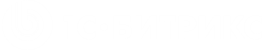 Взаимодействие учащихся с ВУЗом
Много вопросов по обучению и сопровождению, не всегда понятно как решать

Проблема найти контакты: учащихся, преподавателей, администрации;

Нет единой электронной площадки для взаимодействия с преподавателями;

Нет или неудобны хранилища документов по предметам;
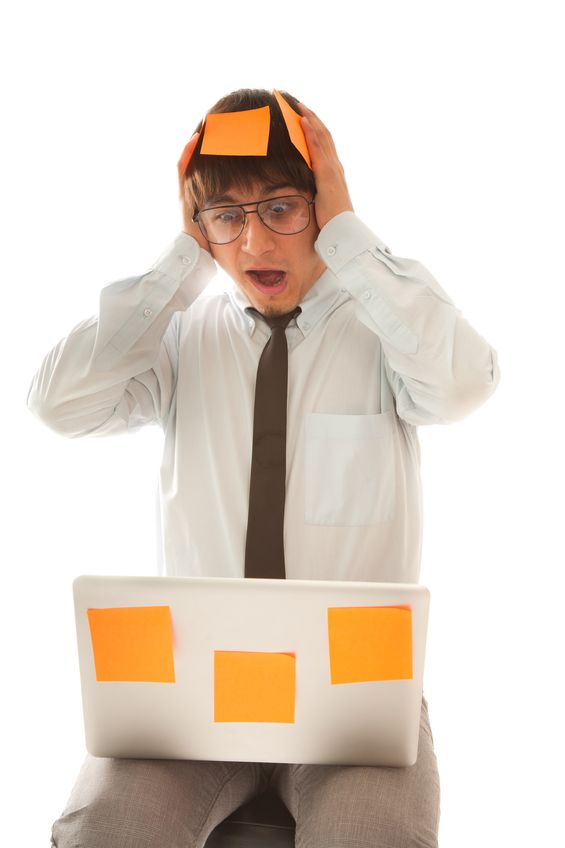 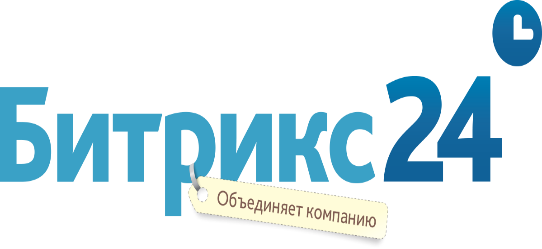 Интранет для сотрудников
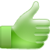 Социальная сеть
Чат и видео
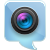 Задачи
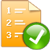 Битрикс24.Диск
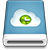 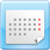 Календари
CRM
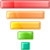 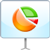 Отчеты
Бизнес-процессы
и списки
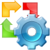 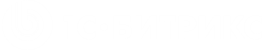 Управление документами
Единая база документов
Мгновенный поиск документов
Совместная работа над документами
Единое хранилище документов – Битрикс24.Диск
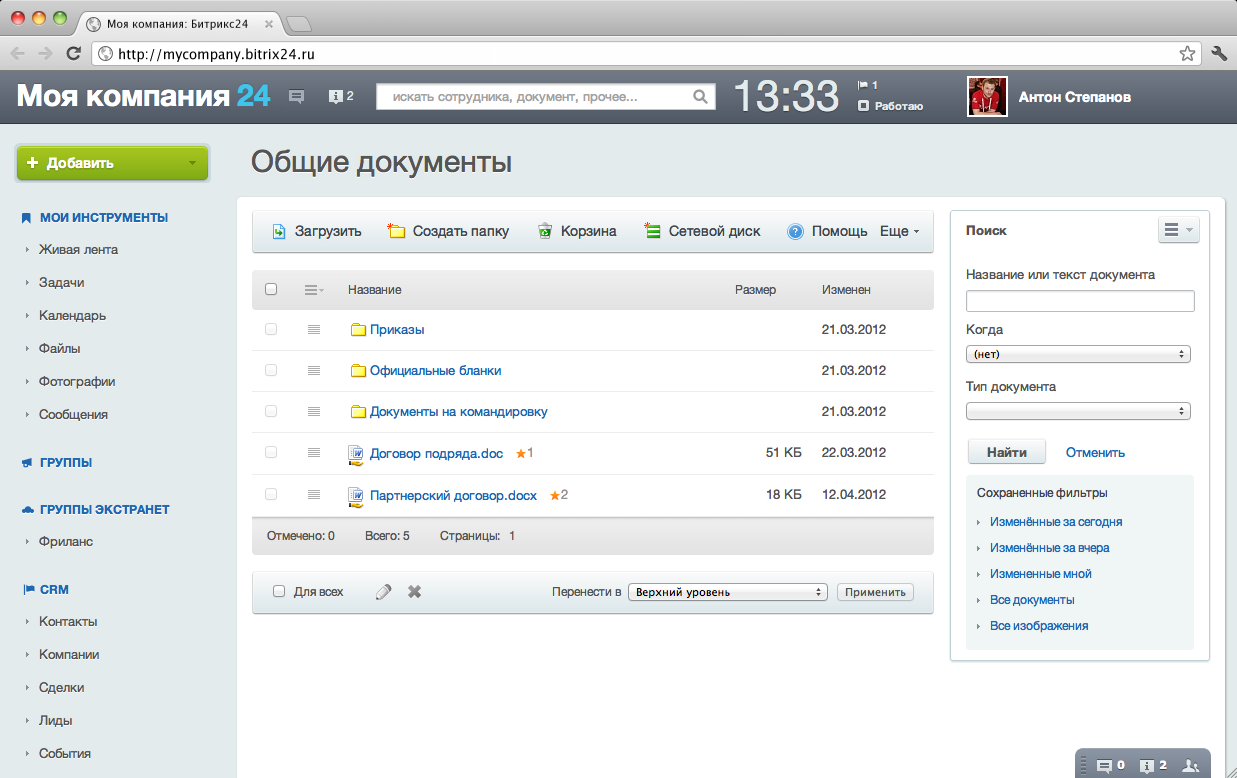 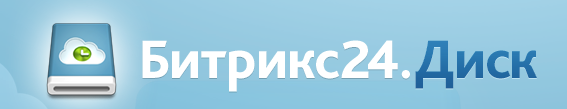 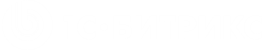 Календари
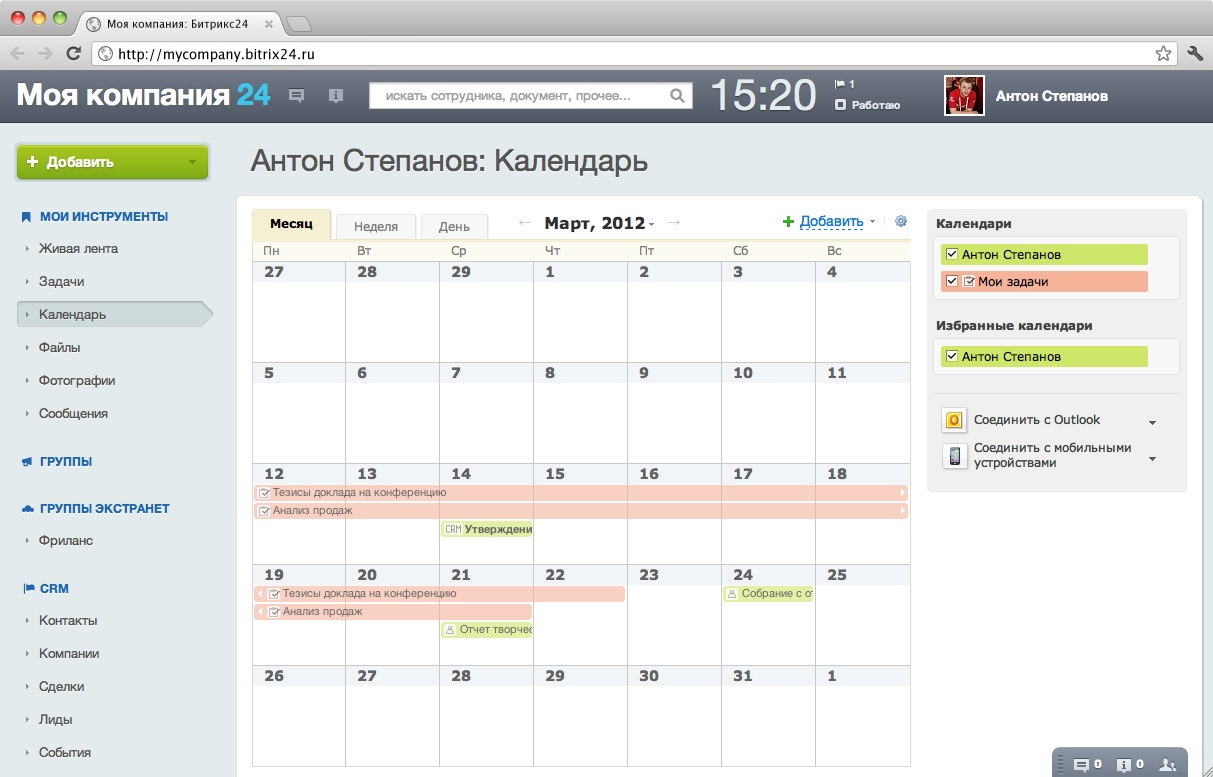 Планирование рабочего времени
Напоминания о предстоящих событиях 
Доступность с мобильных устройств
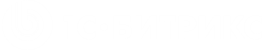 Внутренние коммуникации
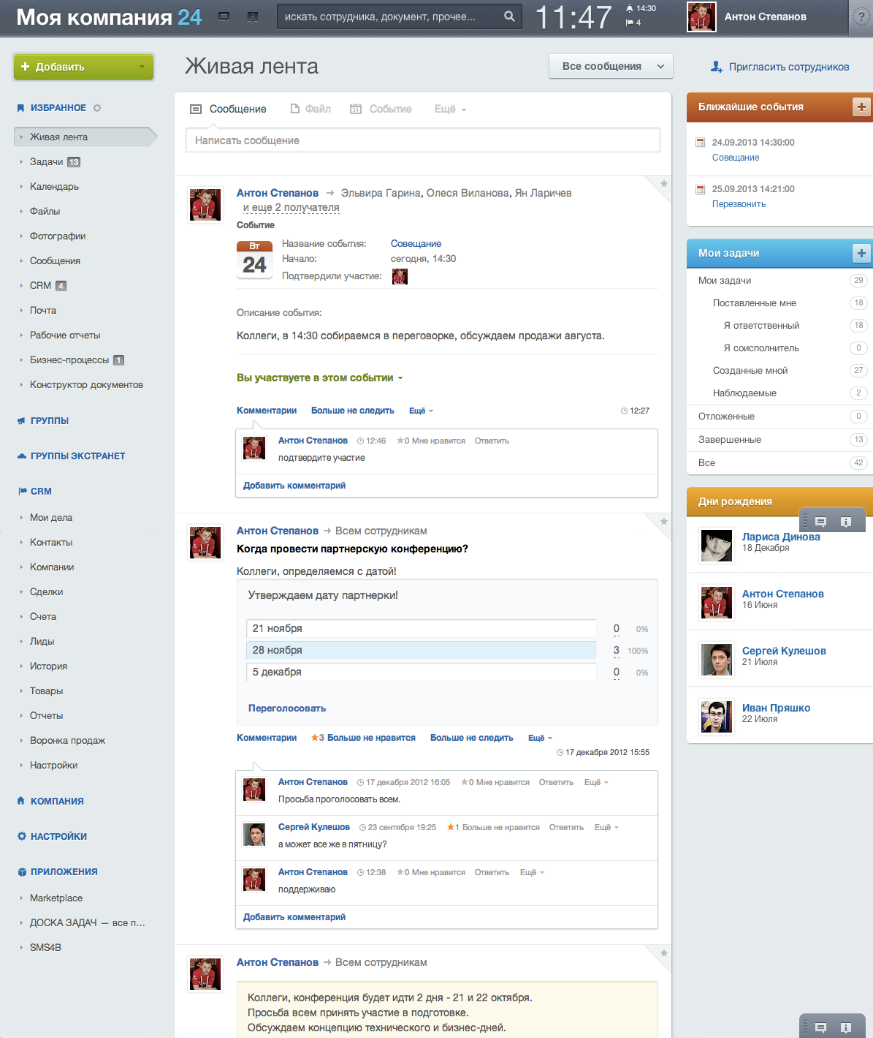 «Живая лента»

 Сообщения, звонки и видеозвонки с помощью встроенного мессенджера

Обмен файлами в «Живой ленте» и мессенджере
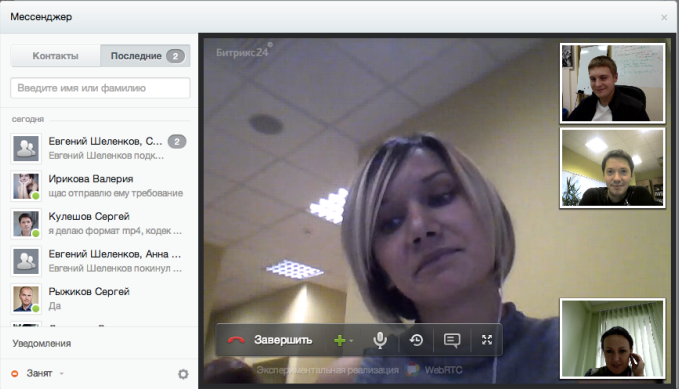 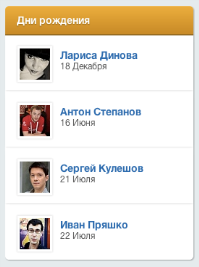 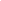 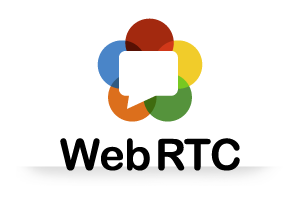 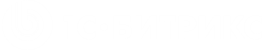 Управление задачами
Совместная работа над задачами
Сроки, статусы, ответственные по задачам 
Отчеты руководителю
Интеграция задач с календарями
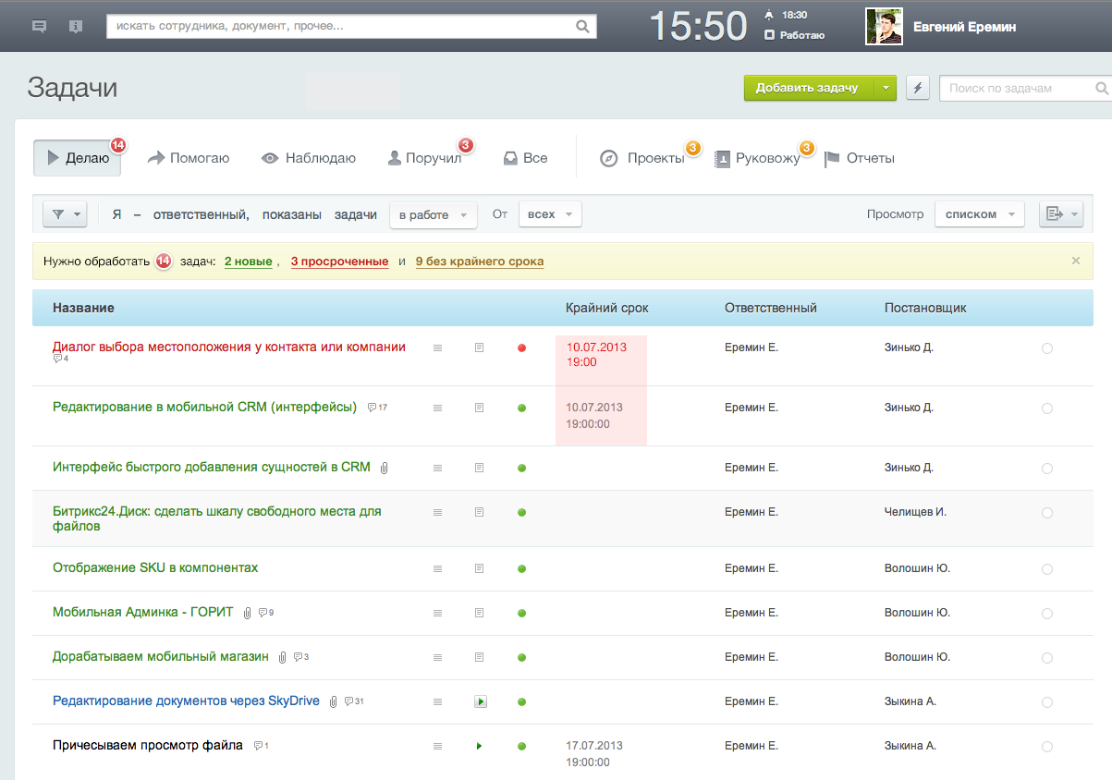 Мобильный портал
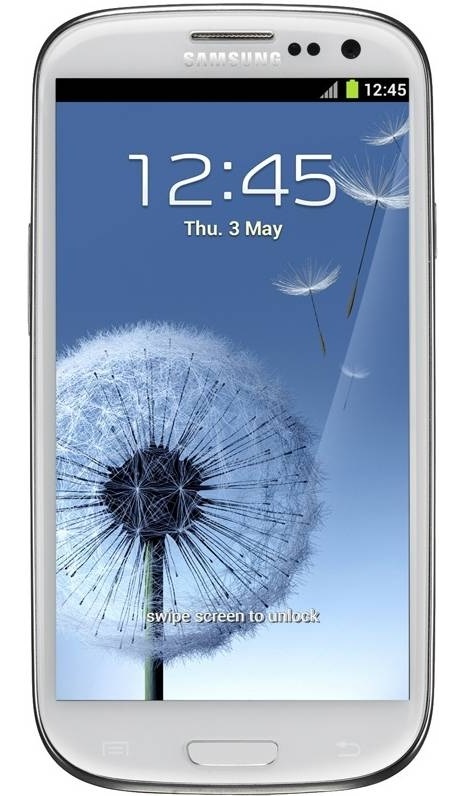 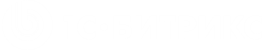 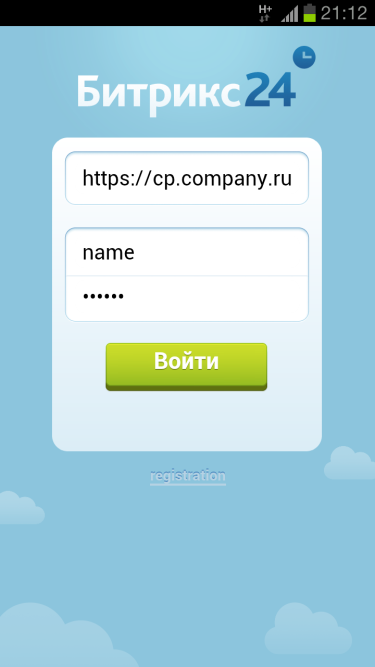 Живая лента
Управление задачами
Работа с файлами
Мгновенные сообщения
Контакты сотрудников
Рабочие группы
Push-уведомления  
Работа в офлайне
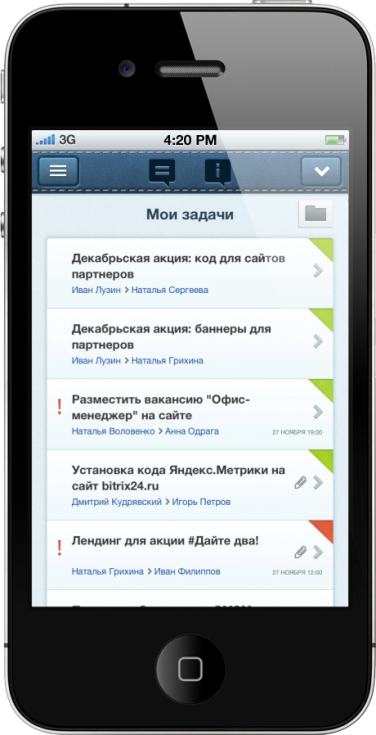 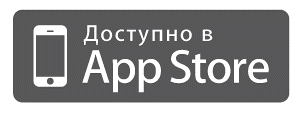 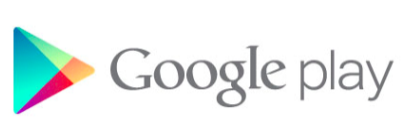 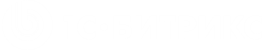 Пример внедрения
50 филиалов и представительств в регионах России, 15 представительств в Московской области.
более 60 тысяч студентов, 30 тысяч из которых получают образование в Москве.
более 3 тысяч преподавателей и сотрудников.
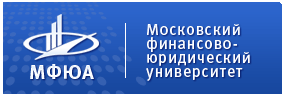 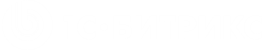 Студенческий портал
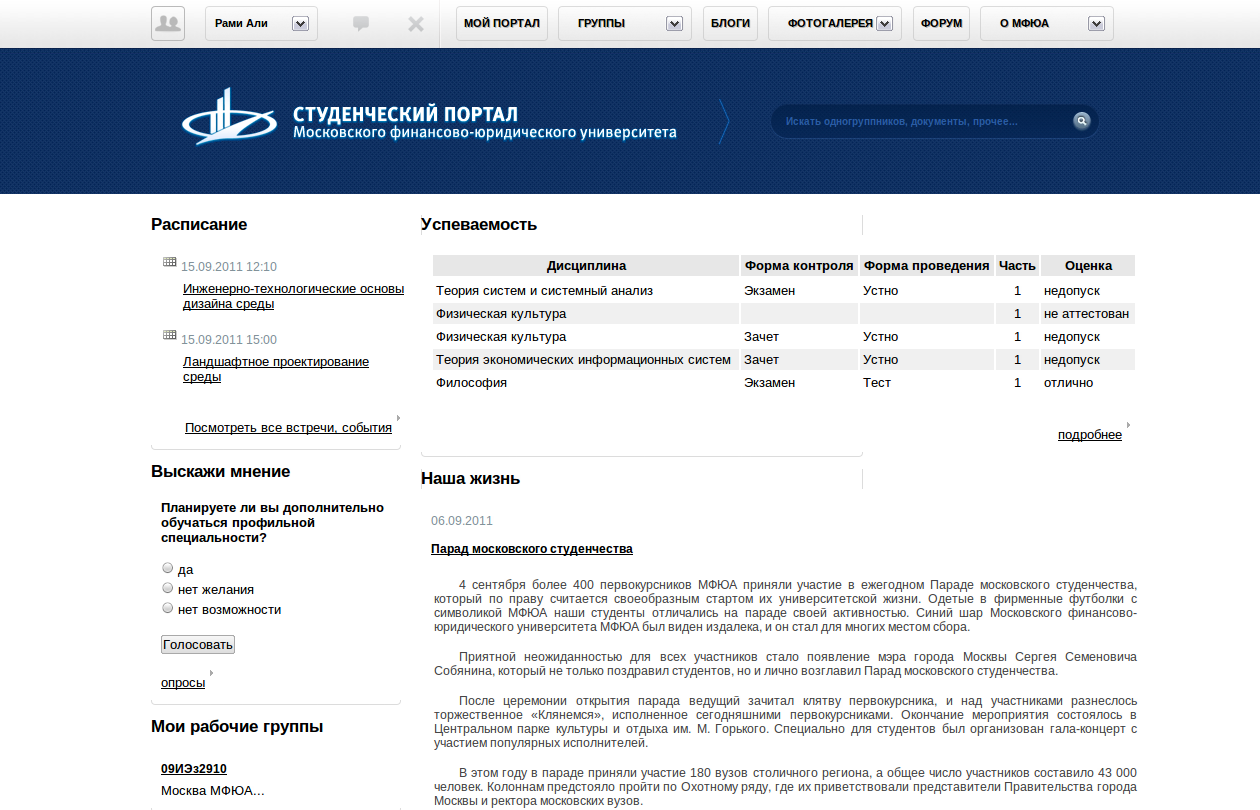 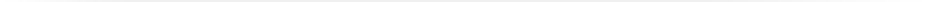 113 000 пользователей
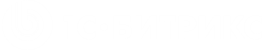 Возможности портала
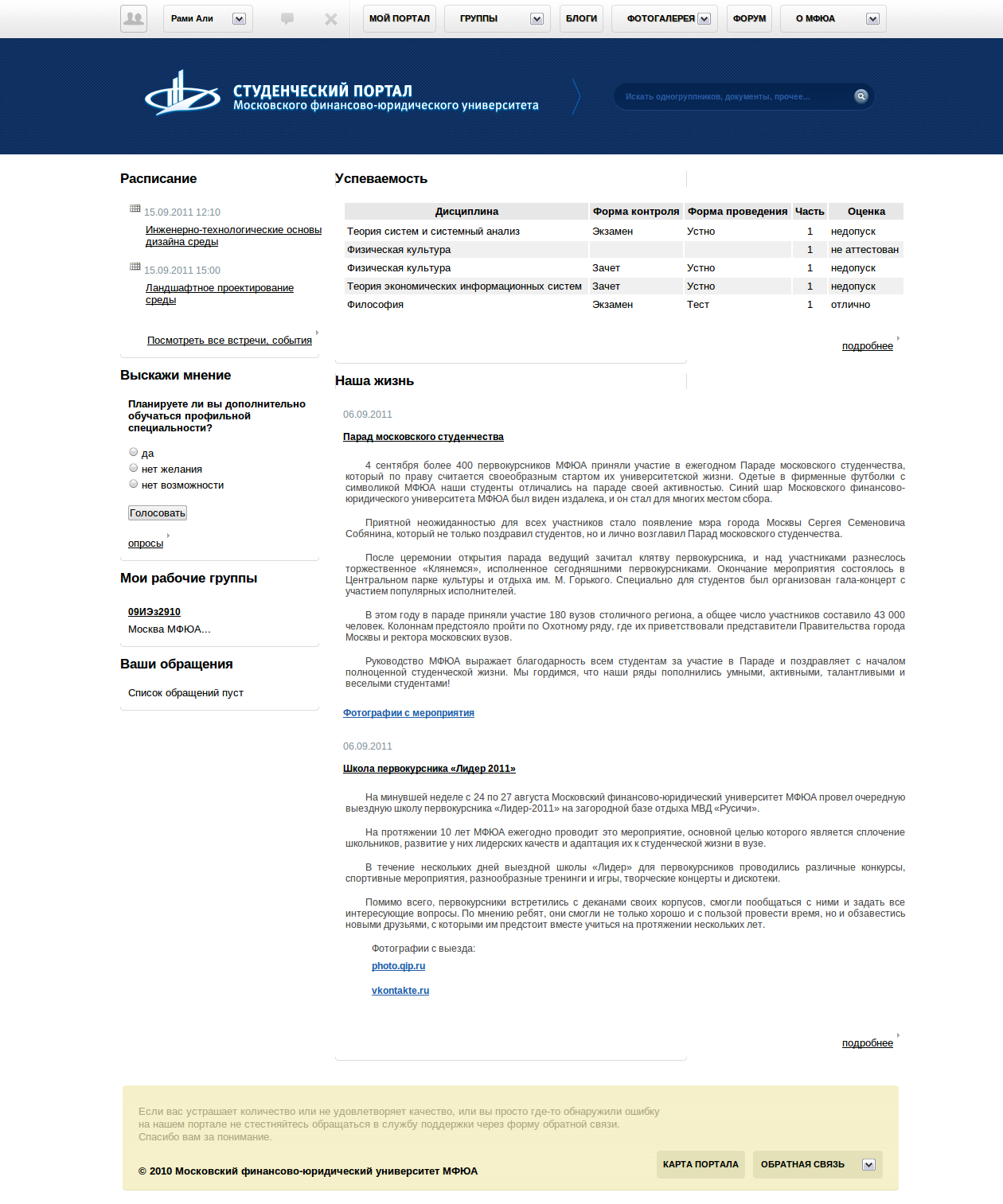 Группы кафедр и корпусов
Фотогалереи
Блоги пользователей
Форум
Успеваемость
Расписание
Финансовая информация
Учебная группа студента
Проверка на плагиат
Обращения
Успеваемость
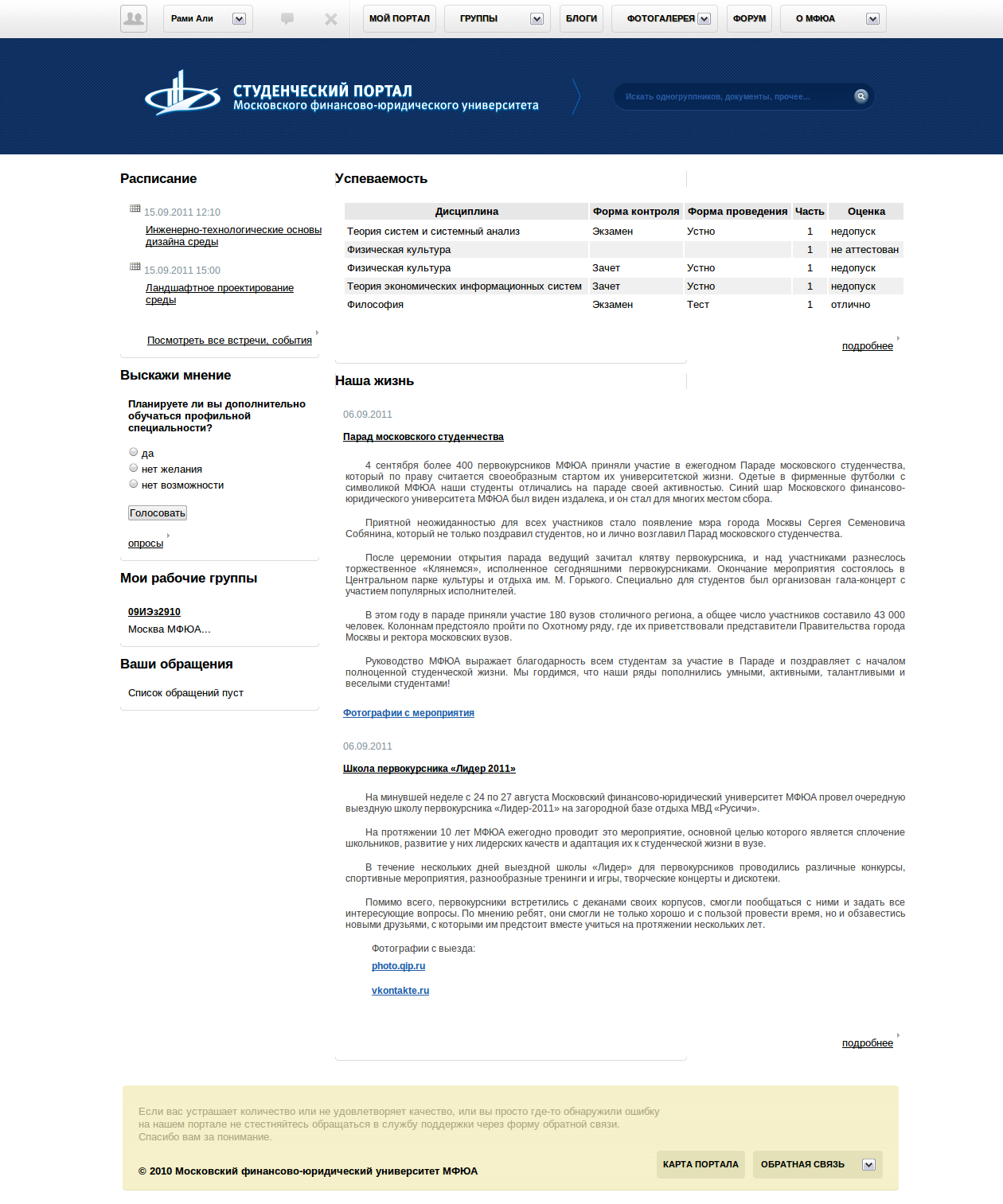 Оперативная информация
на рабочем столе
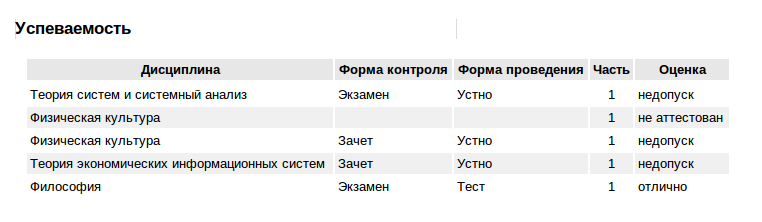 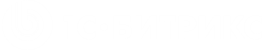 Система оценки преподавателей
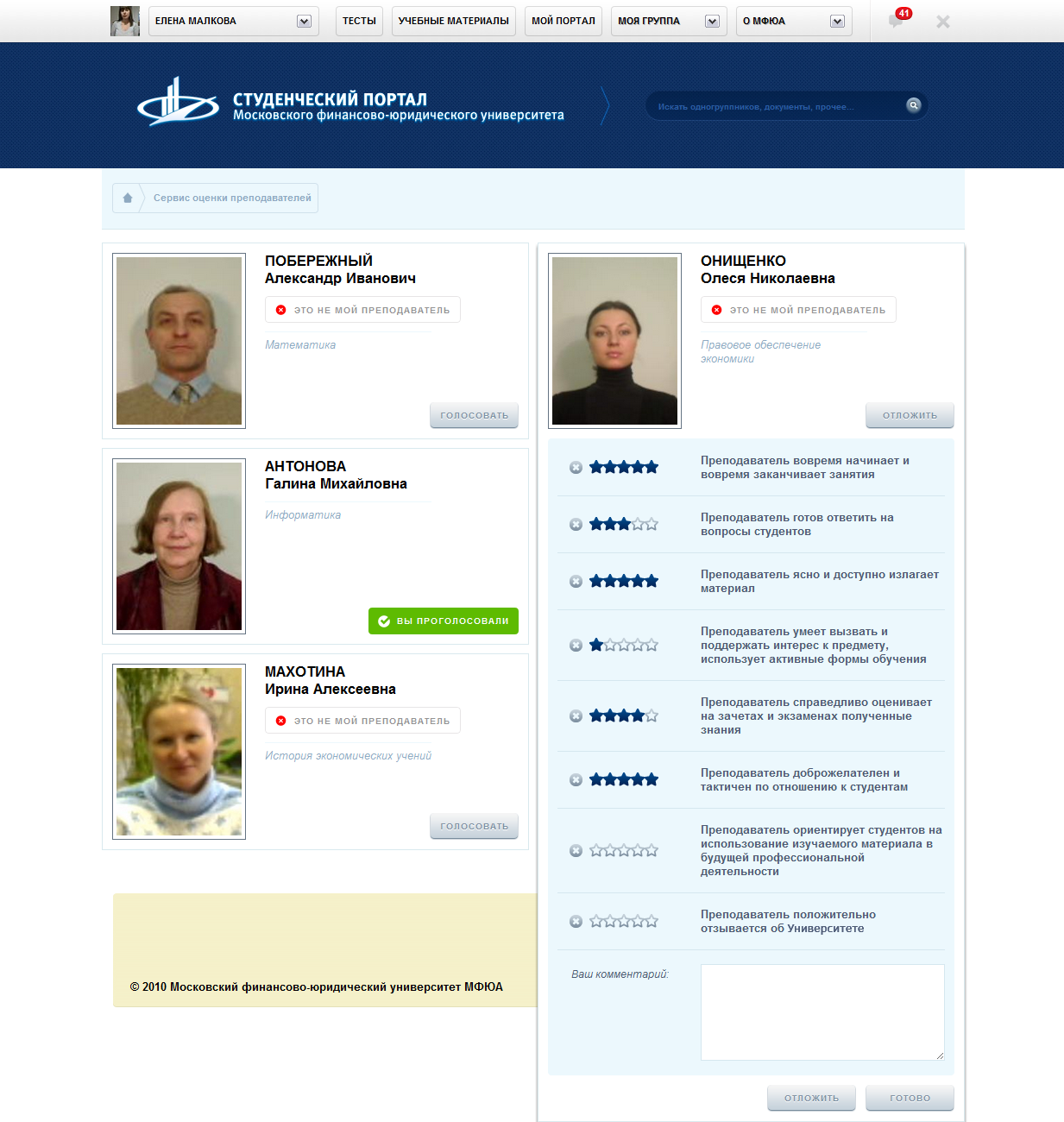 Опросный лист
Рейтинг
По дисциплинам
Комментарии
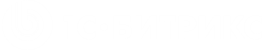 Преимущества решений «1С-Битрикс»
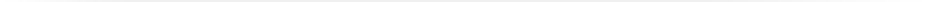 Комплексные готовые решения
Соответствие Законодательству РФ
Высокая безопасность
Быстрый срок внедрения
http://www.1c-bitrix.ru/solutions/gov/
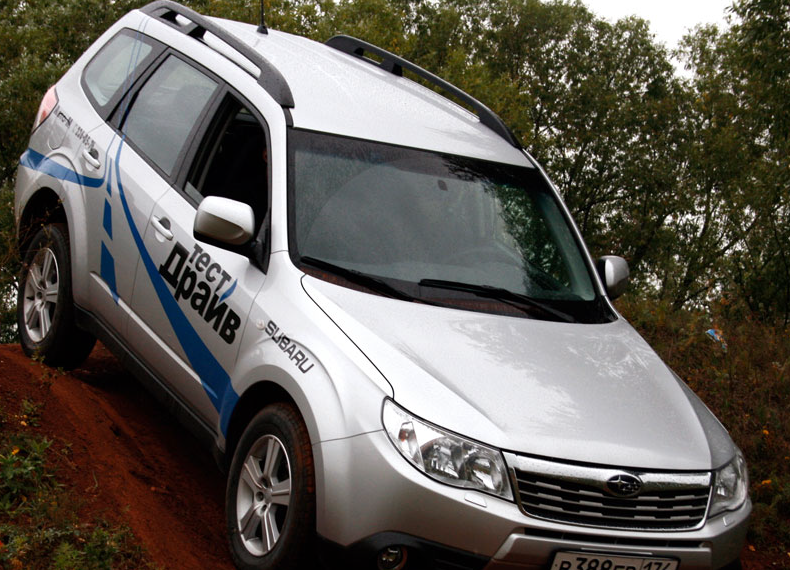 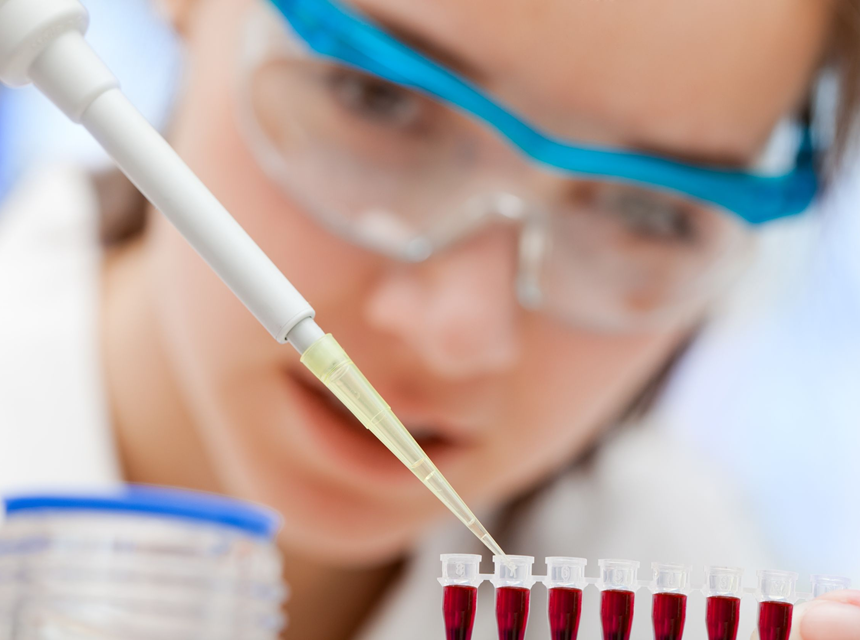 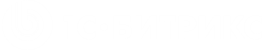 Новая лицензия на сайты
Решения доступны в Маркетплейсе
Возможность выбрать версию платформы «1С-Битрикс»
Простые переходы между редакциями
Бесплатная пробная версия на 30 дней
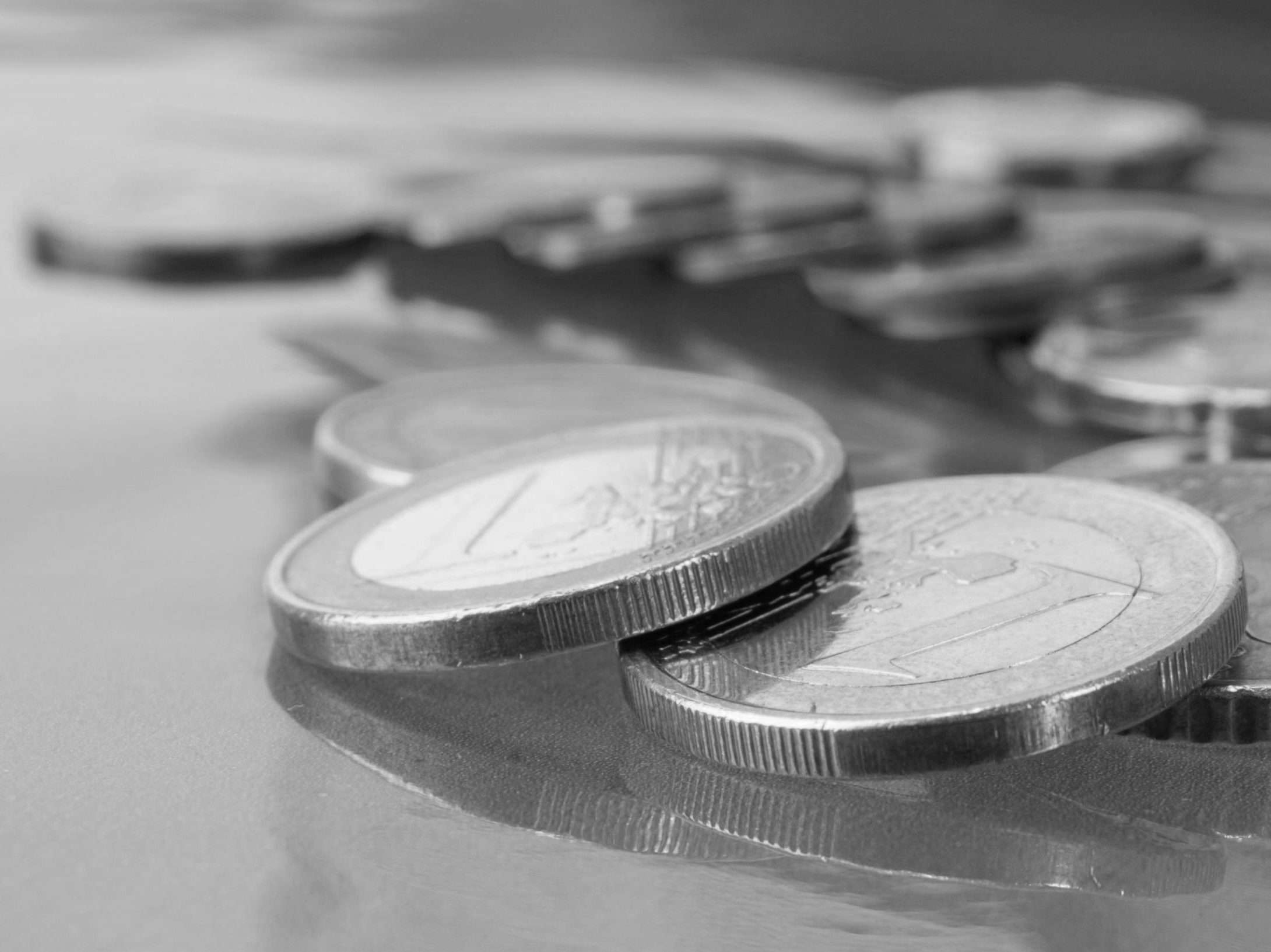 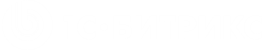 Повышение цен с 01.03.2016г.
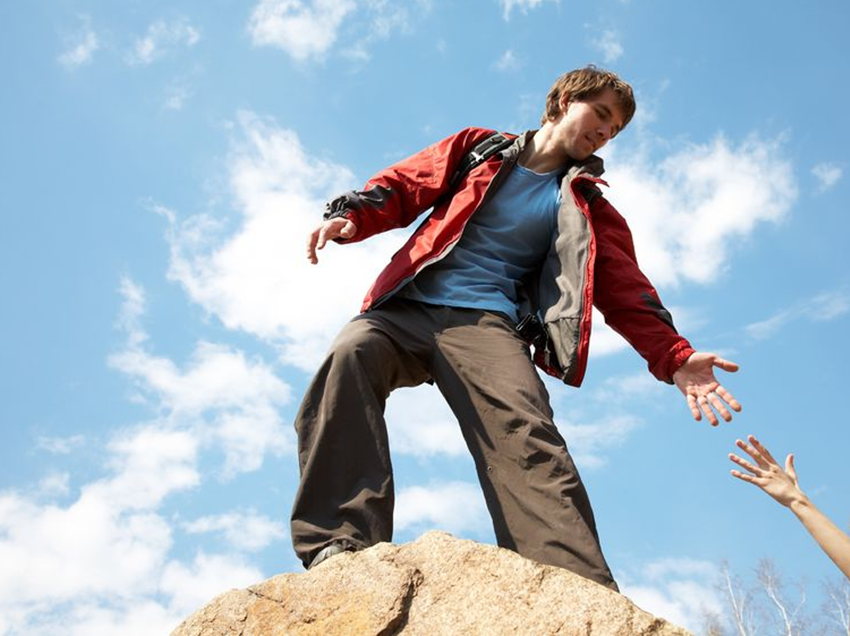 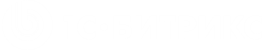 Техническая поддержка
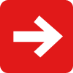 Направьте вопрос специалистам технической поддержки и получите квалифицированную консультацию.
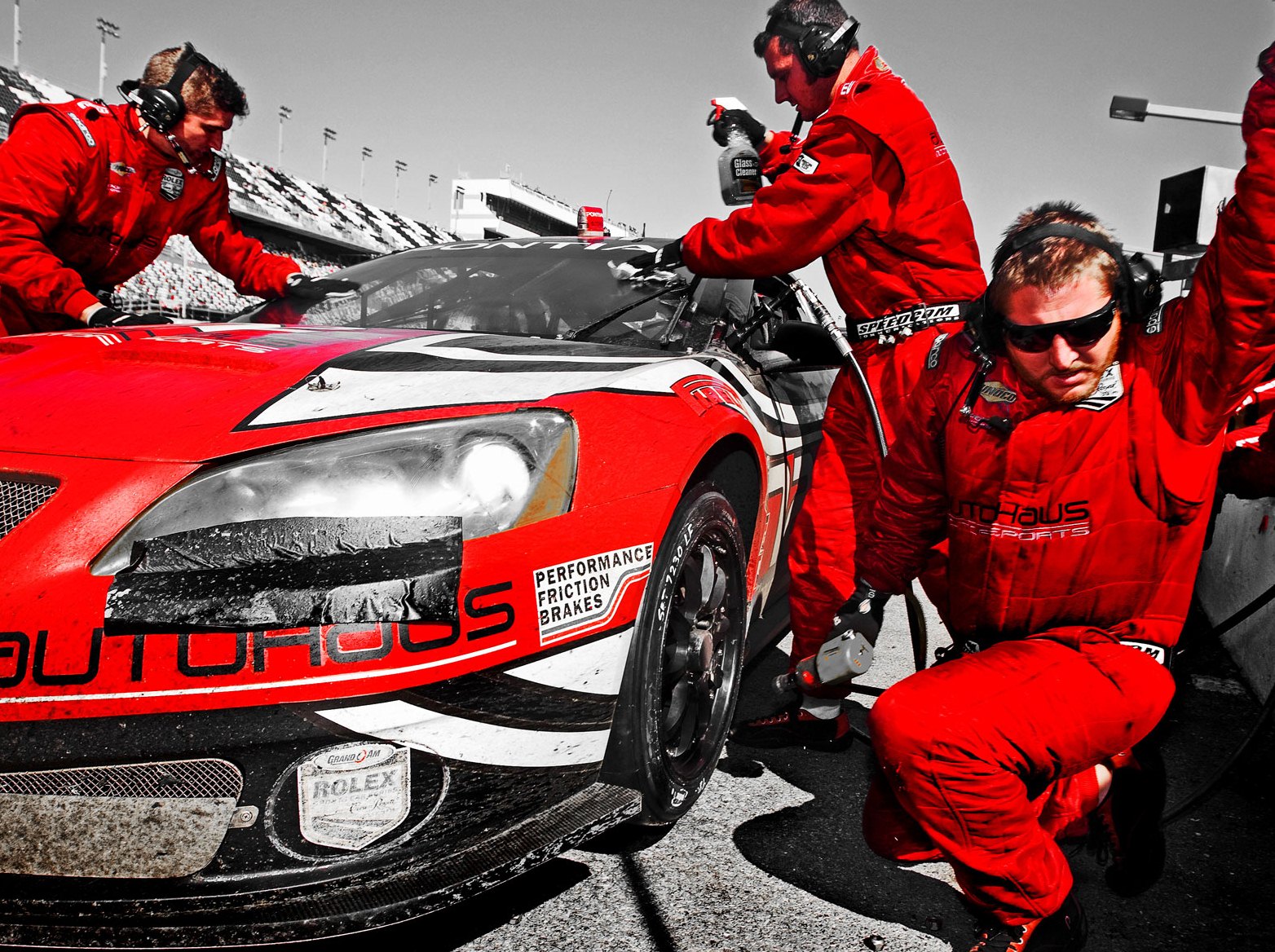 Сайт создали. 
    Что дальше?
Осталось:
 убрать ненужное
 добавить необходимое

В основе решения - полноценный «1С-Битрикс: управление сайтом», поэтому:
 можно модифицировать что угодно и как угодно
 управлять так же просто, как и создавать
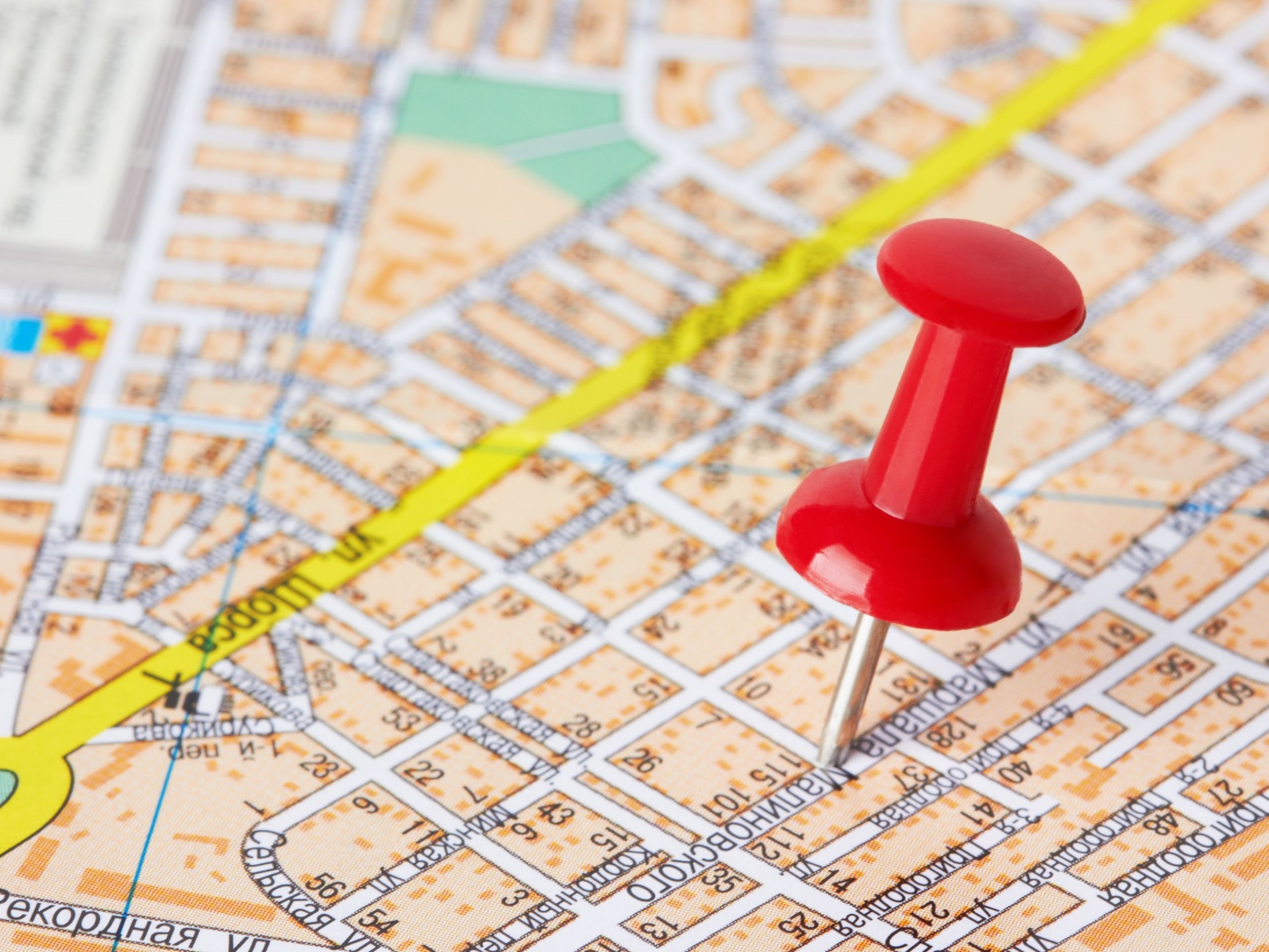 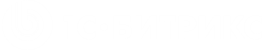 Закажите внедрение сайта у партнеров 1С-Битрикс
Список партнеров есть на сайте www.1c-bitrix.ru
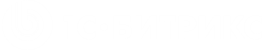 Веб-приложения для сайта
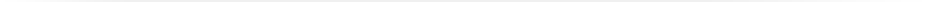 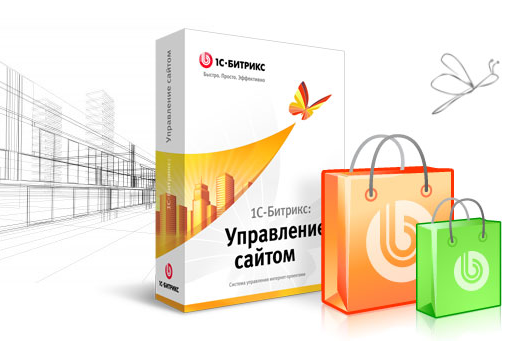 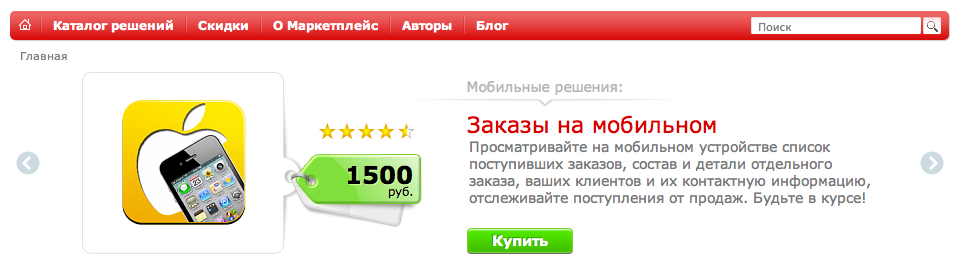 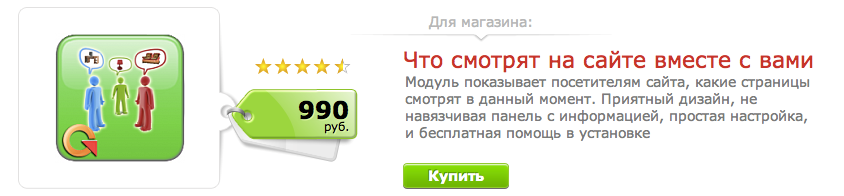 marketplace.1c-bitrix.ru
В каталоге «1C-Битрикс: Маркетплейс» - более 900 веб-приложений для сайтов на платформе  «1C-Битрикс». Веб-приложения разработаны партнерами компании «1С-Битрикс».
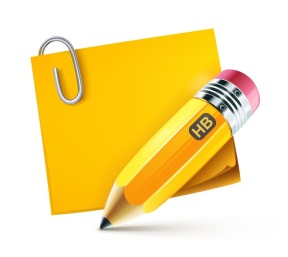 Новые возможности и сервисы для администраторов и посетителей Вашего сайта
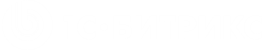 Обучение
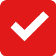 Учебные онлайн-курсы для пользователей
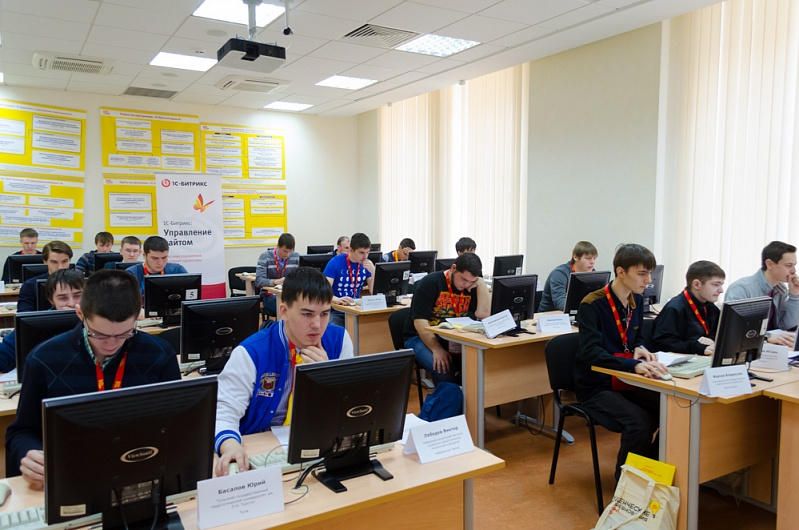 http://dev.1c-bitrix.ru/learning/
Сертифицирован-ные учебные центры
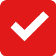 http://academy.1c-bitrix.ru/learning/index.php
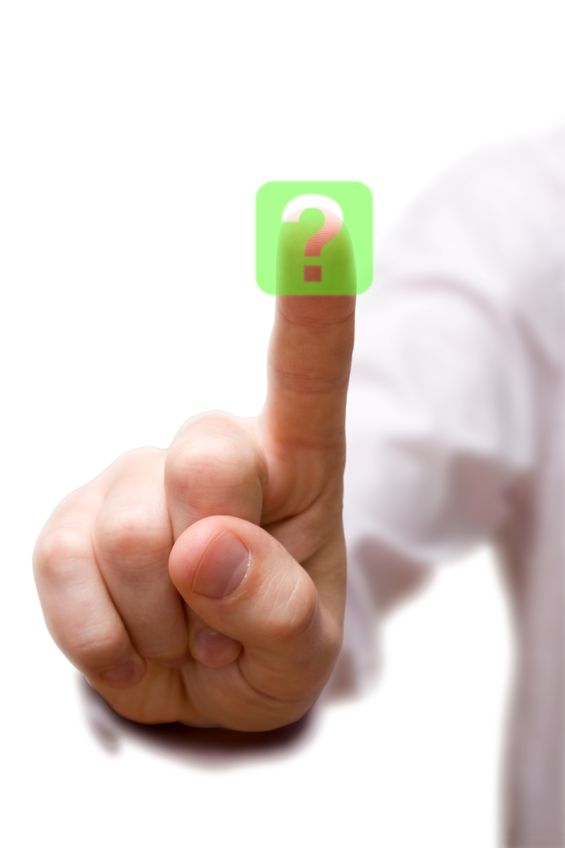 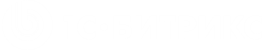 Спасибо за внимание!  
Вопросы?
Надежда Шикина
ns@1c-bitrix.ru
http://www.1c-bitrix.ru/solutions/edu/